Isabelle Sellon School
2019-2020 School Year Video
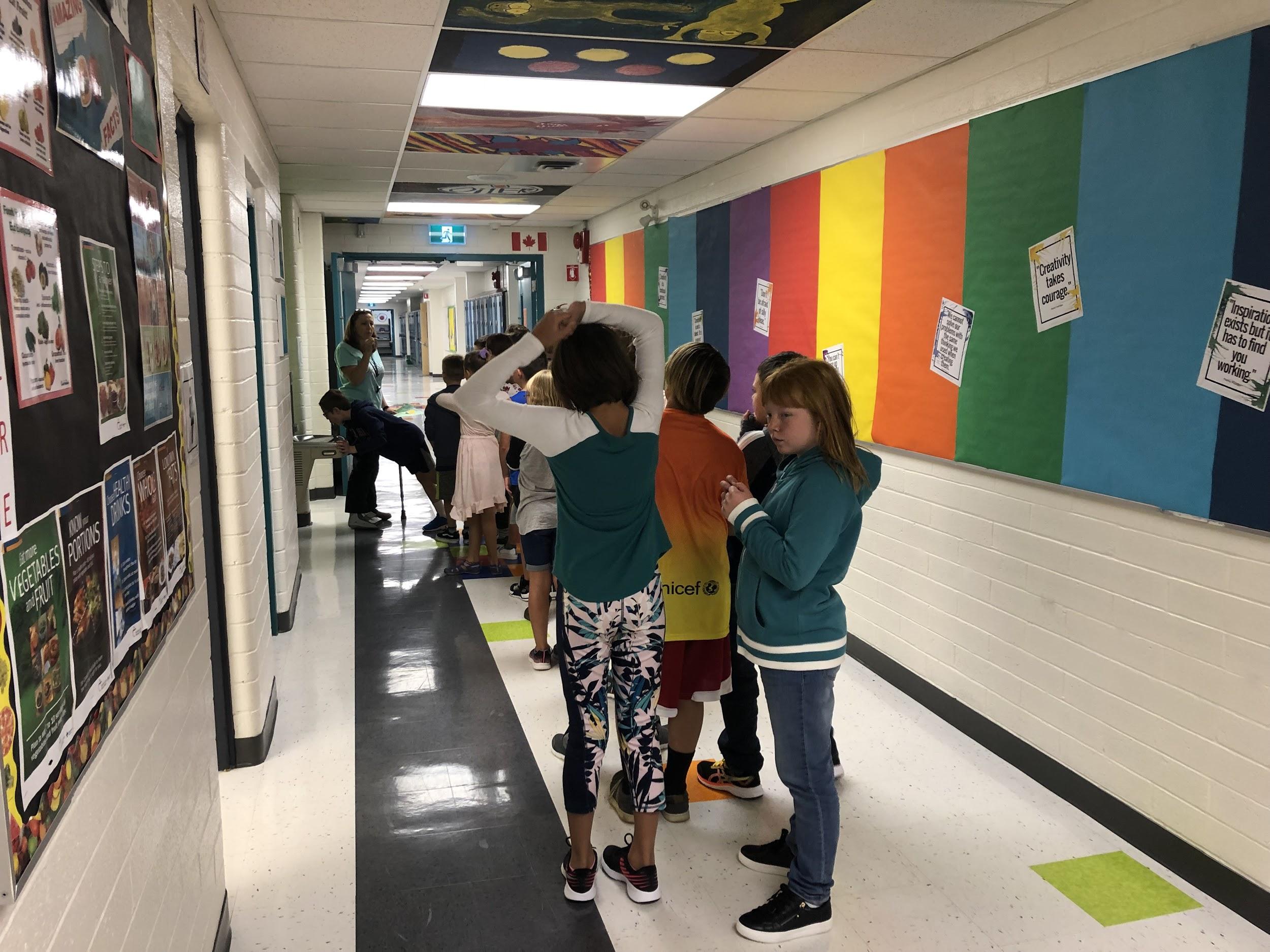 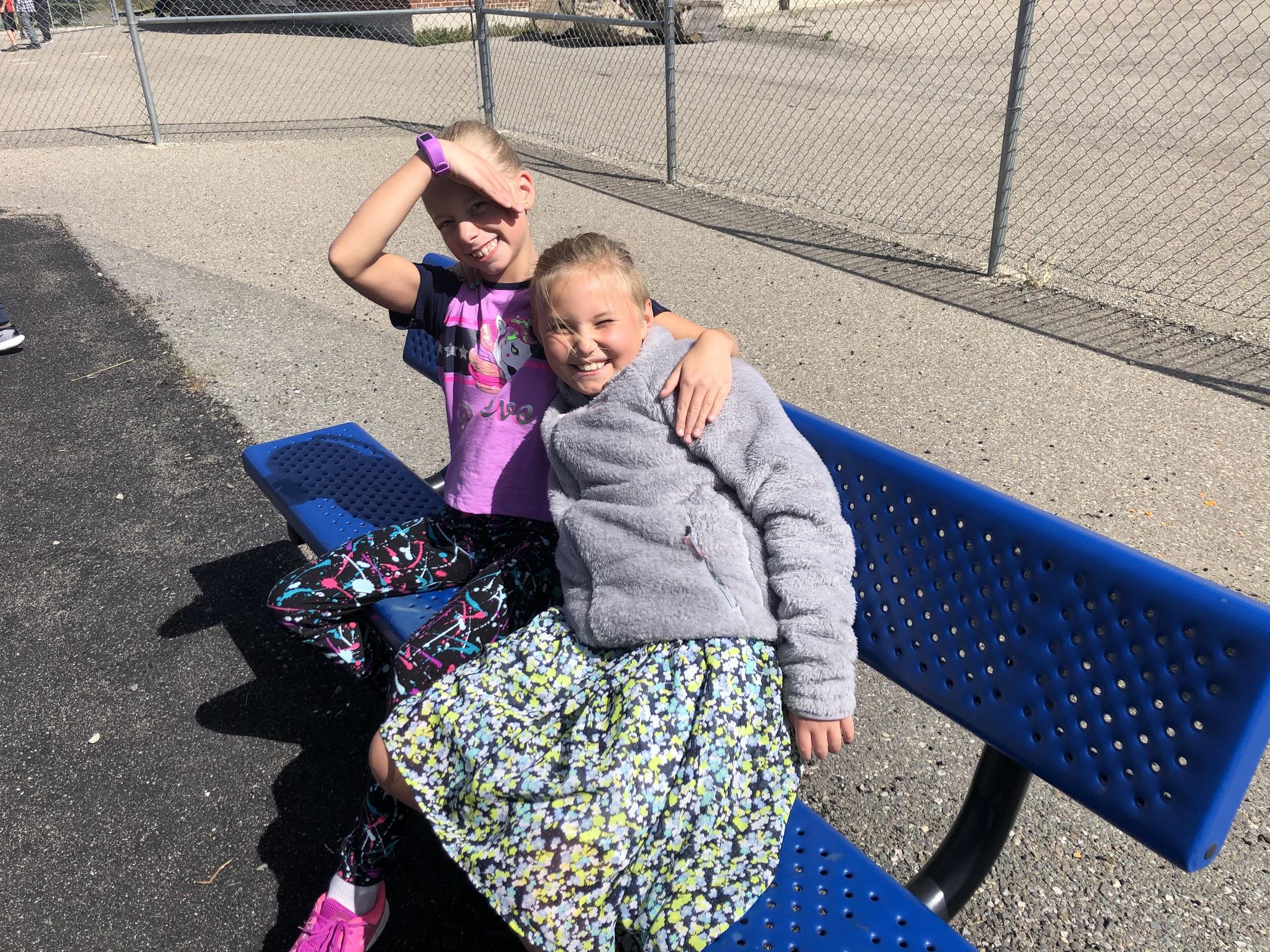 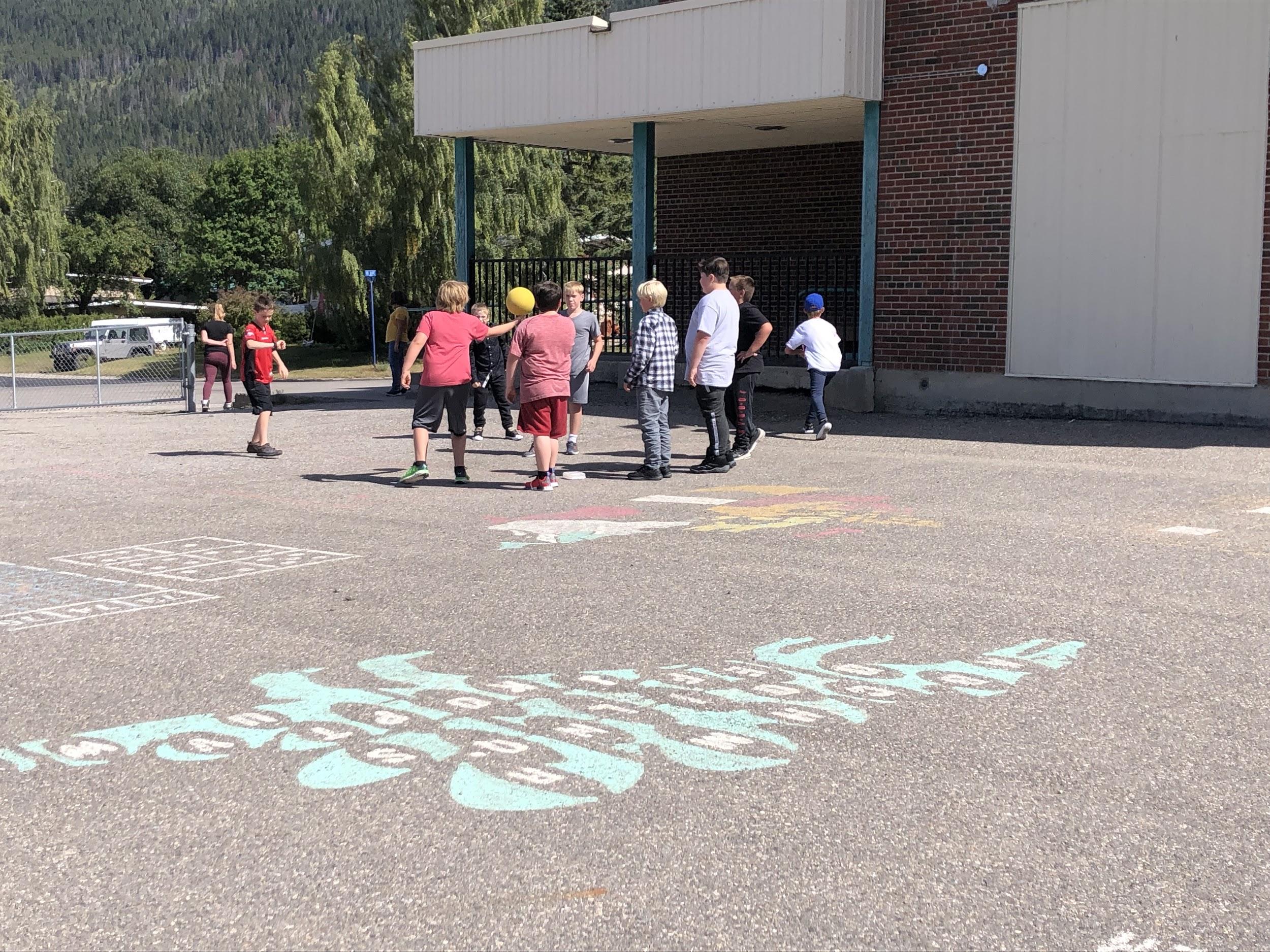 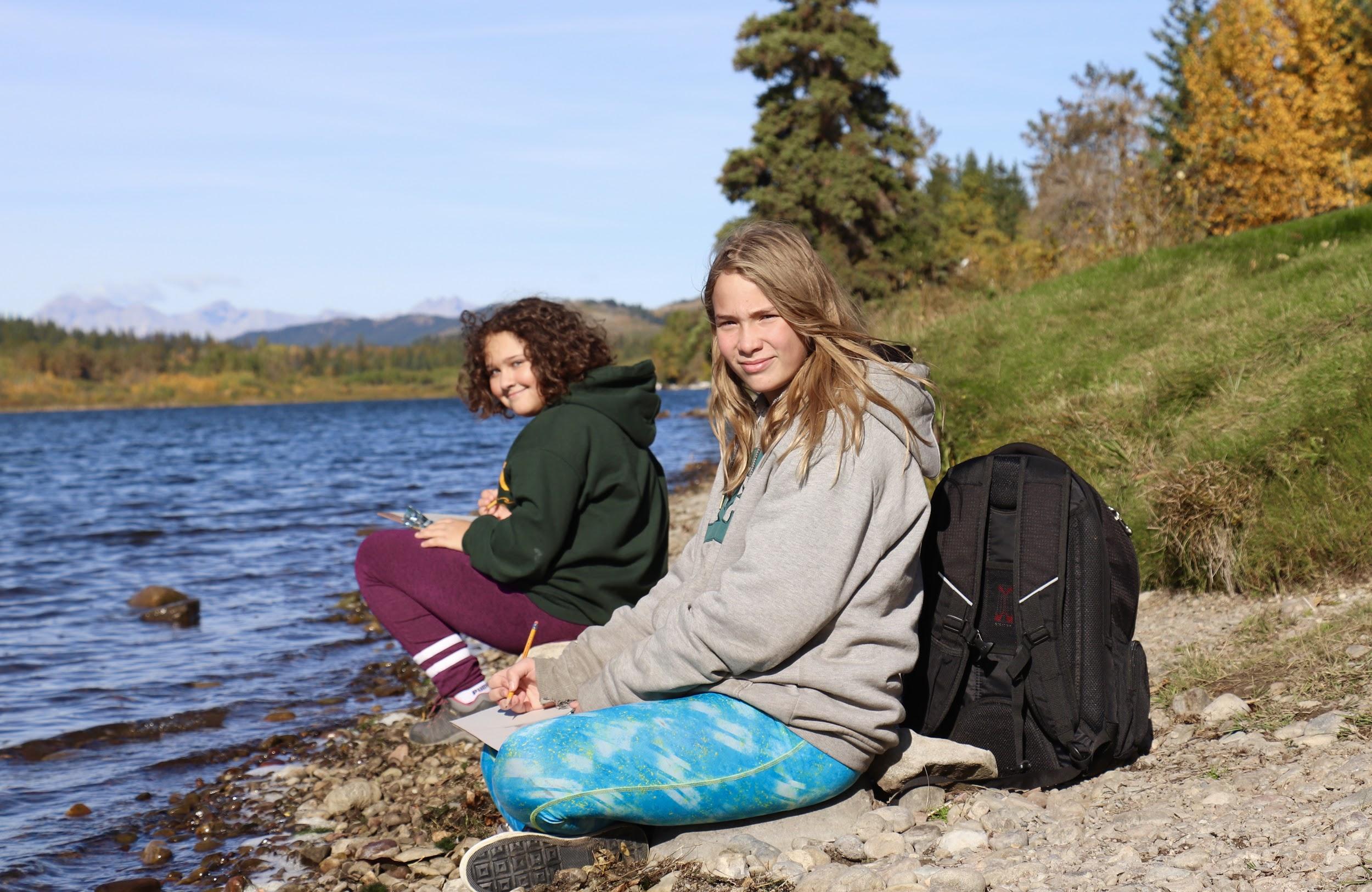 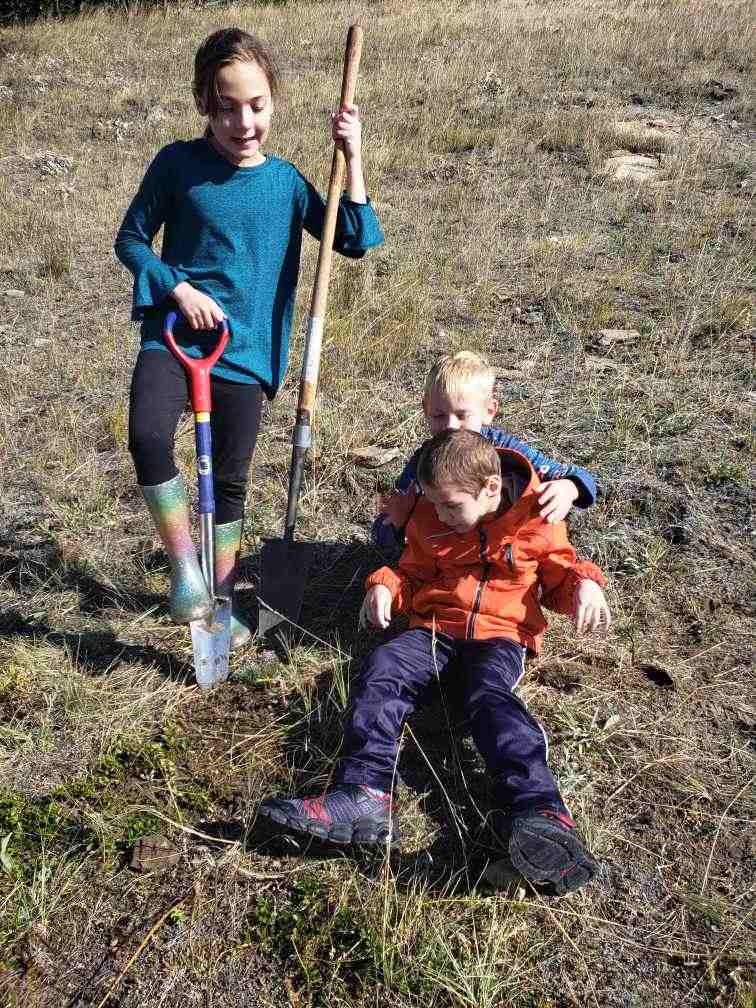 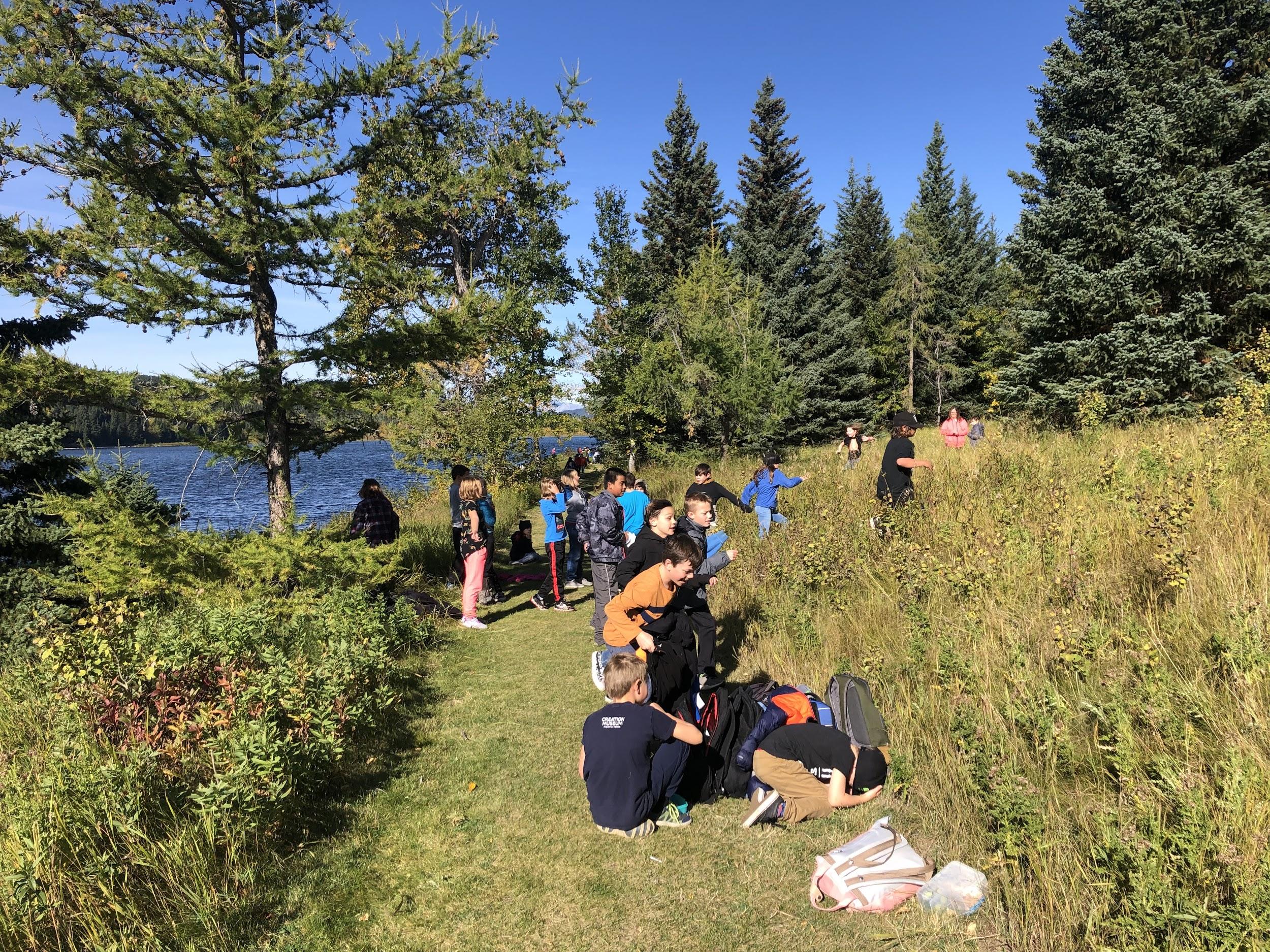 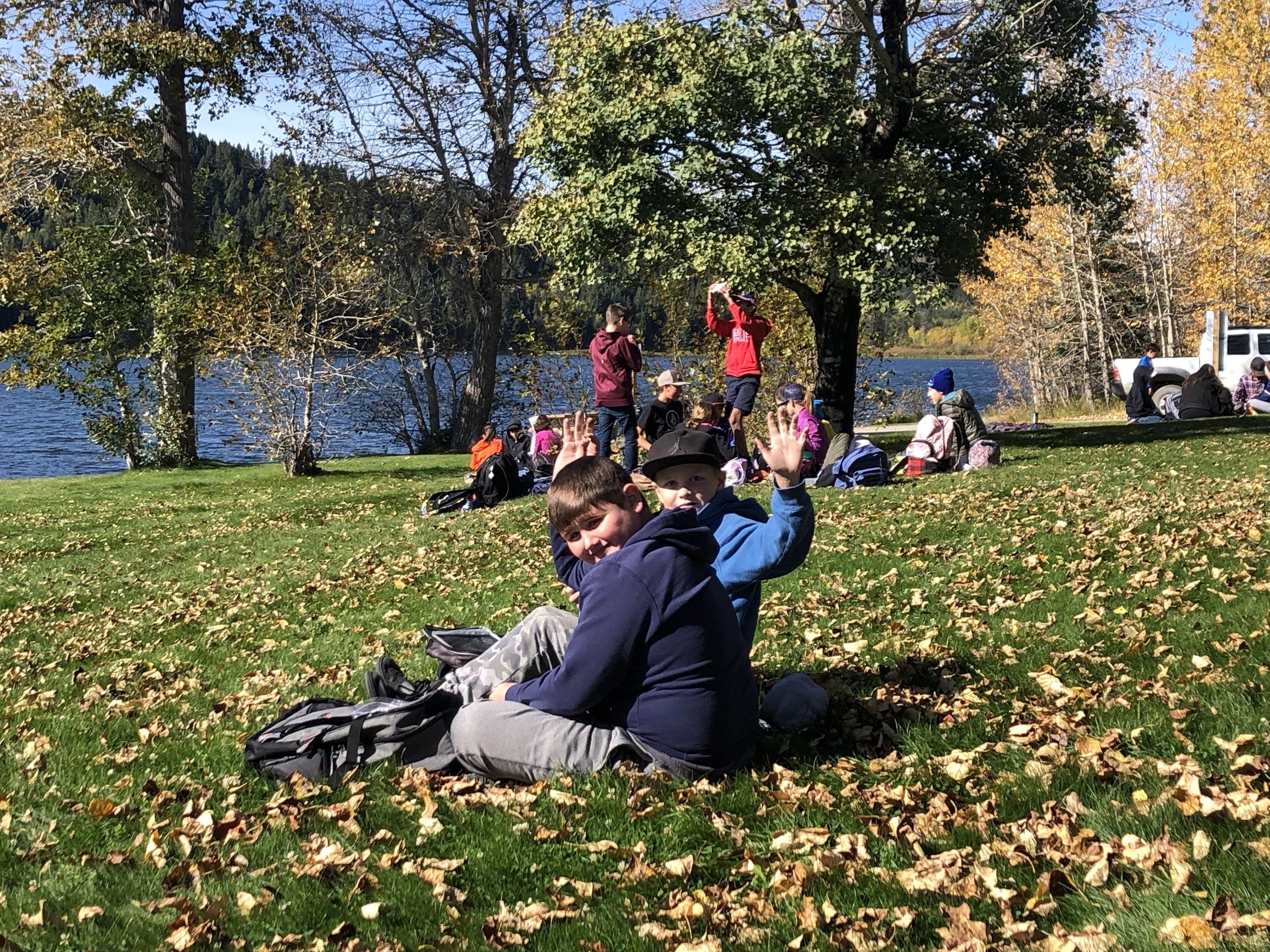 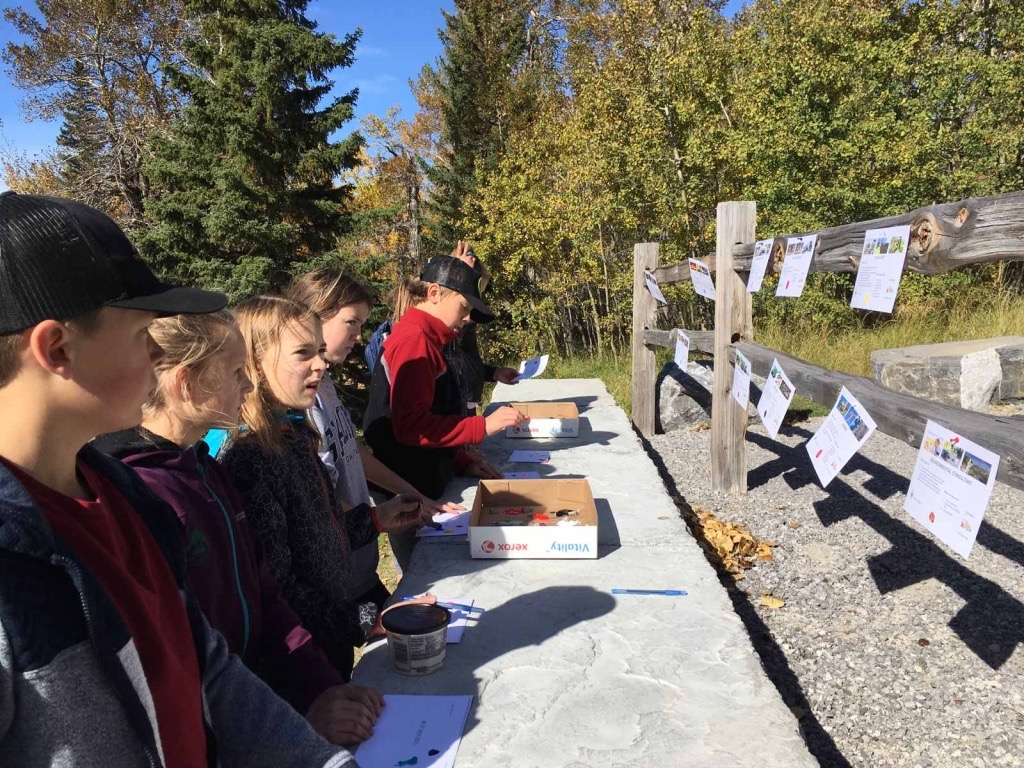 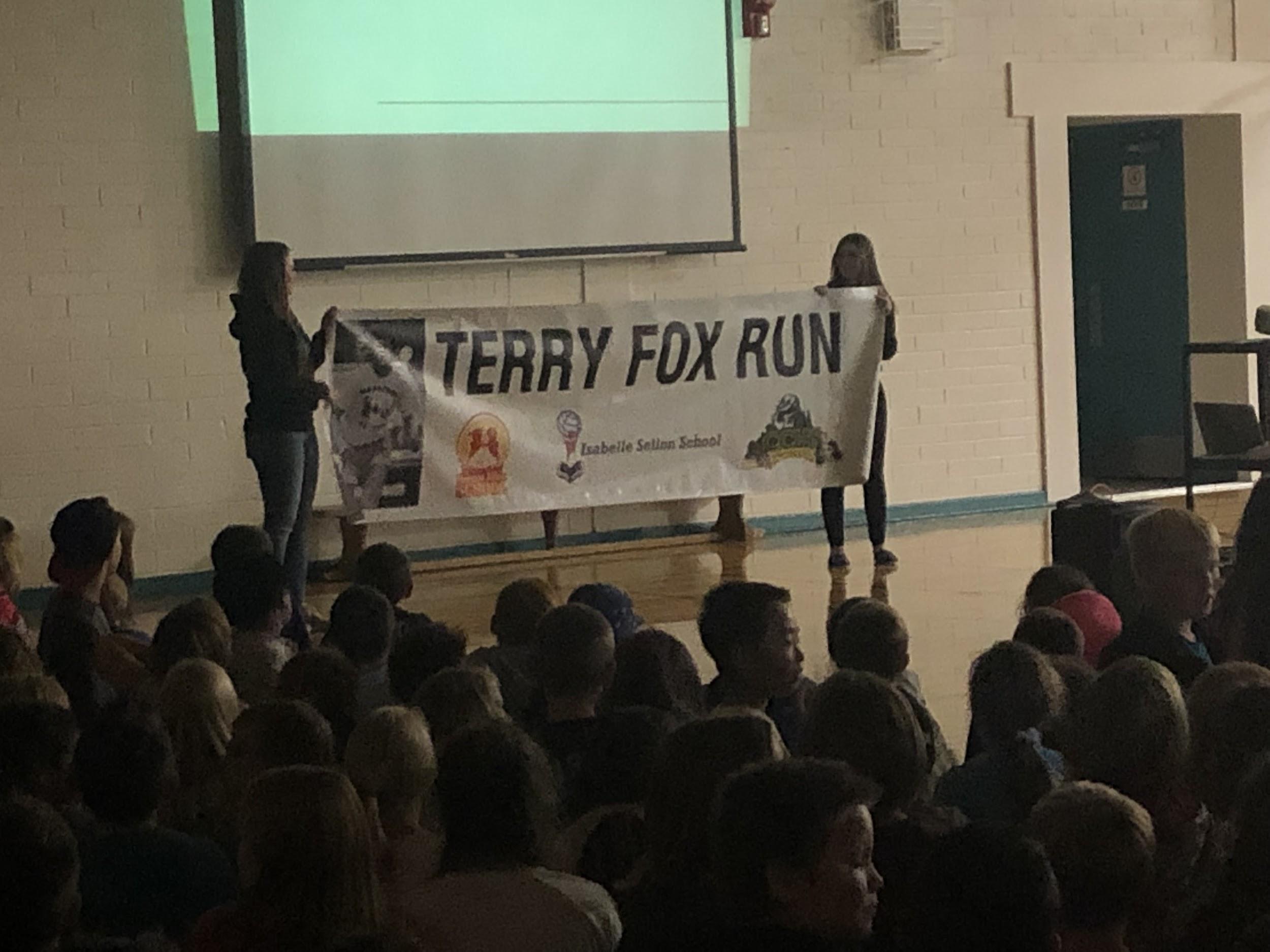 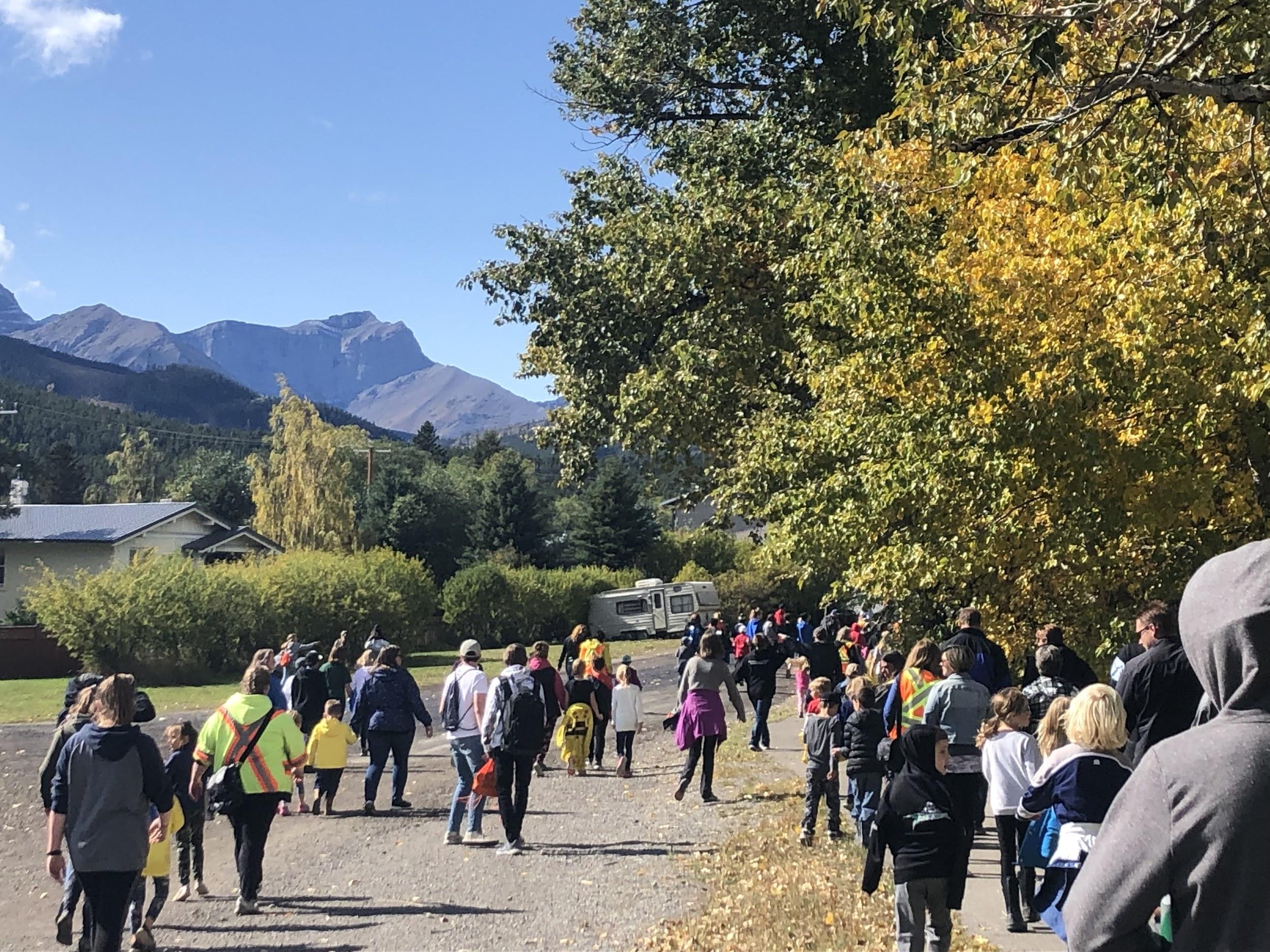 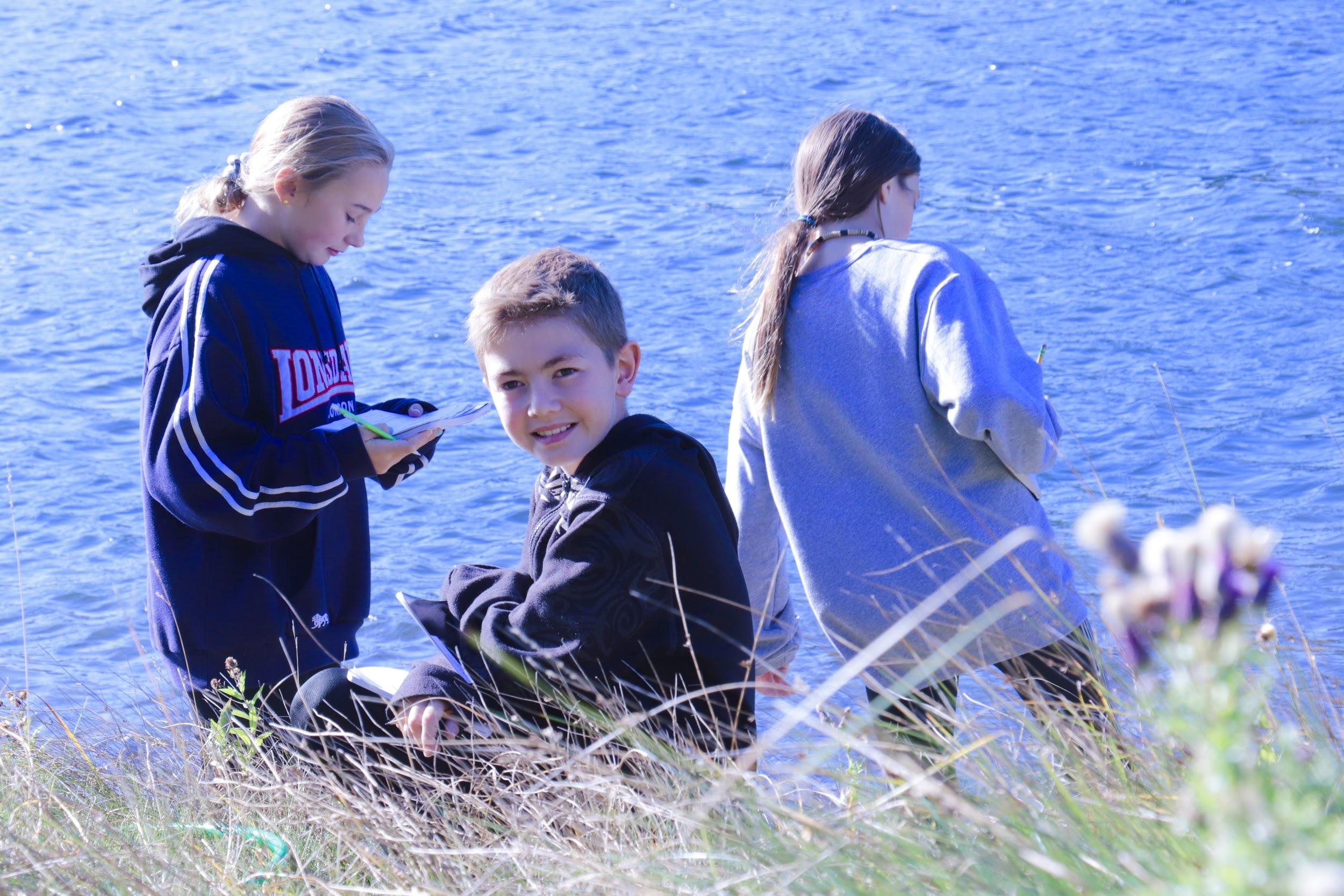 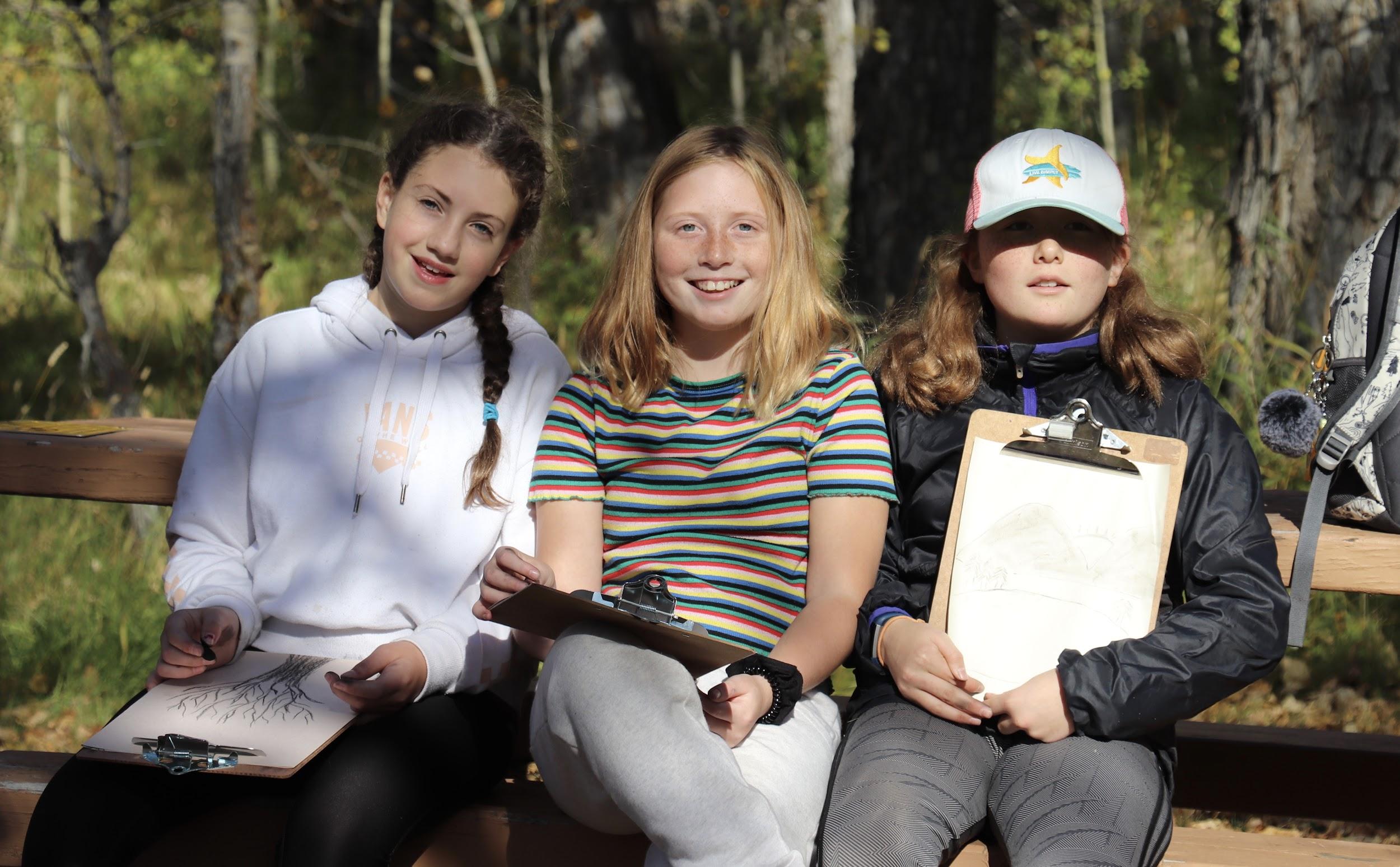 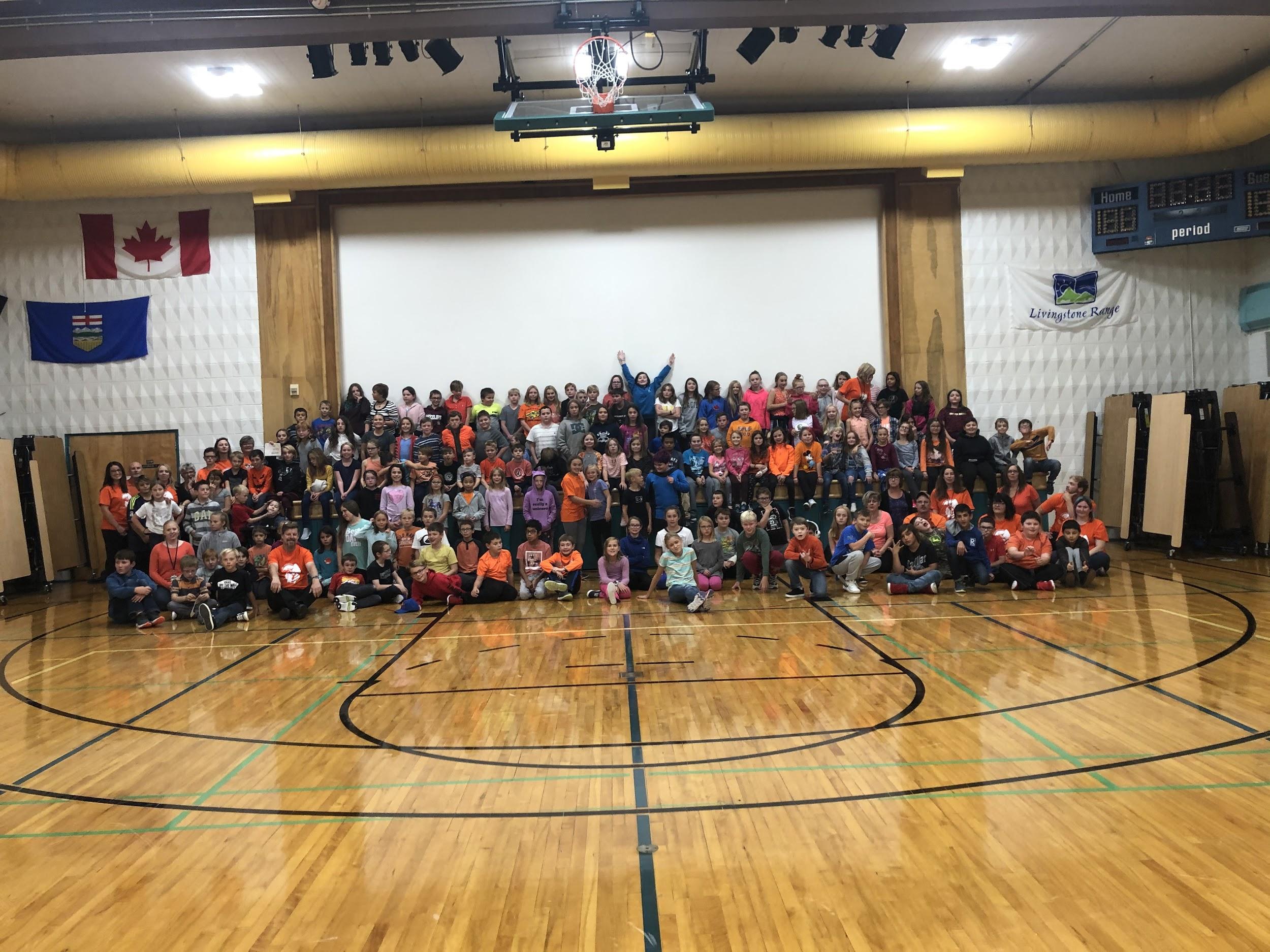 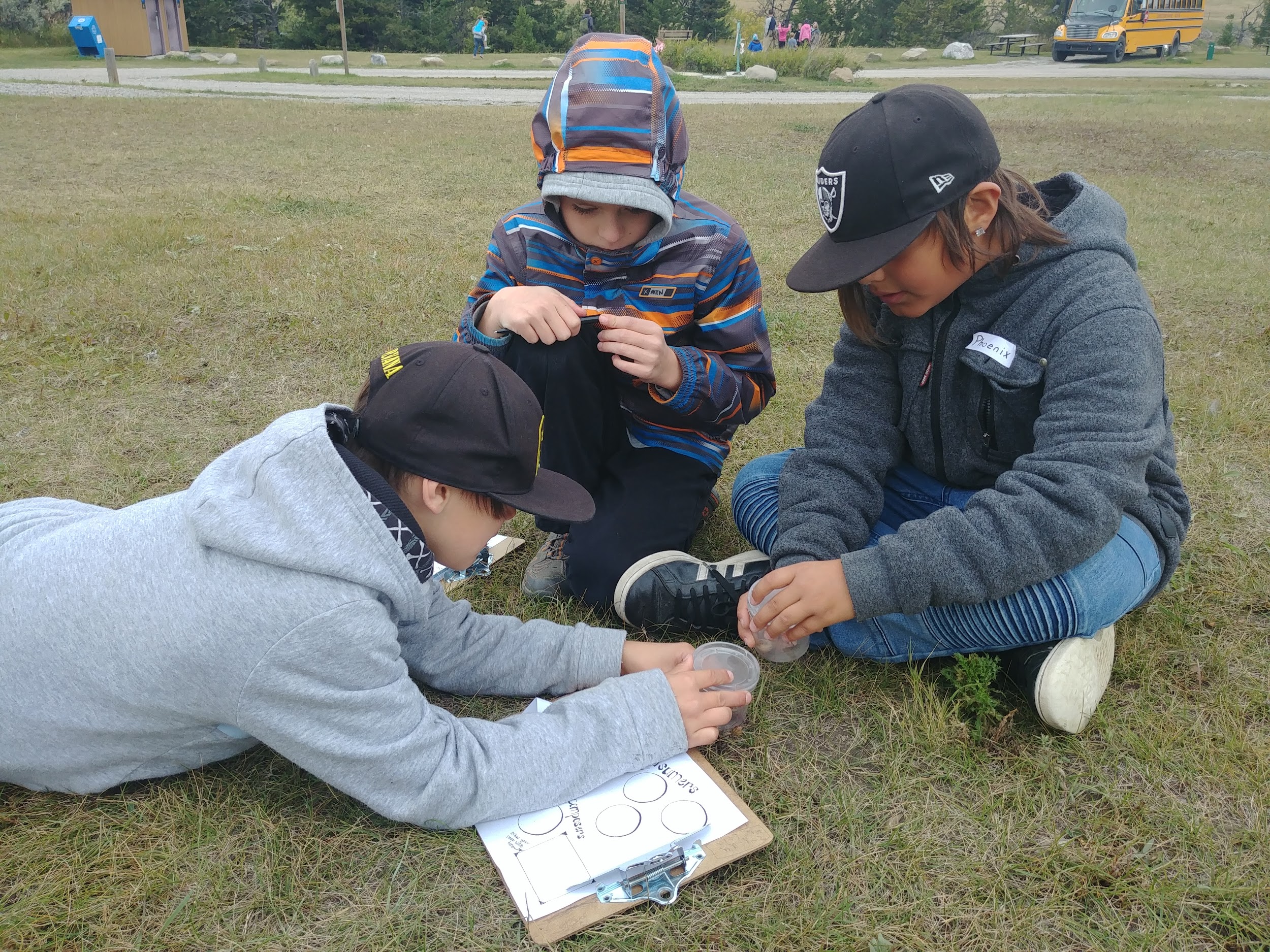 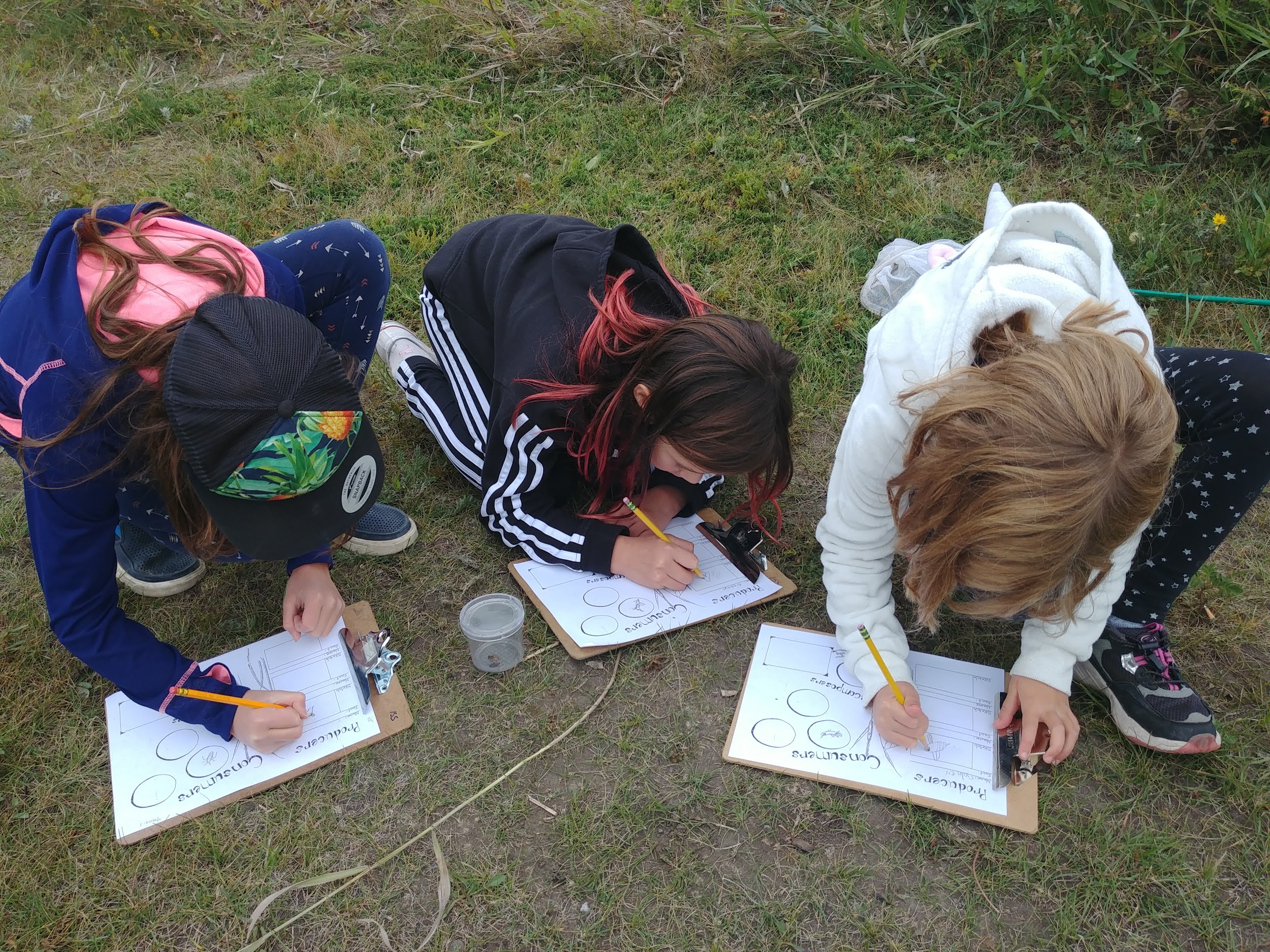 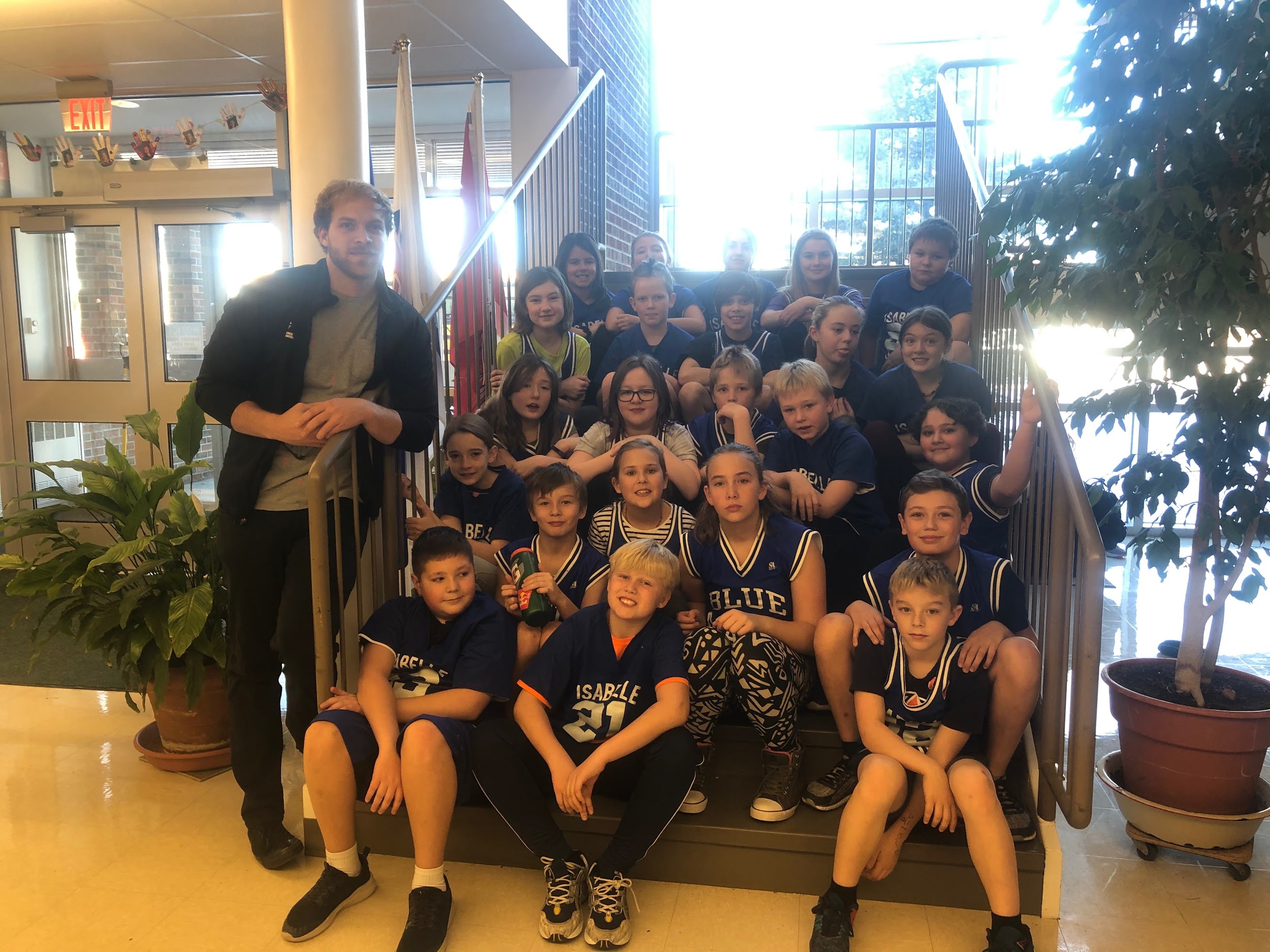 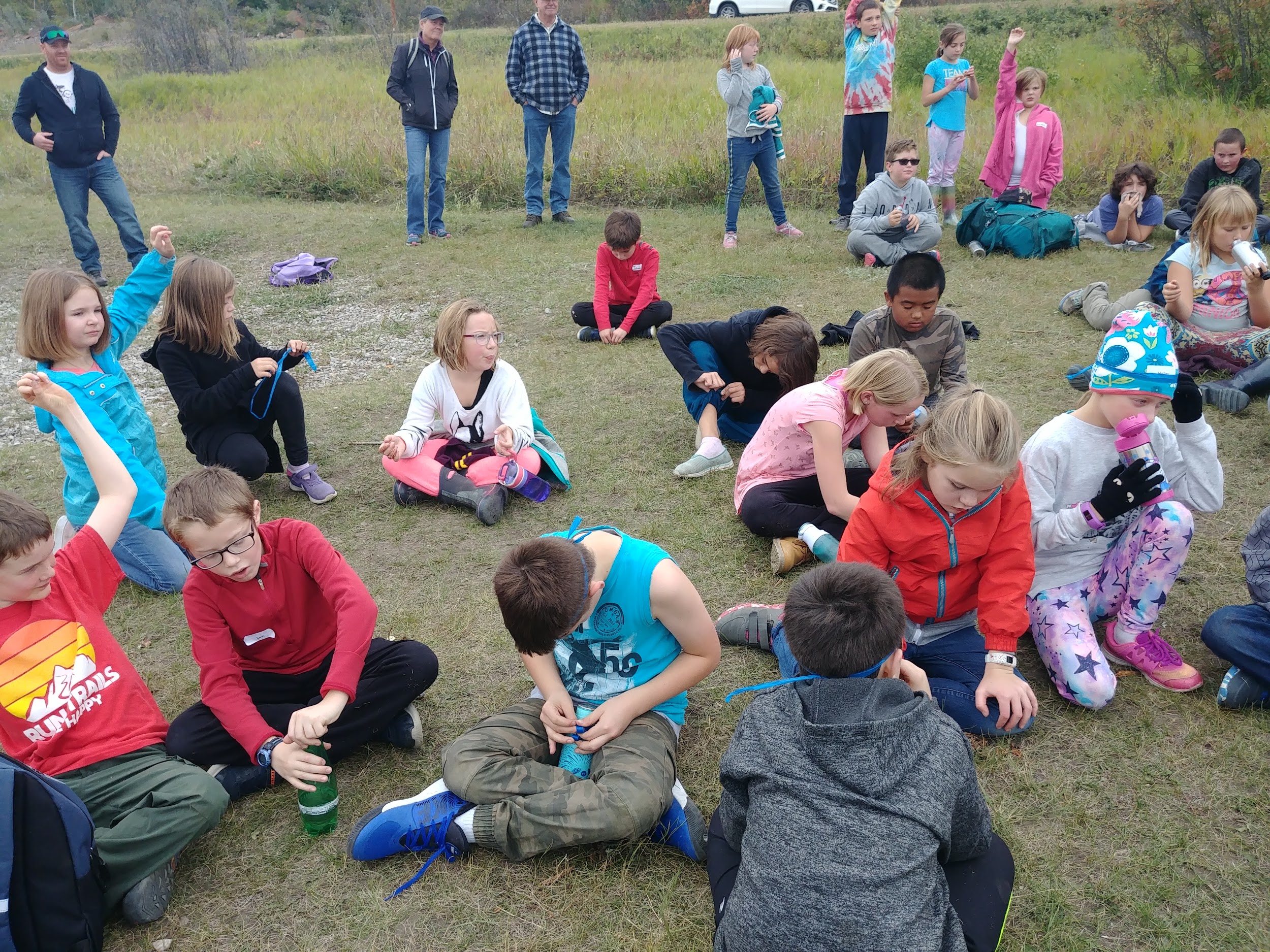 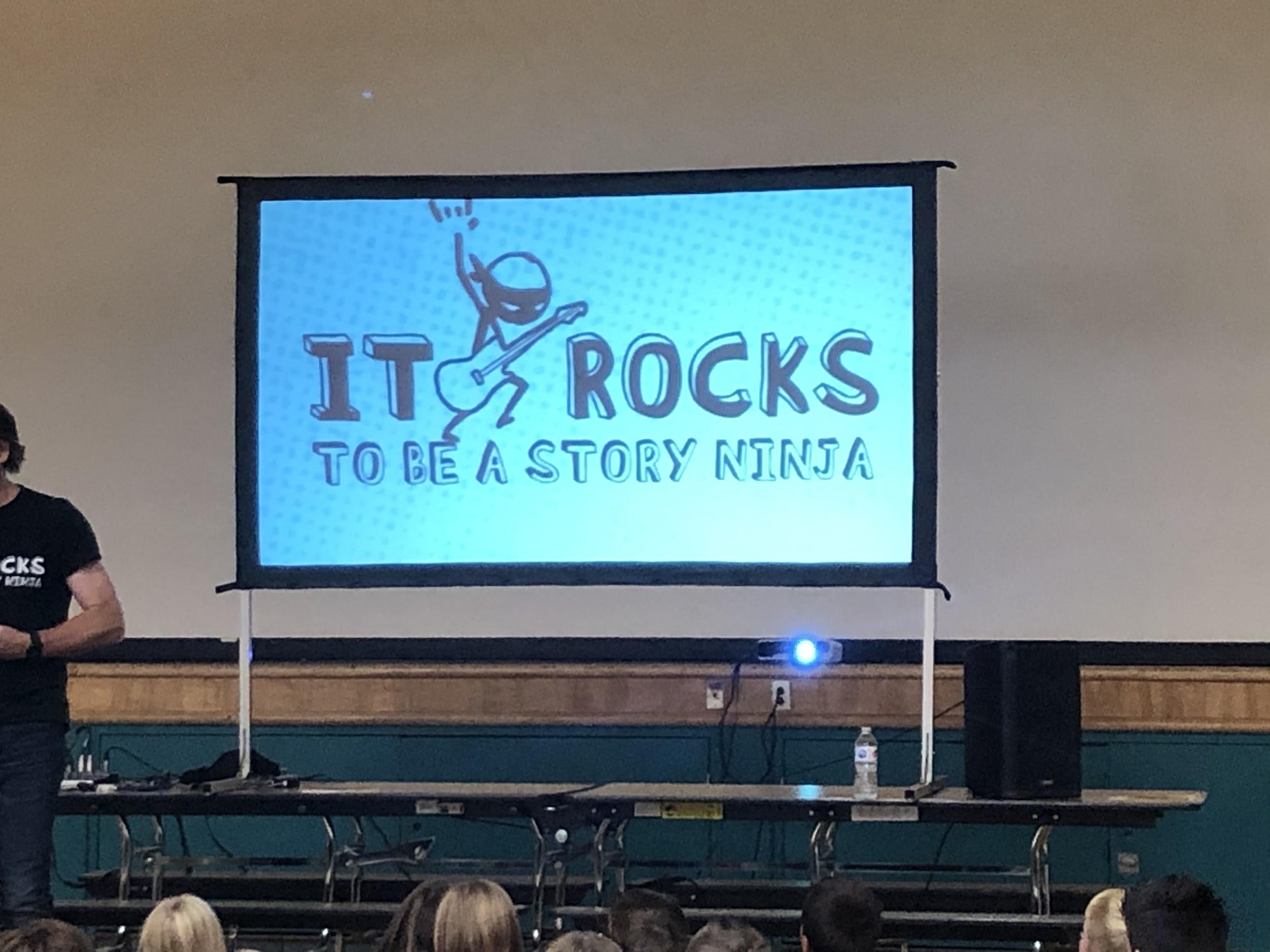 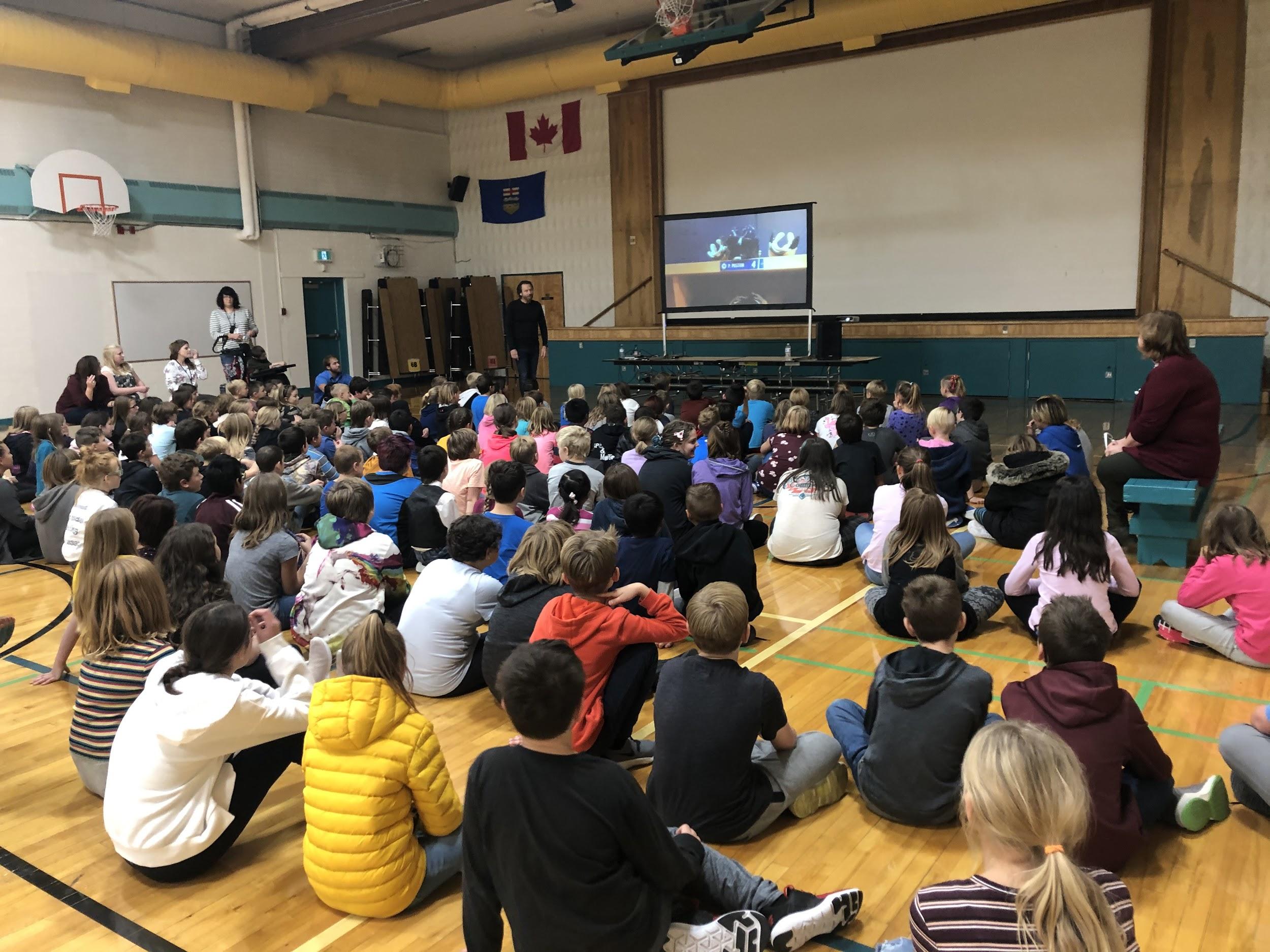 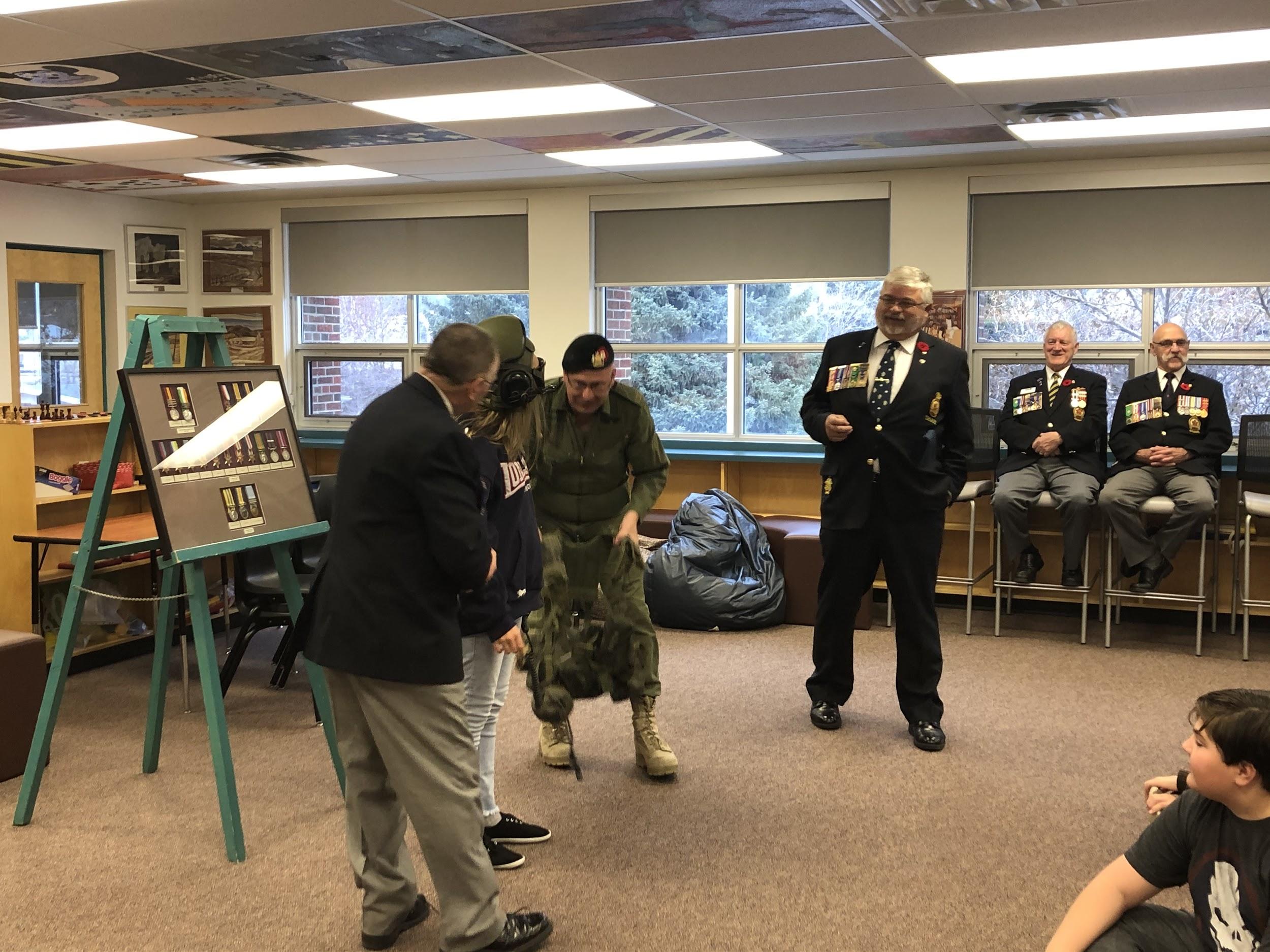 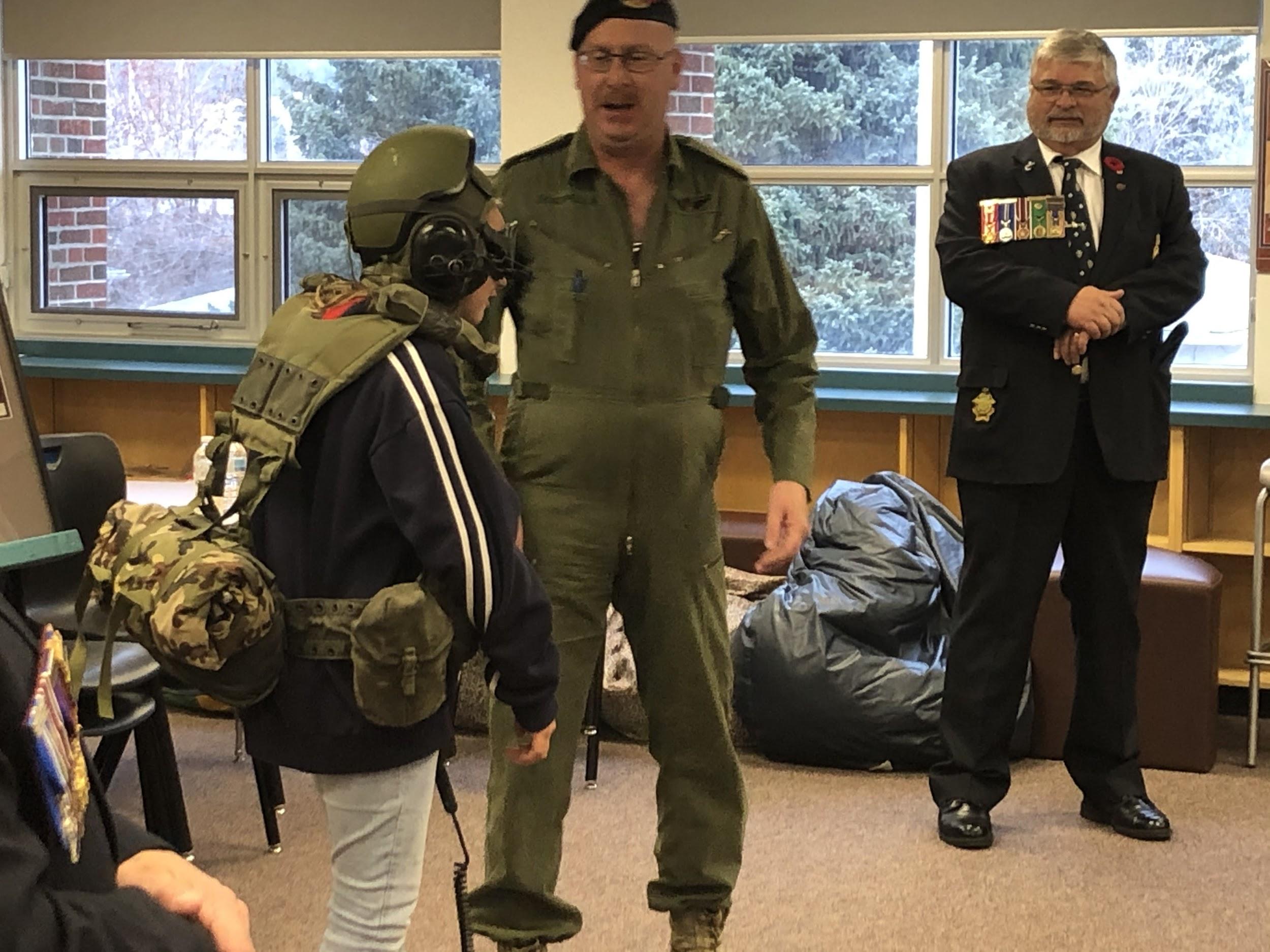 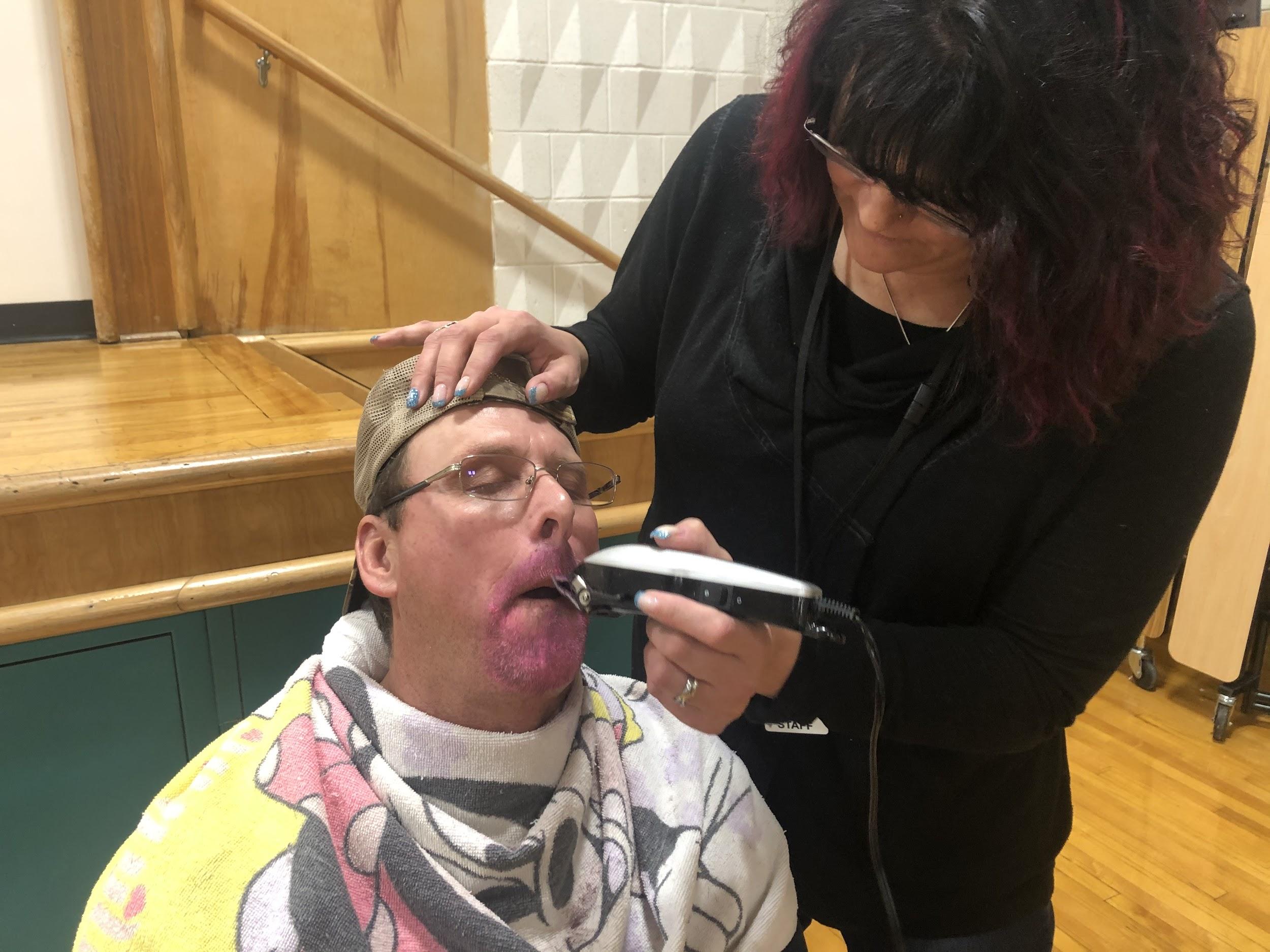 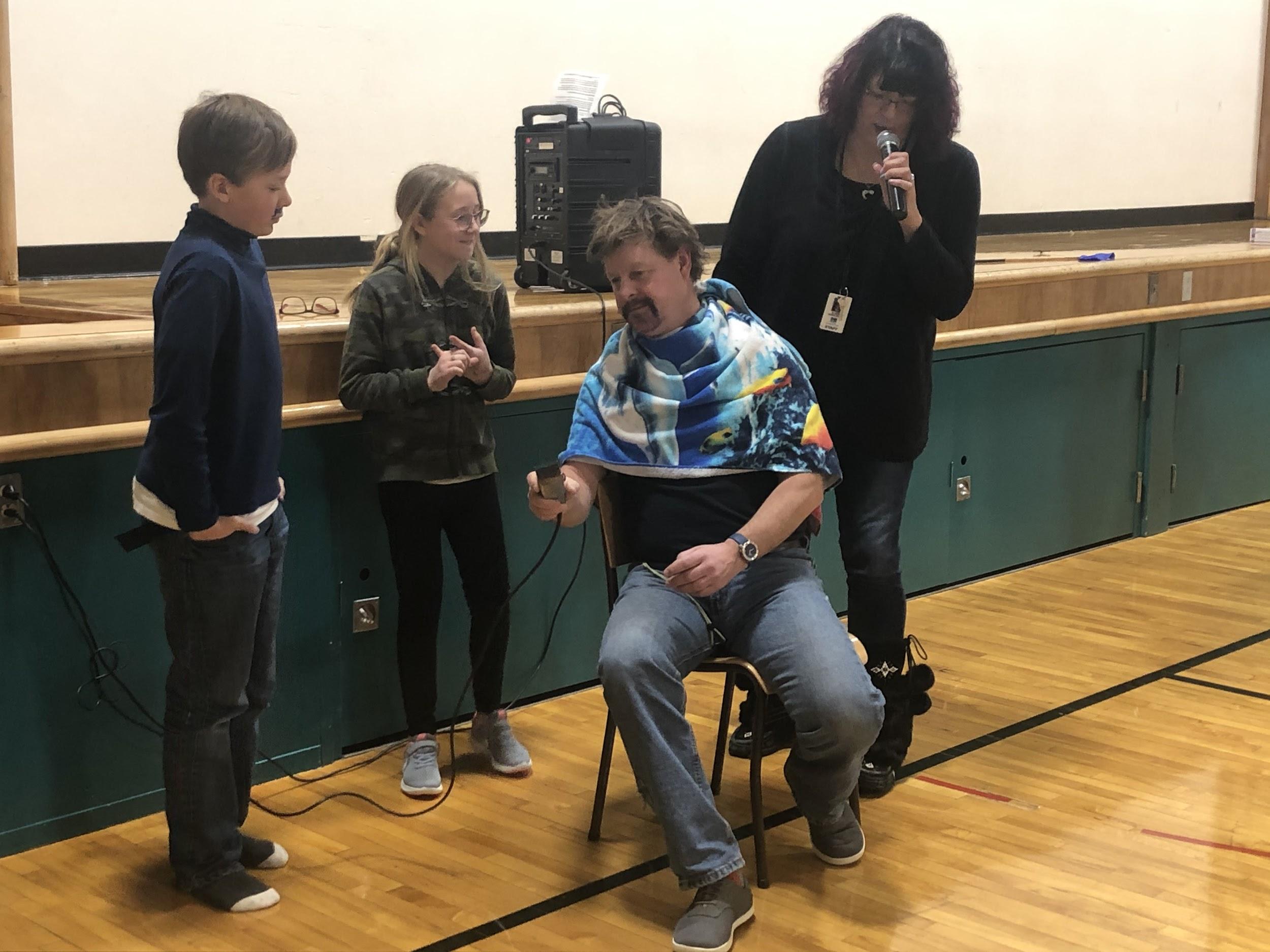 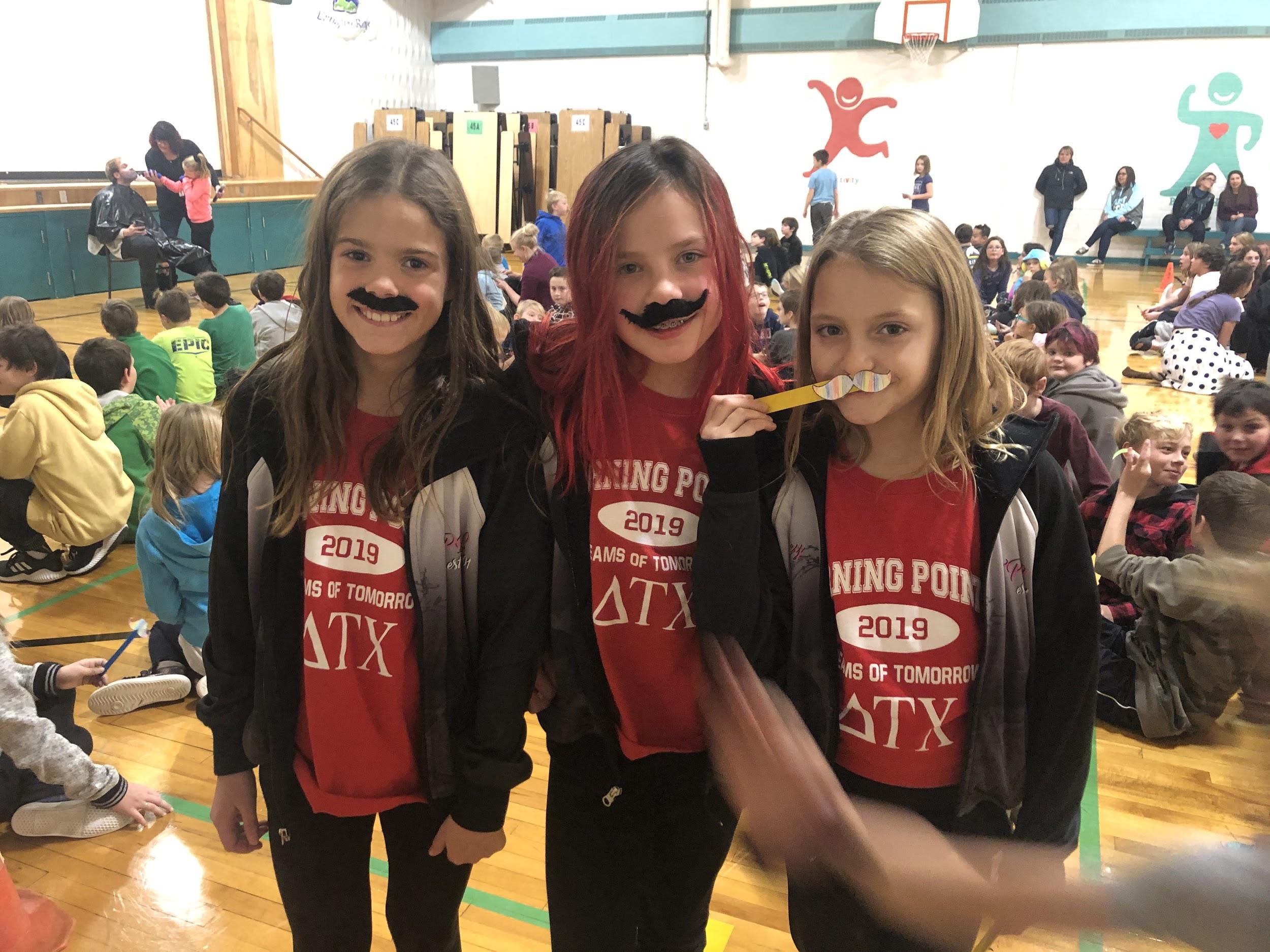 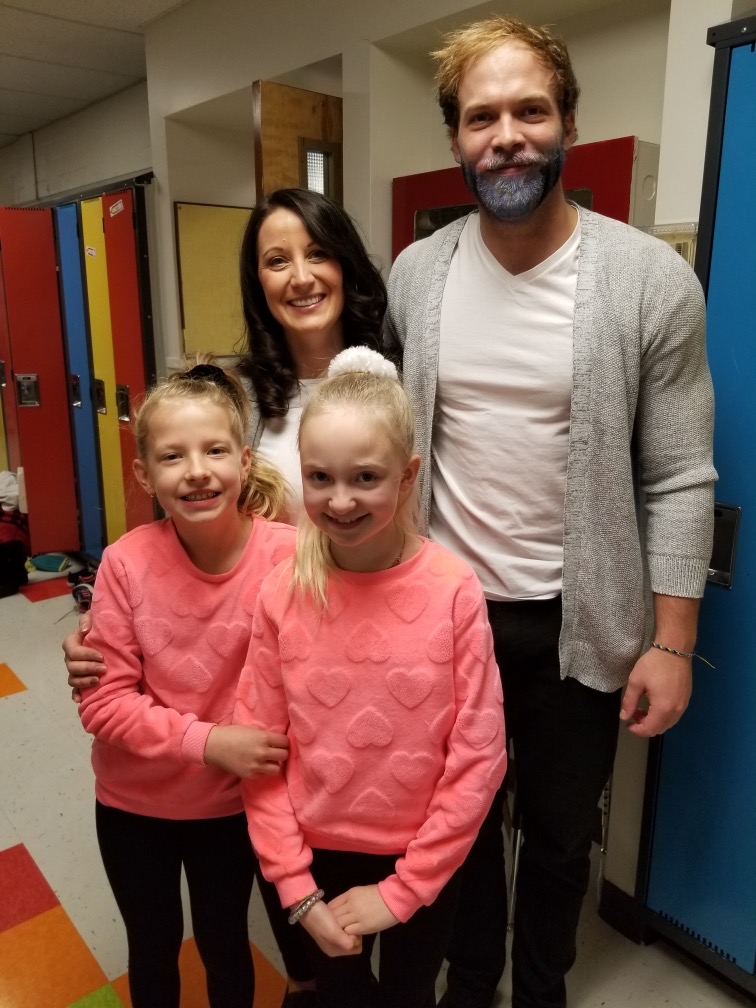 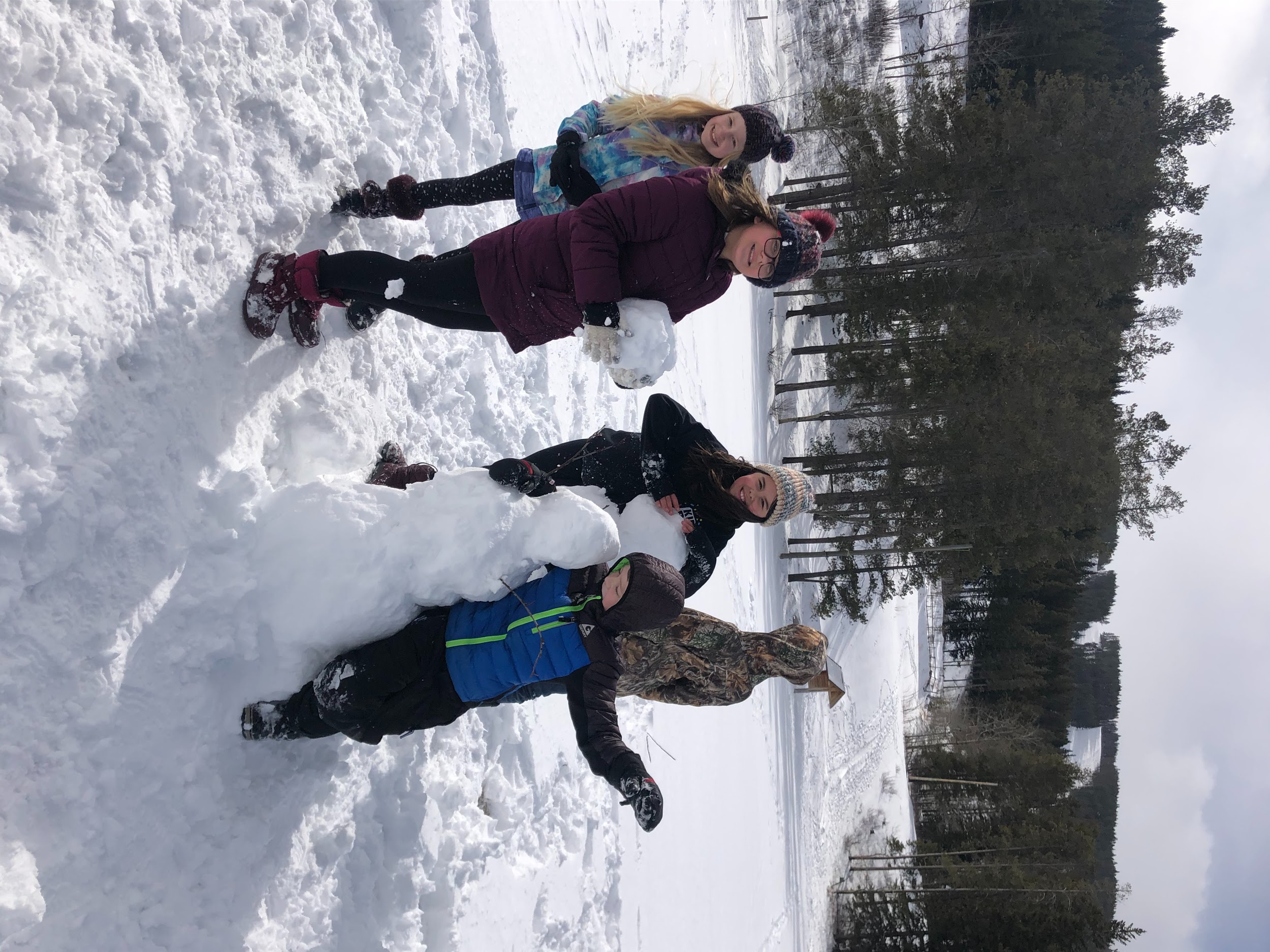 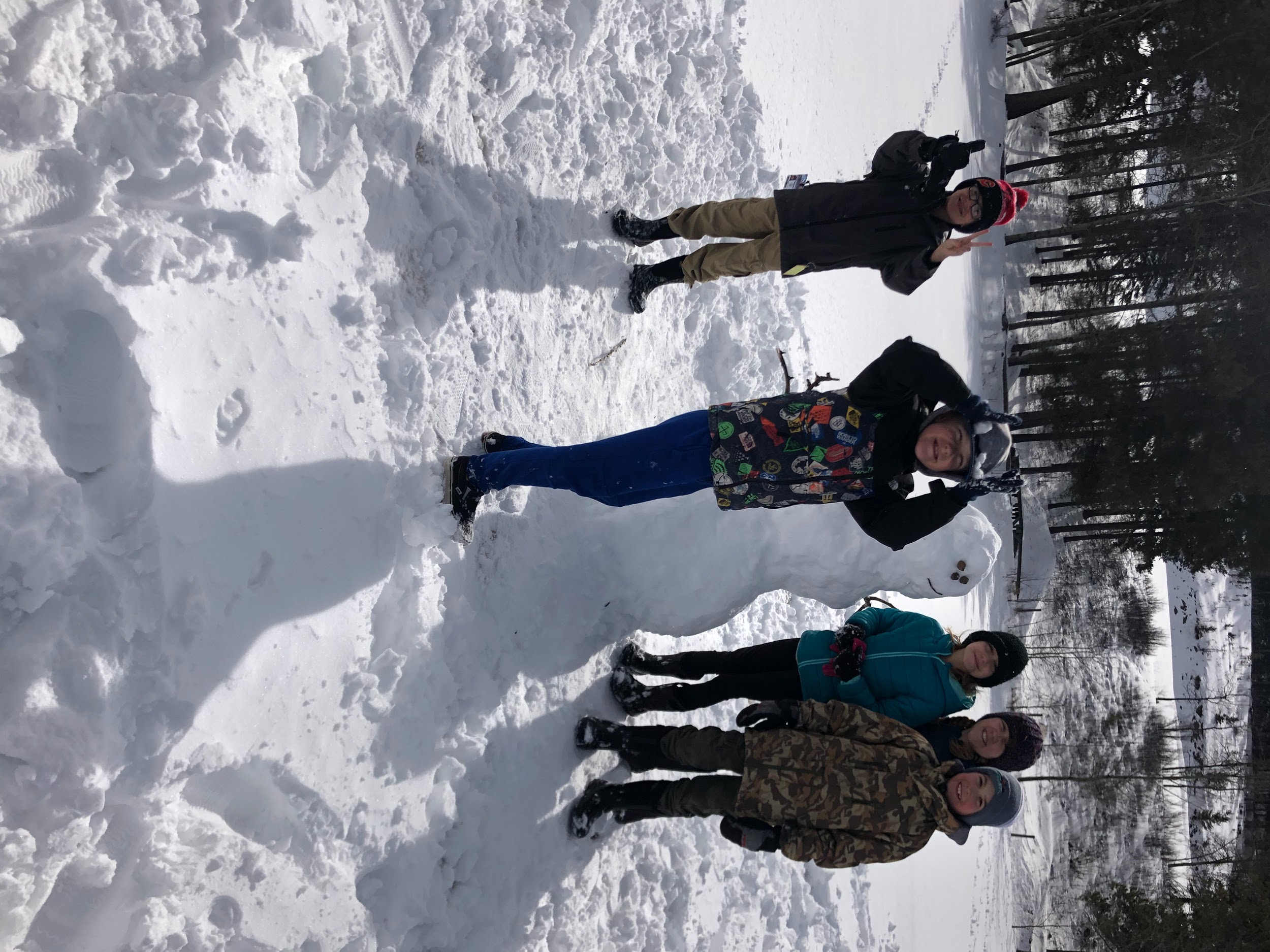 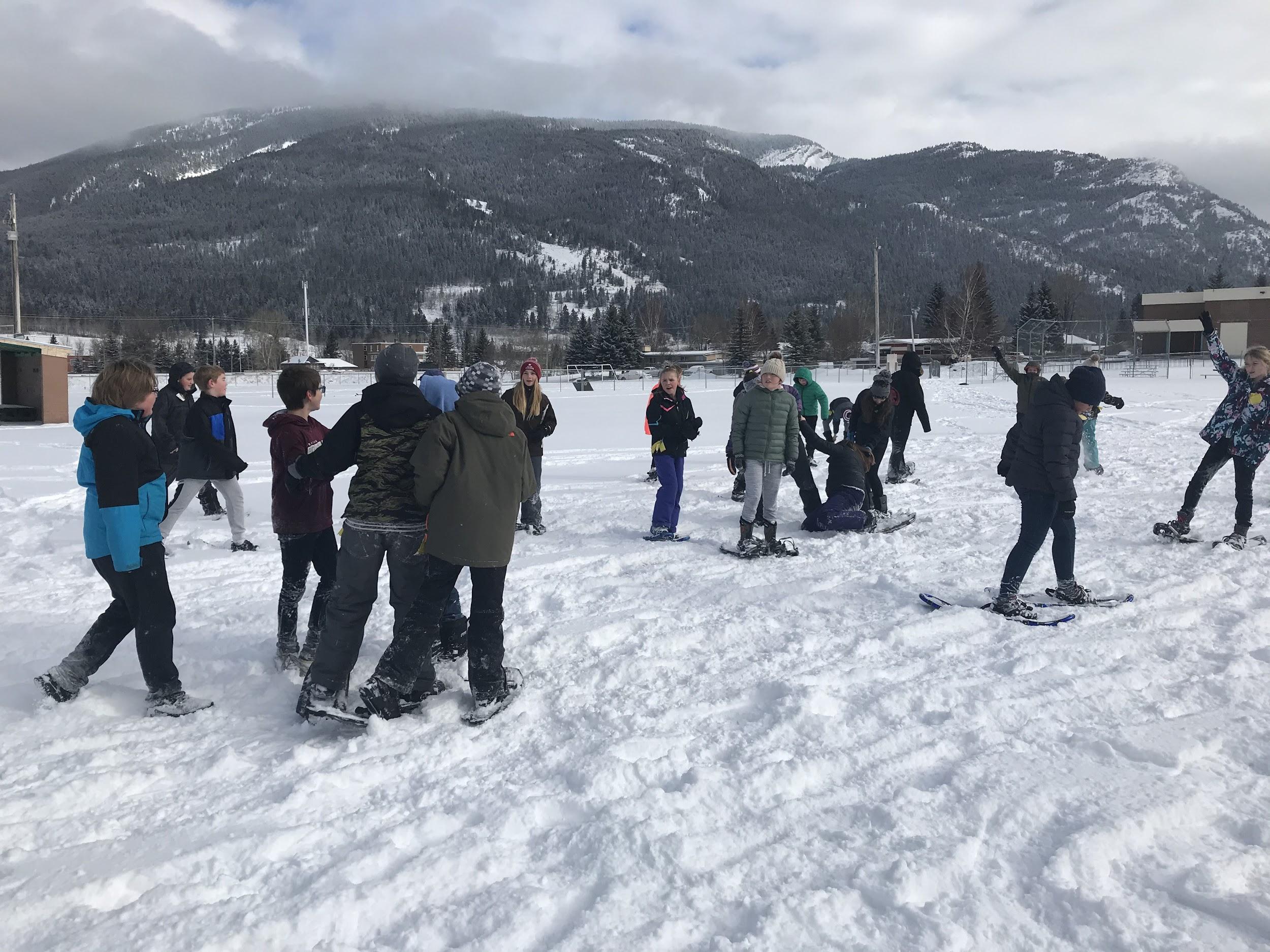 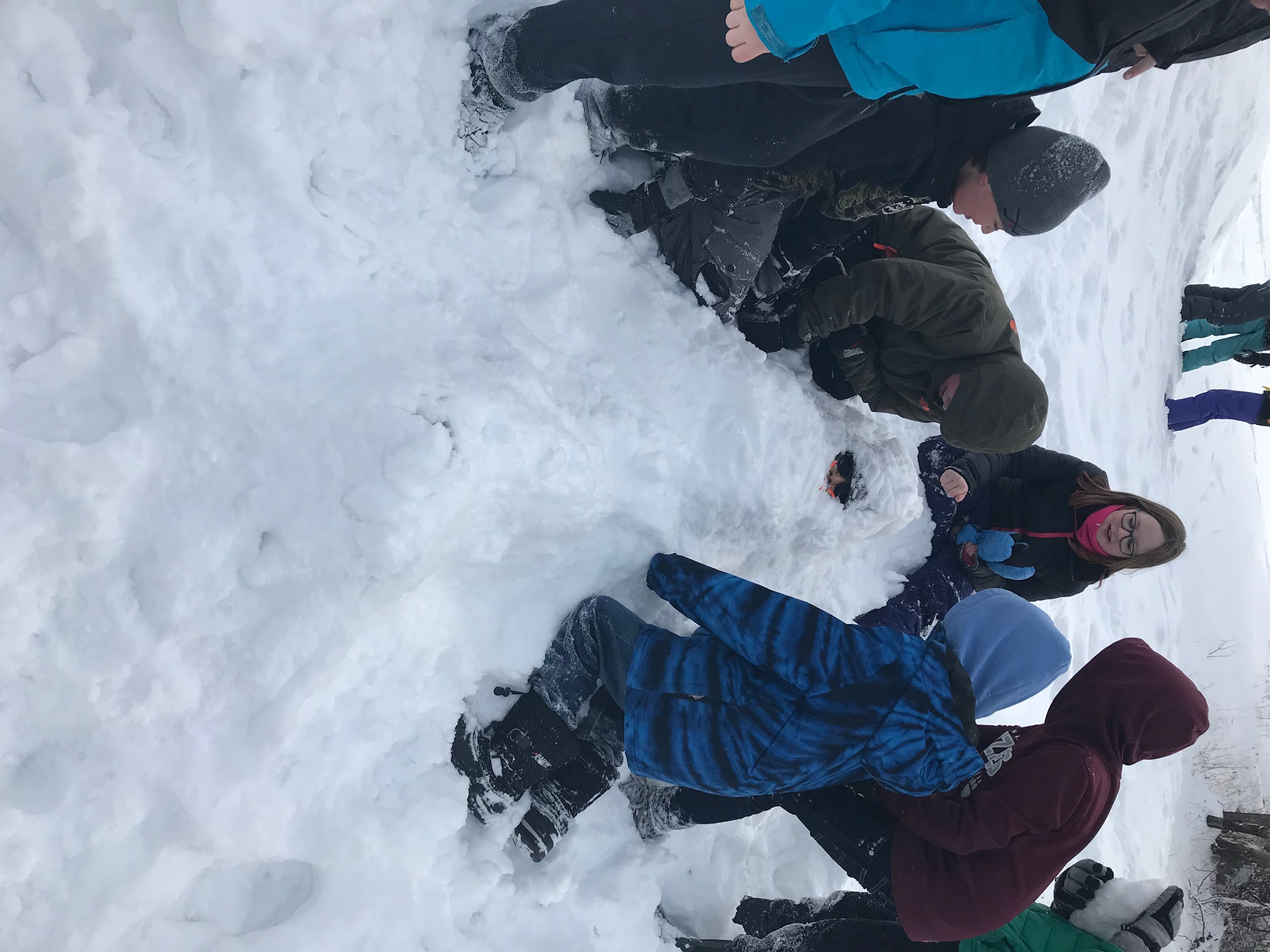 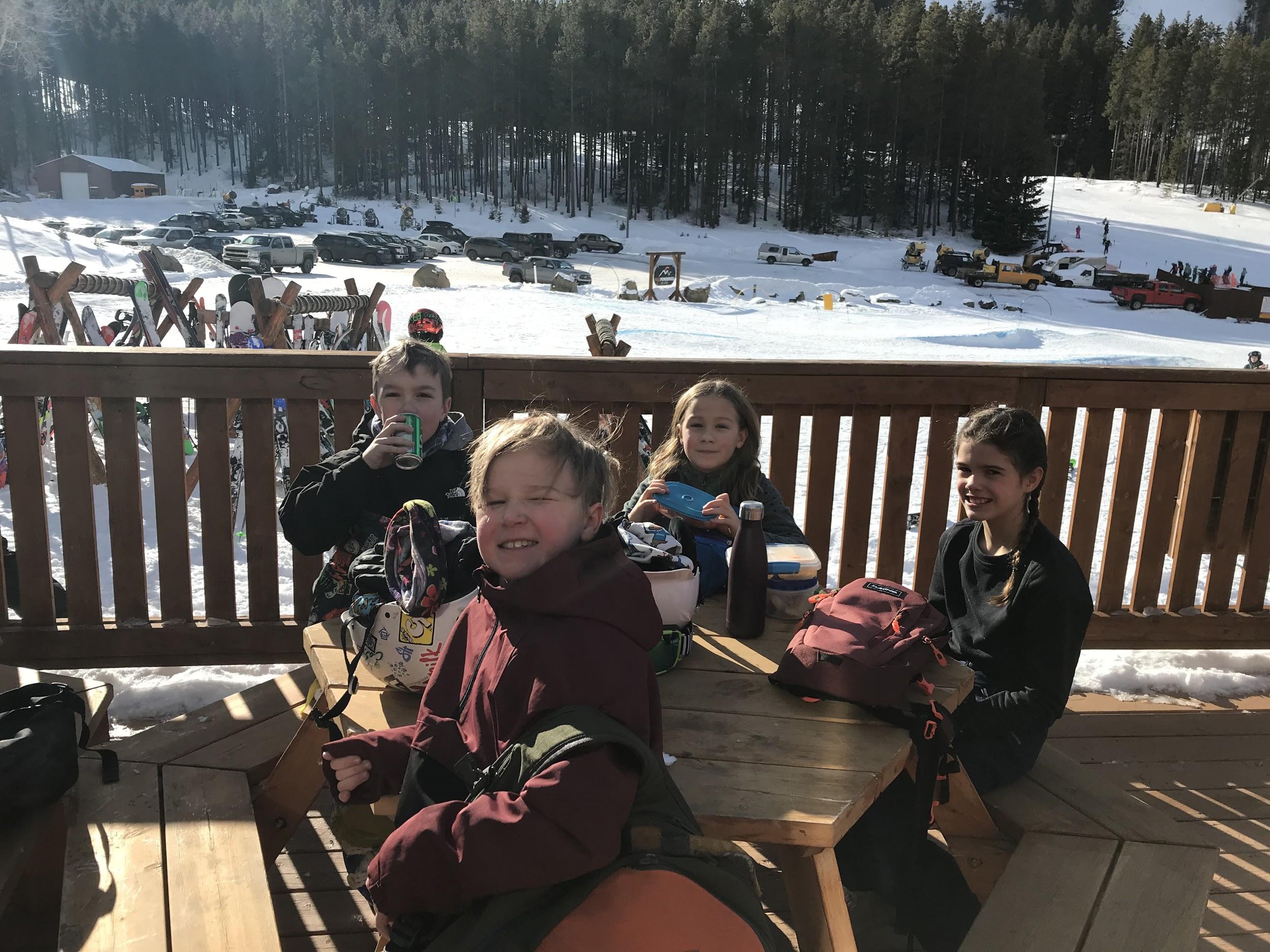 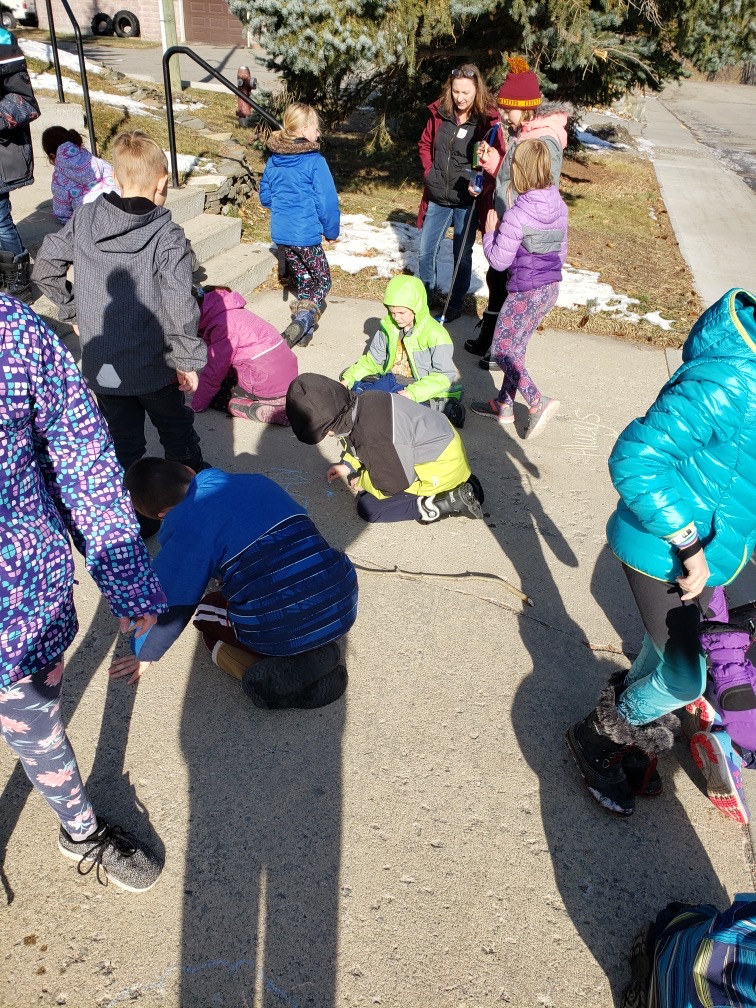 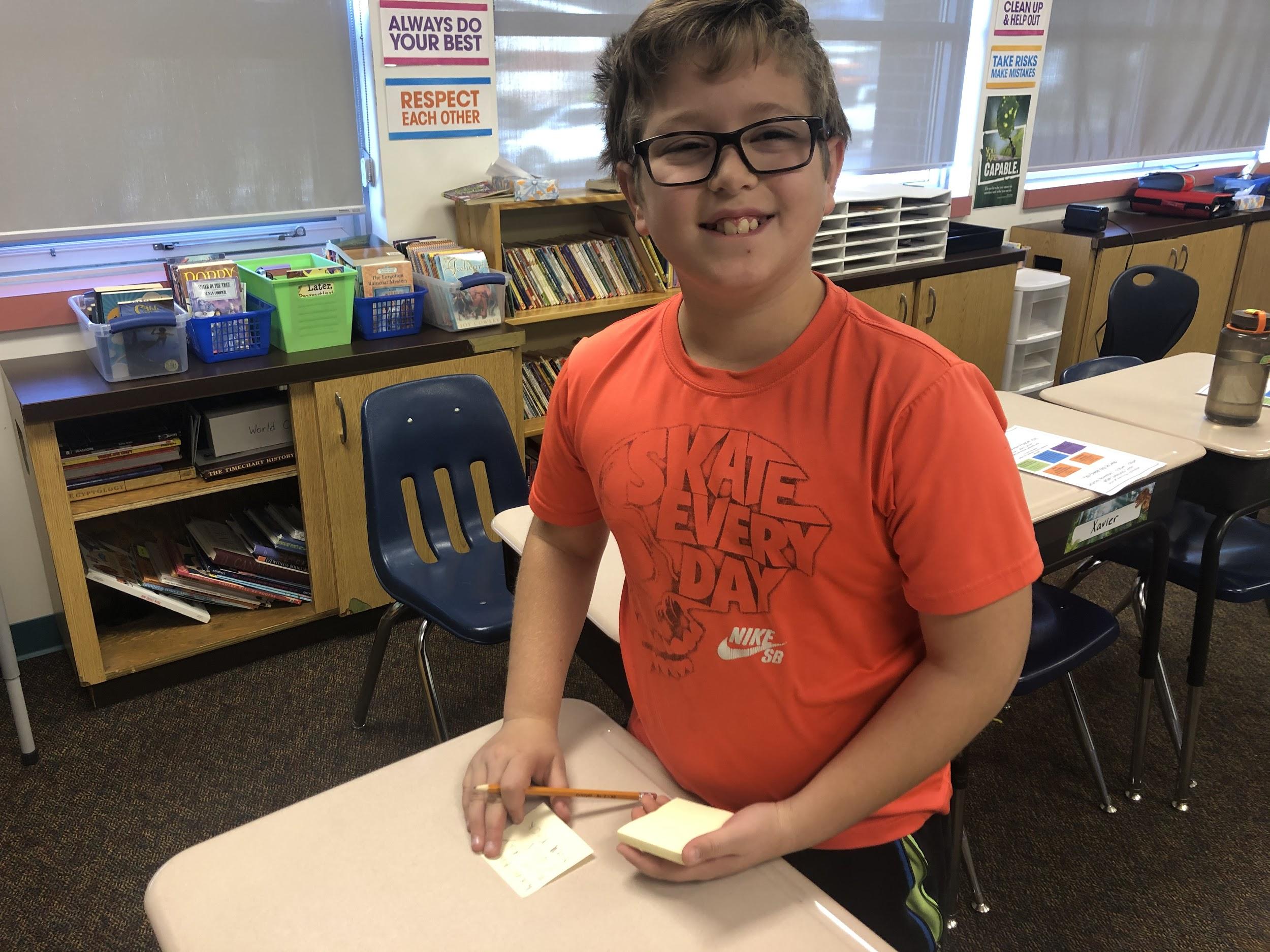 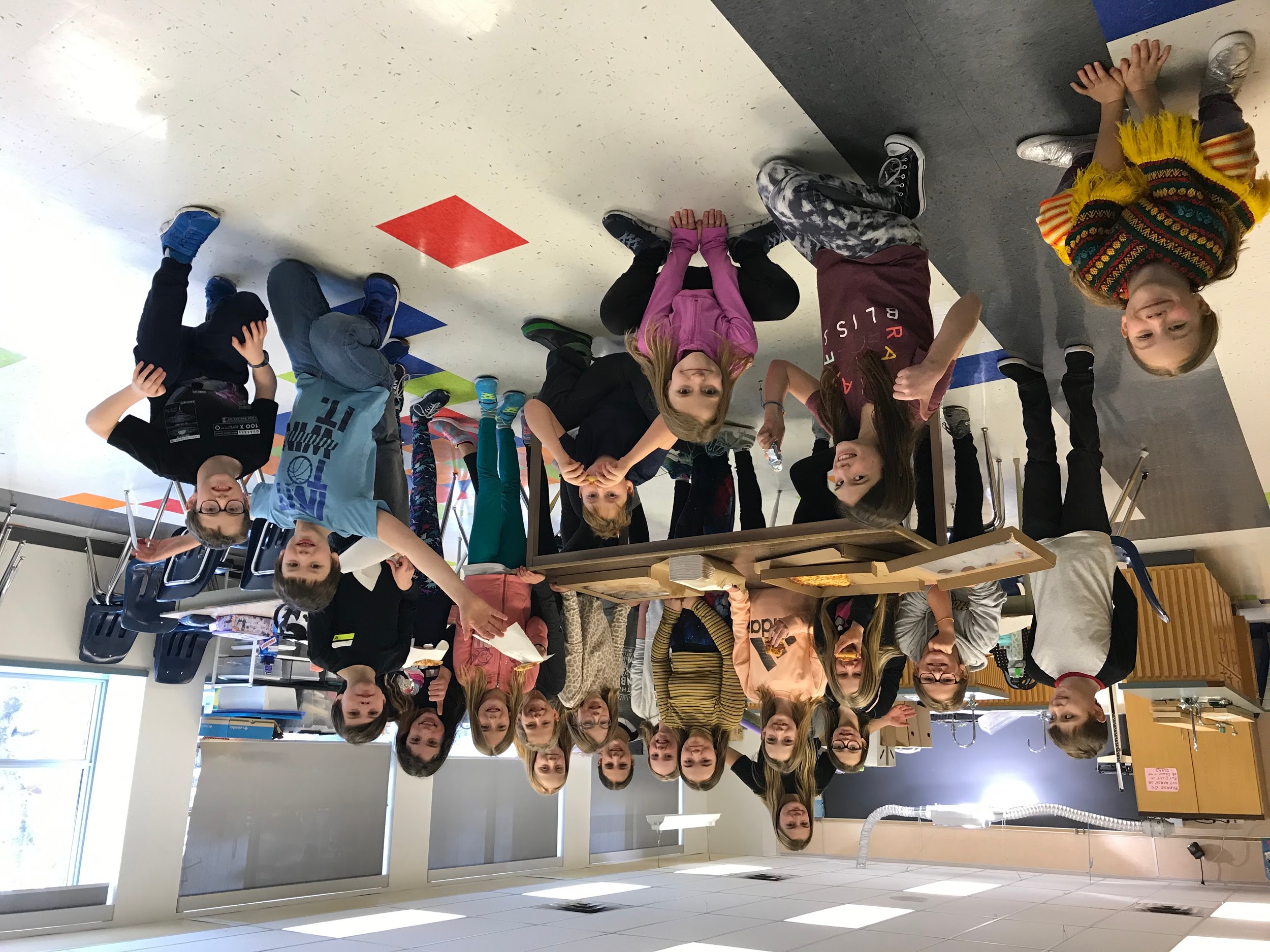 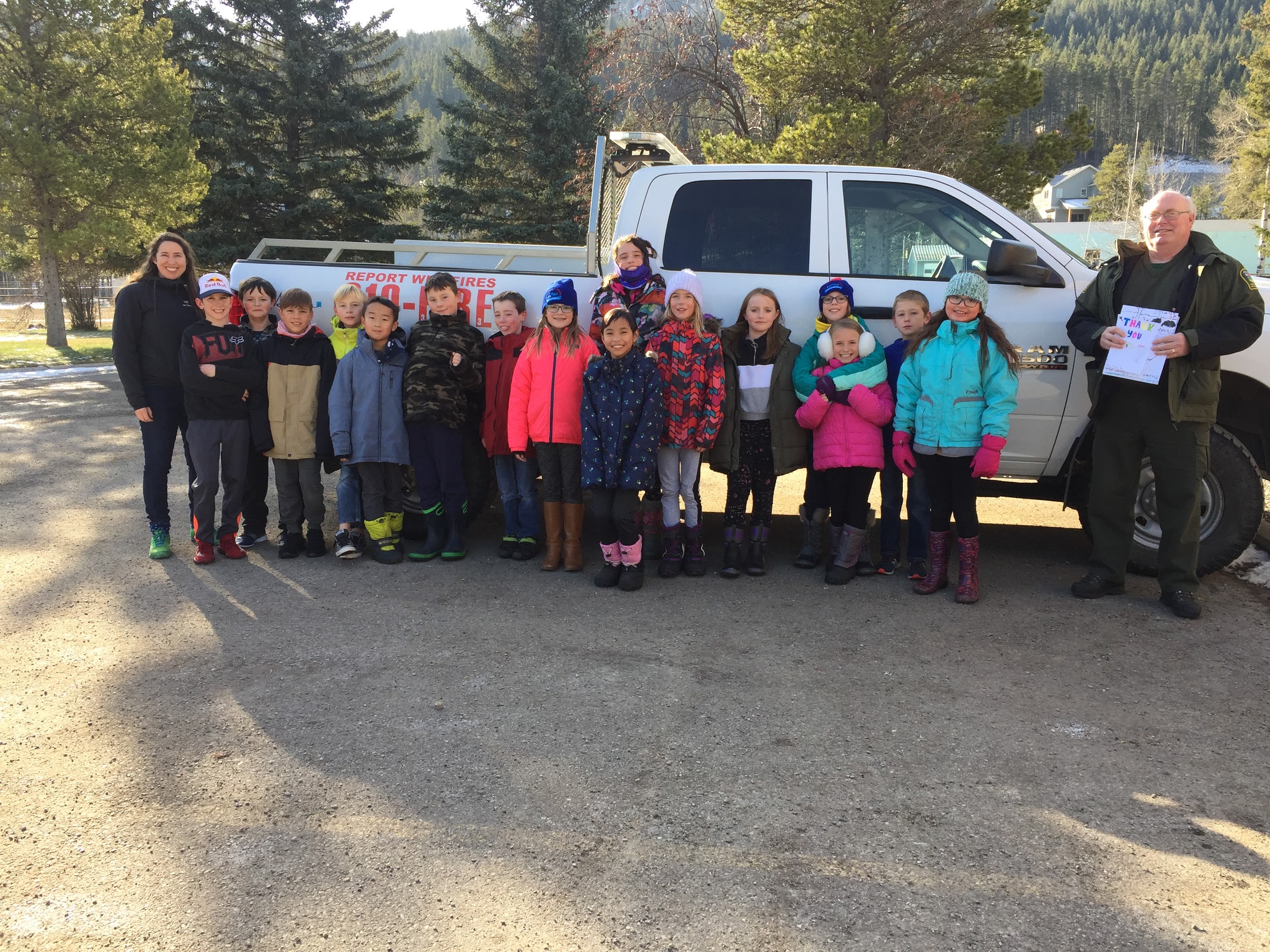 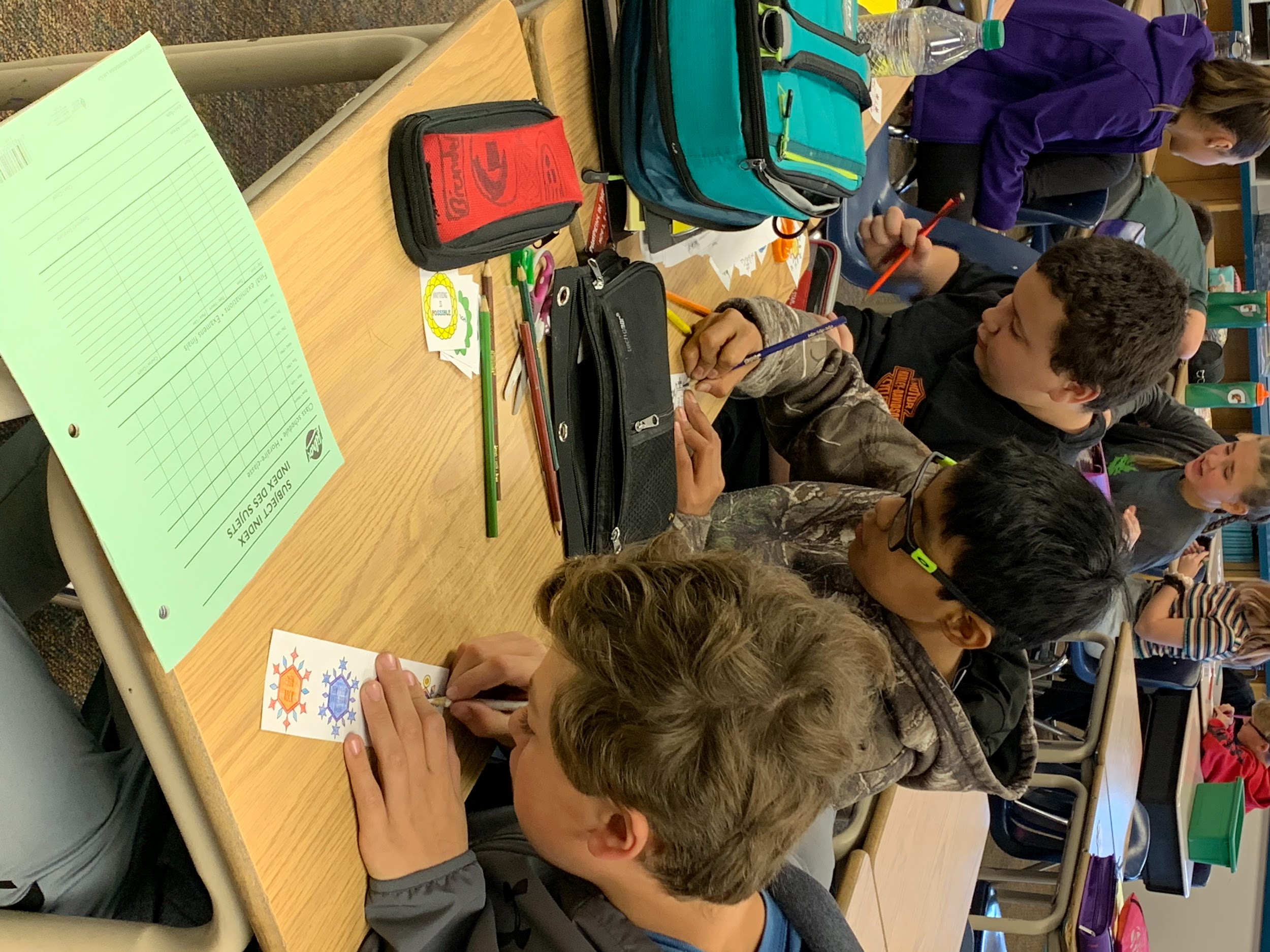 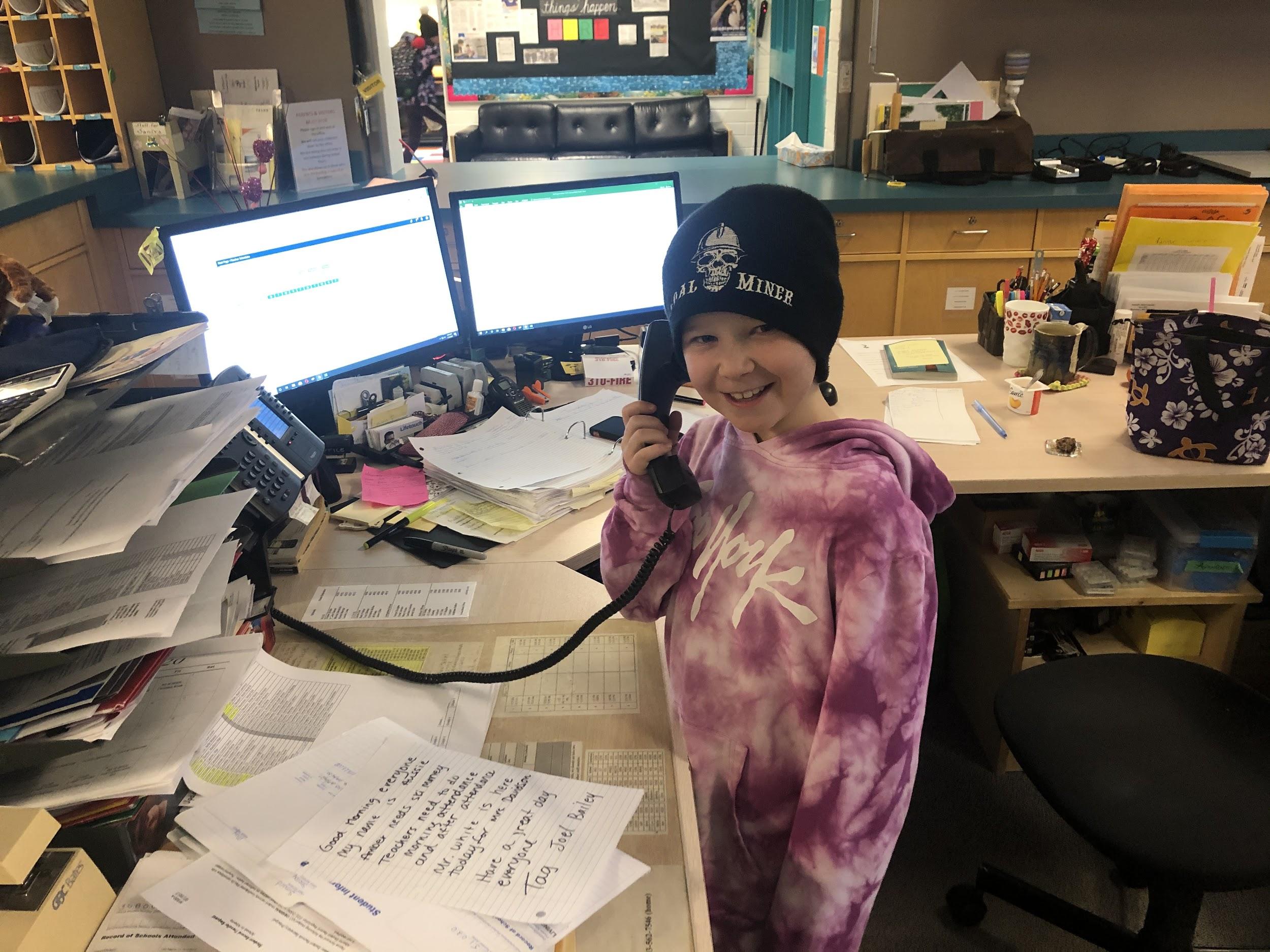 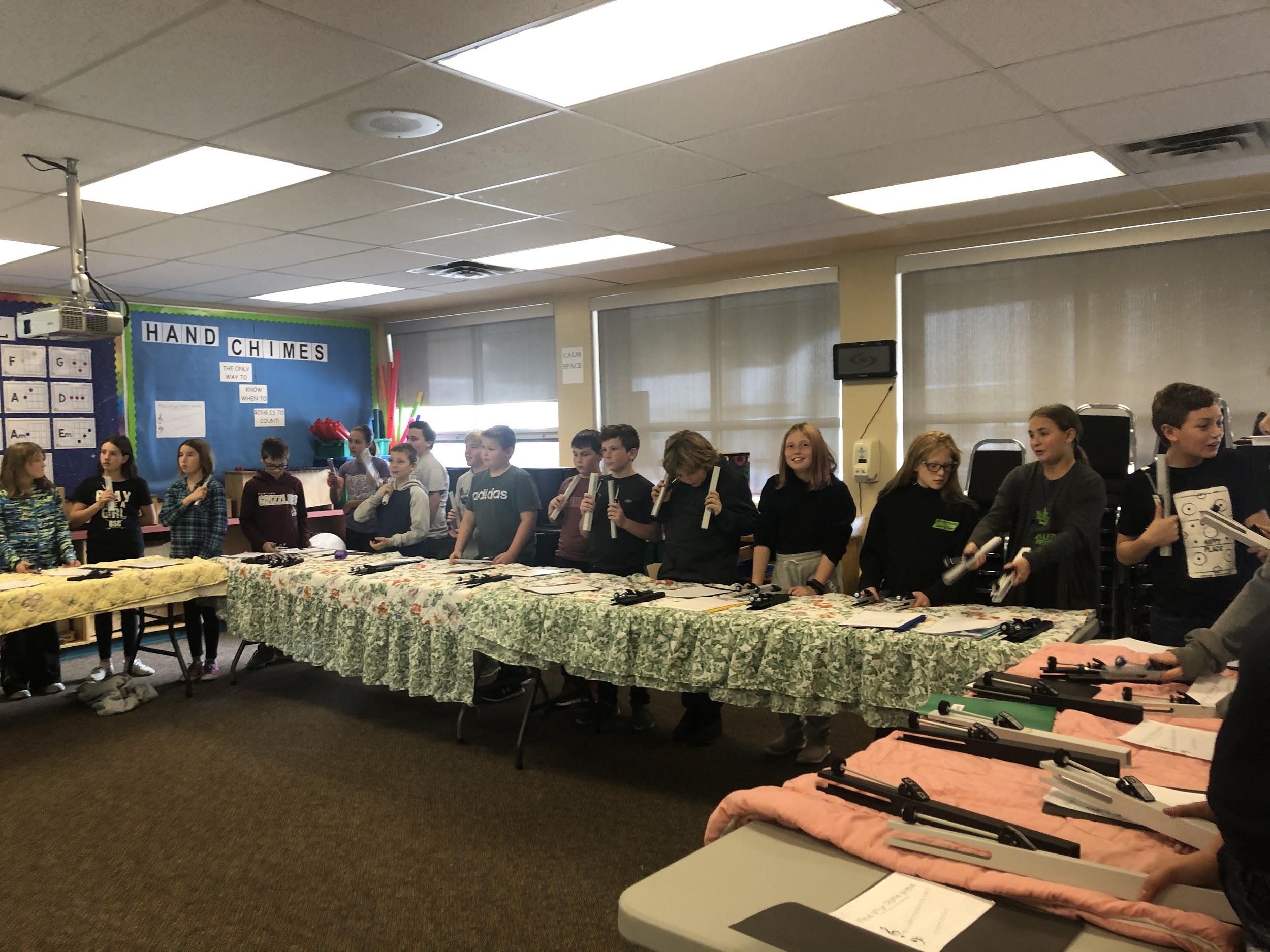 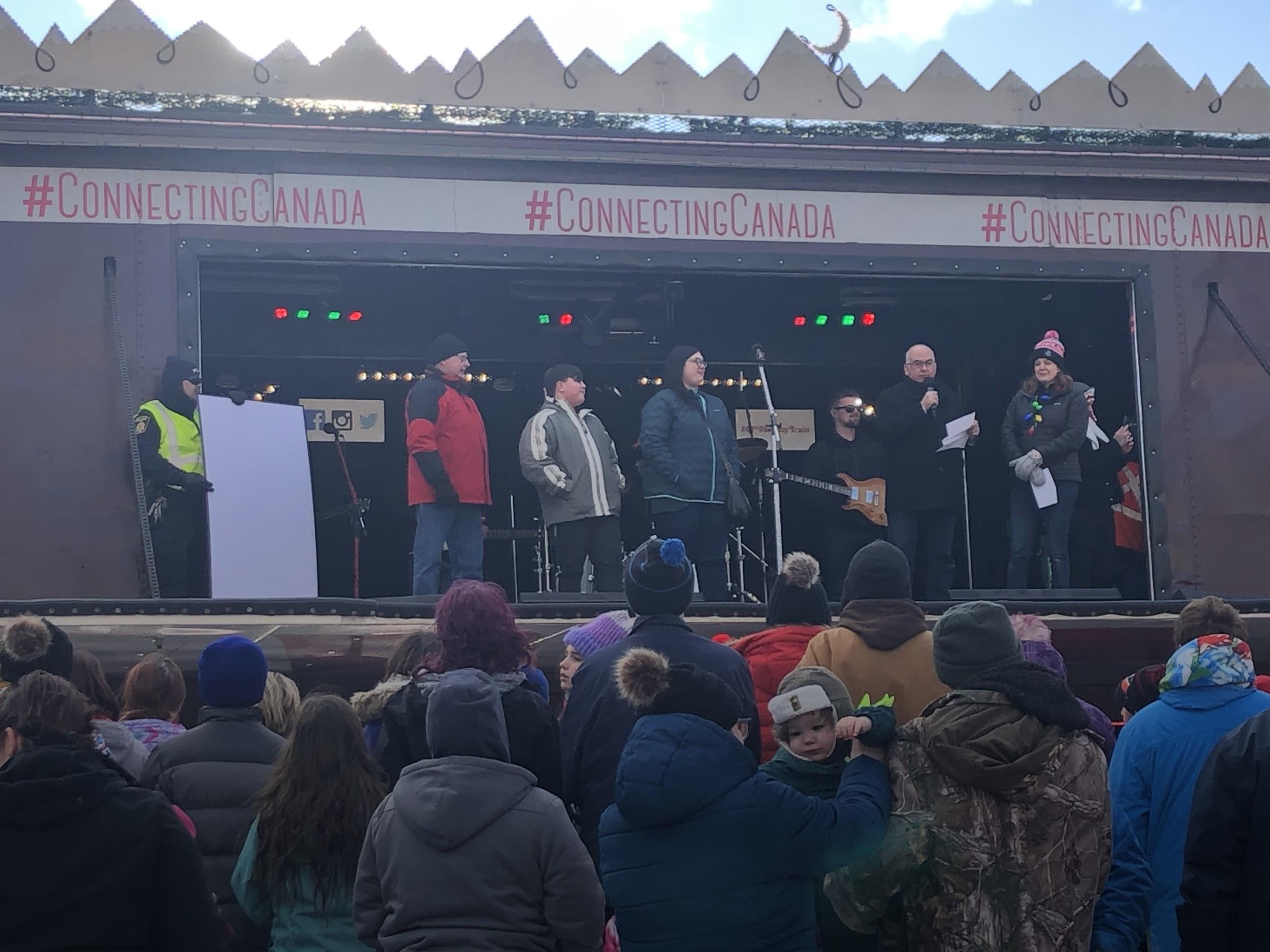 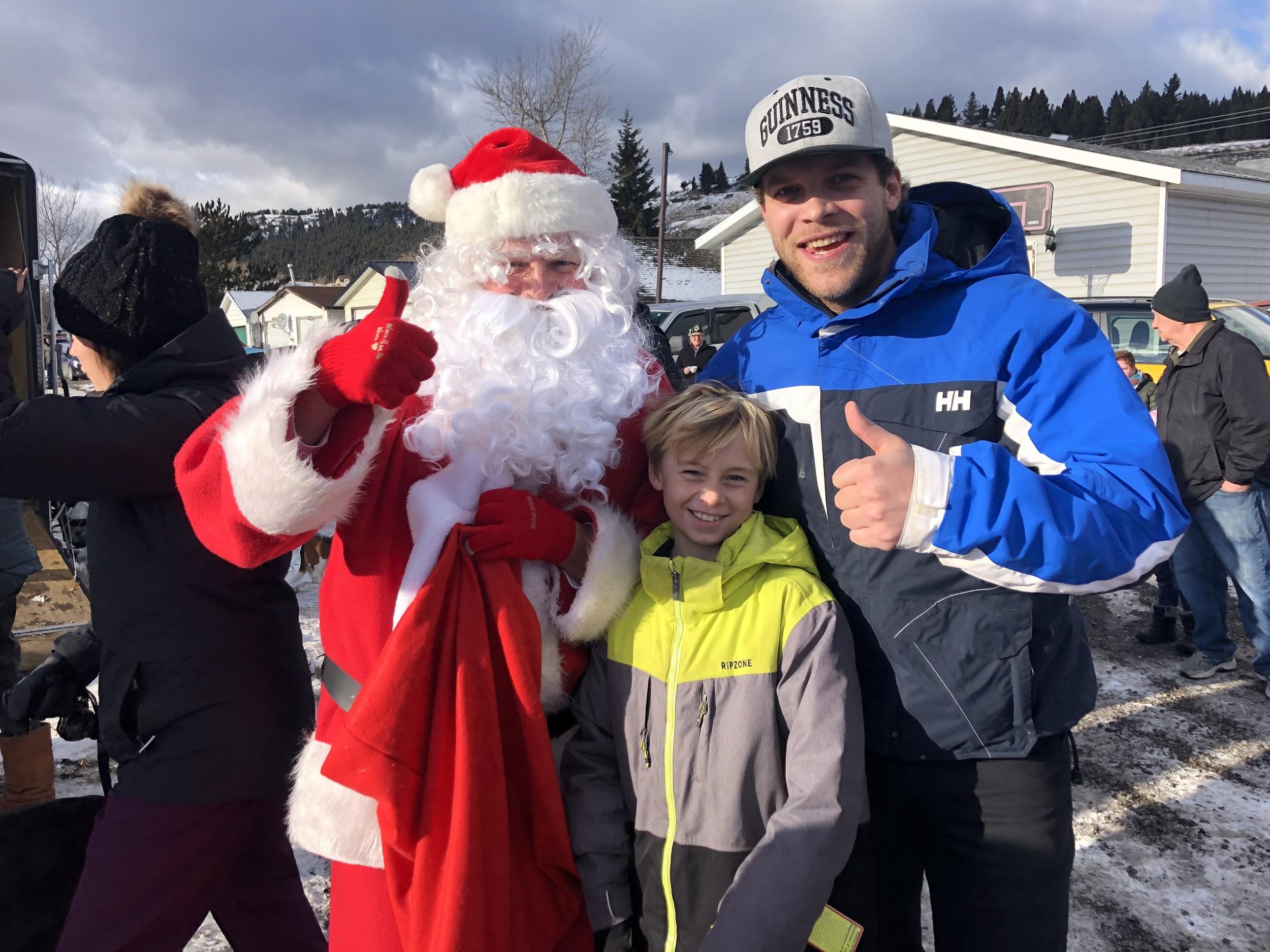 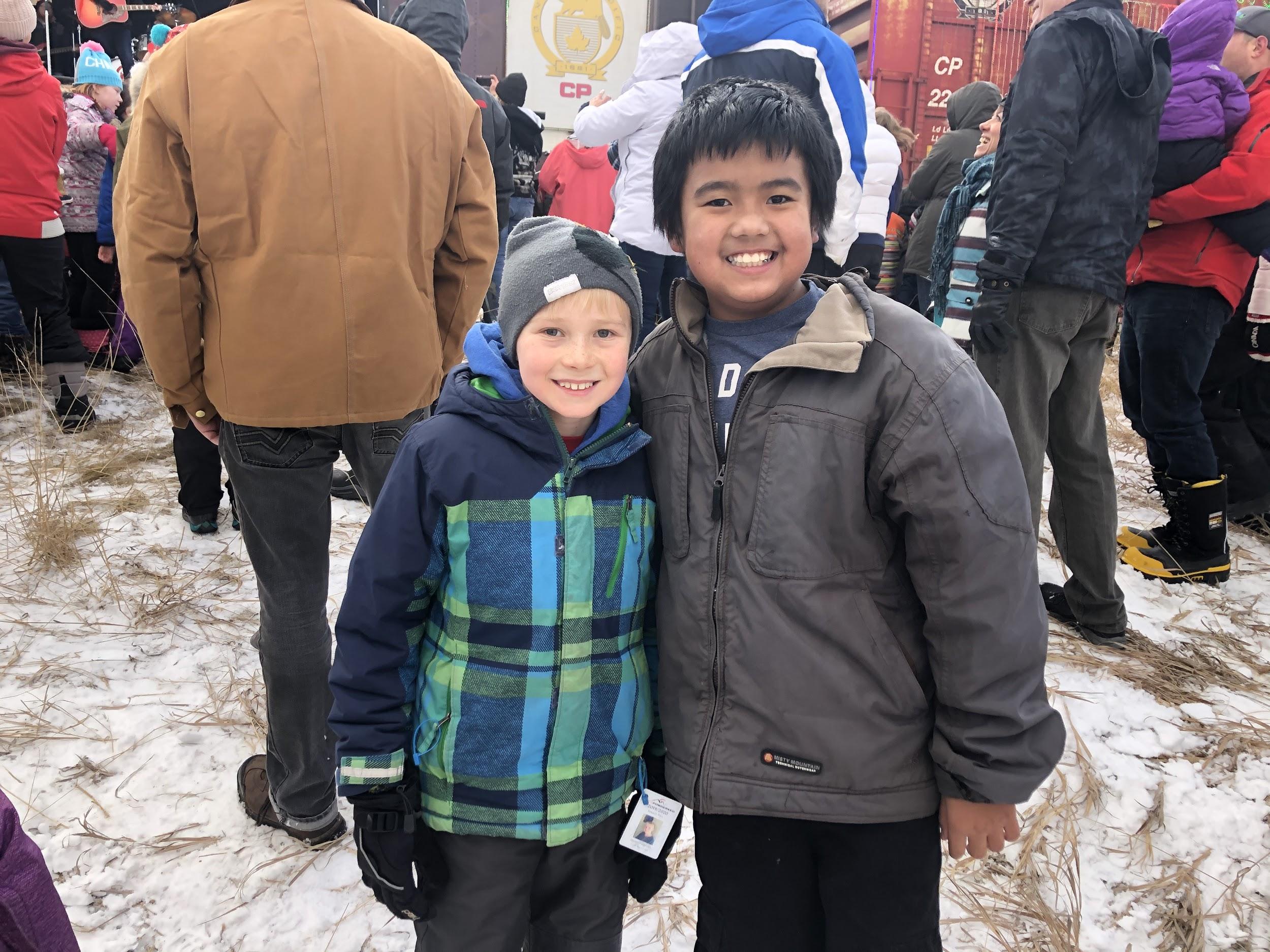 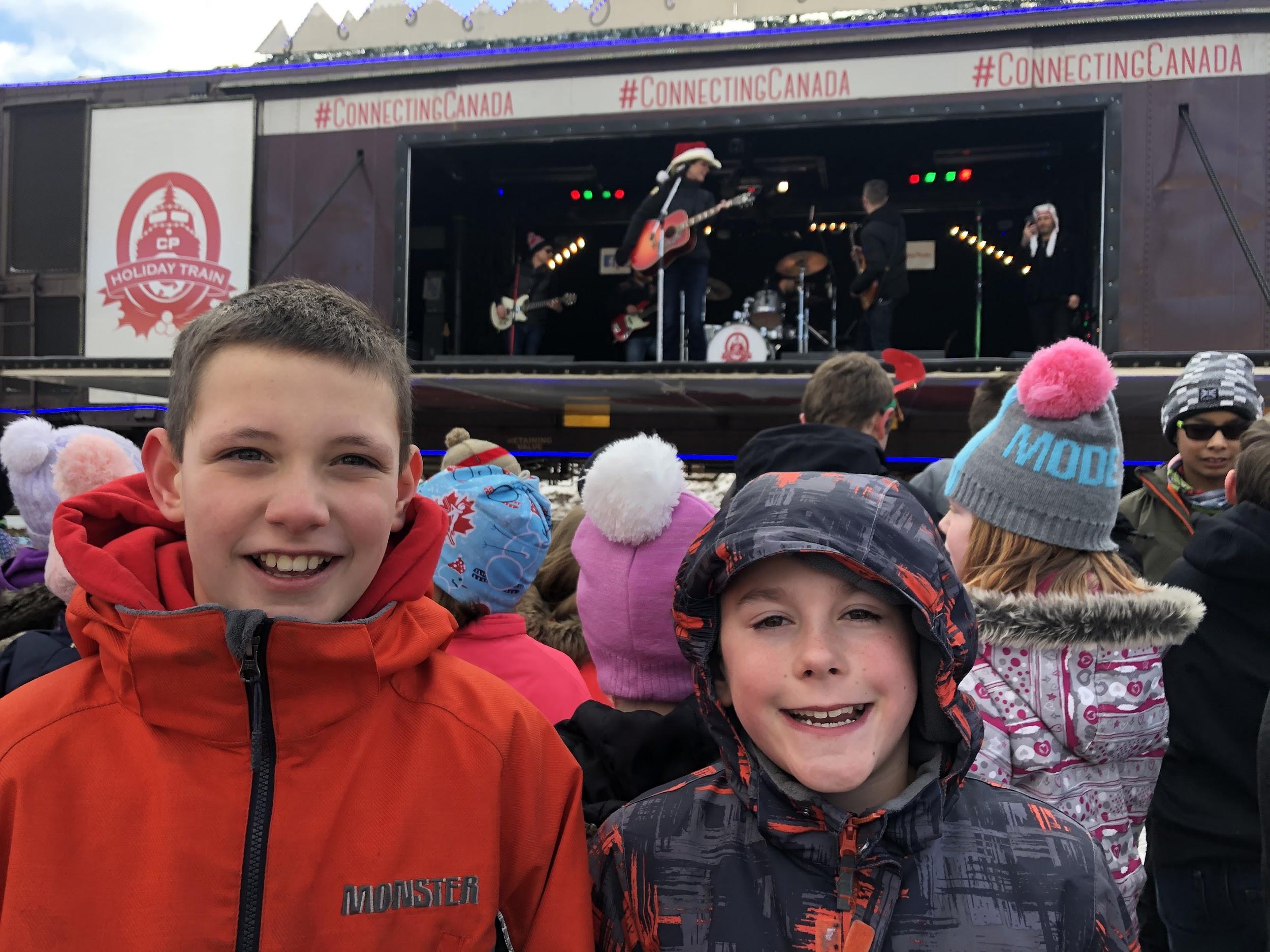 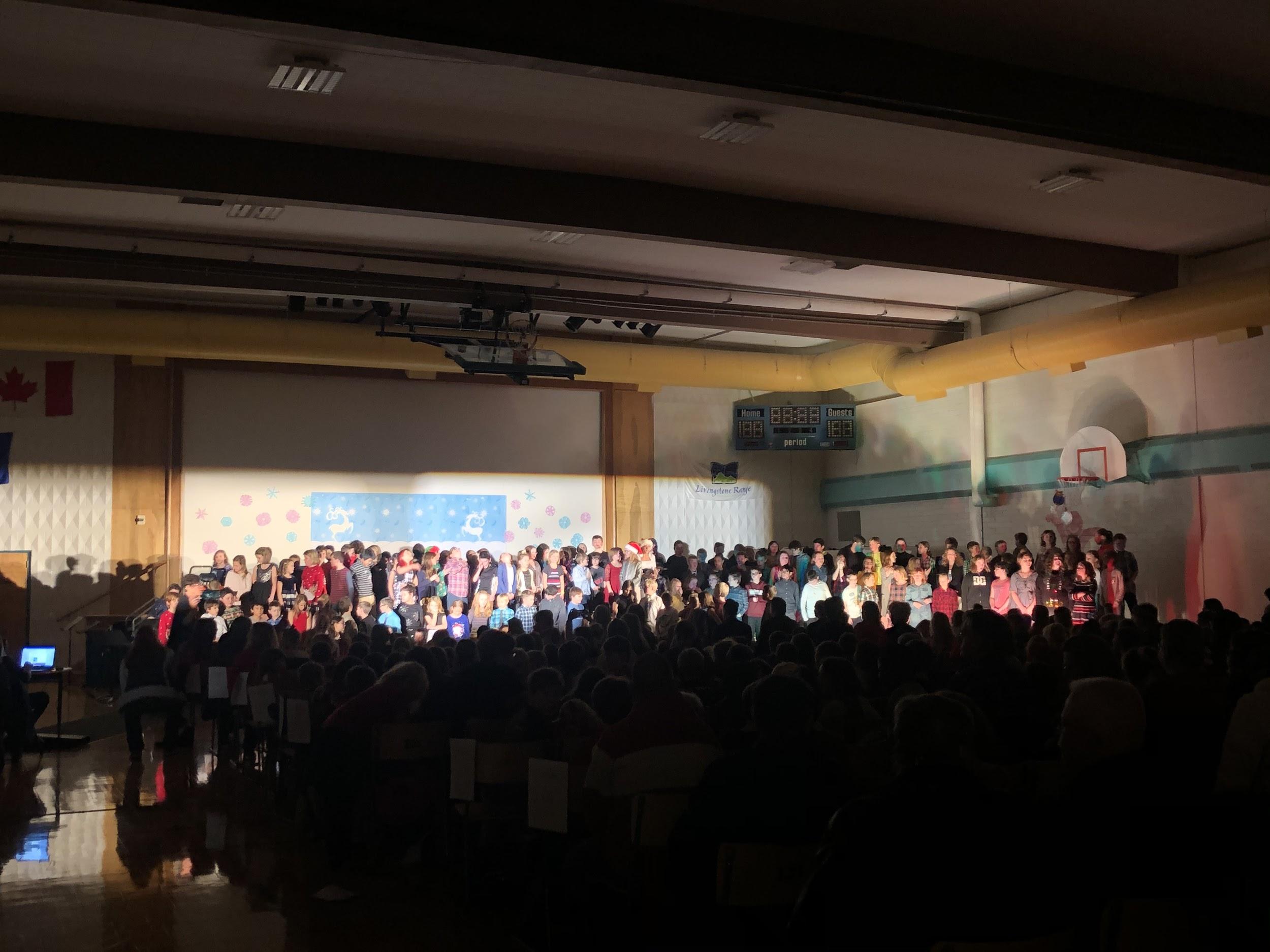 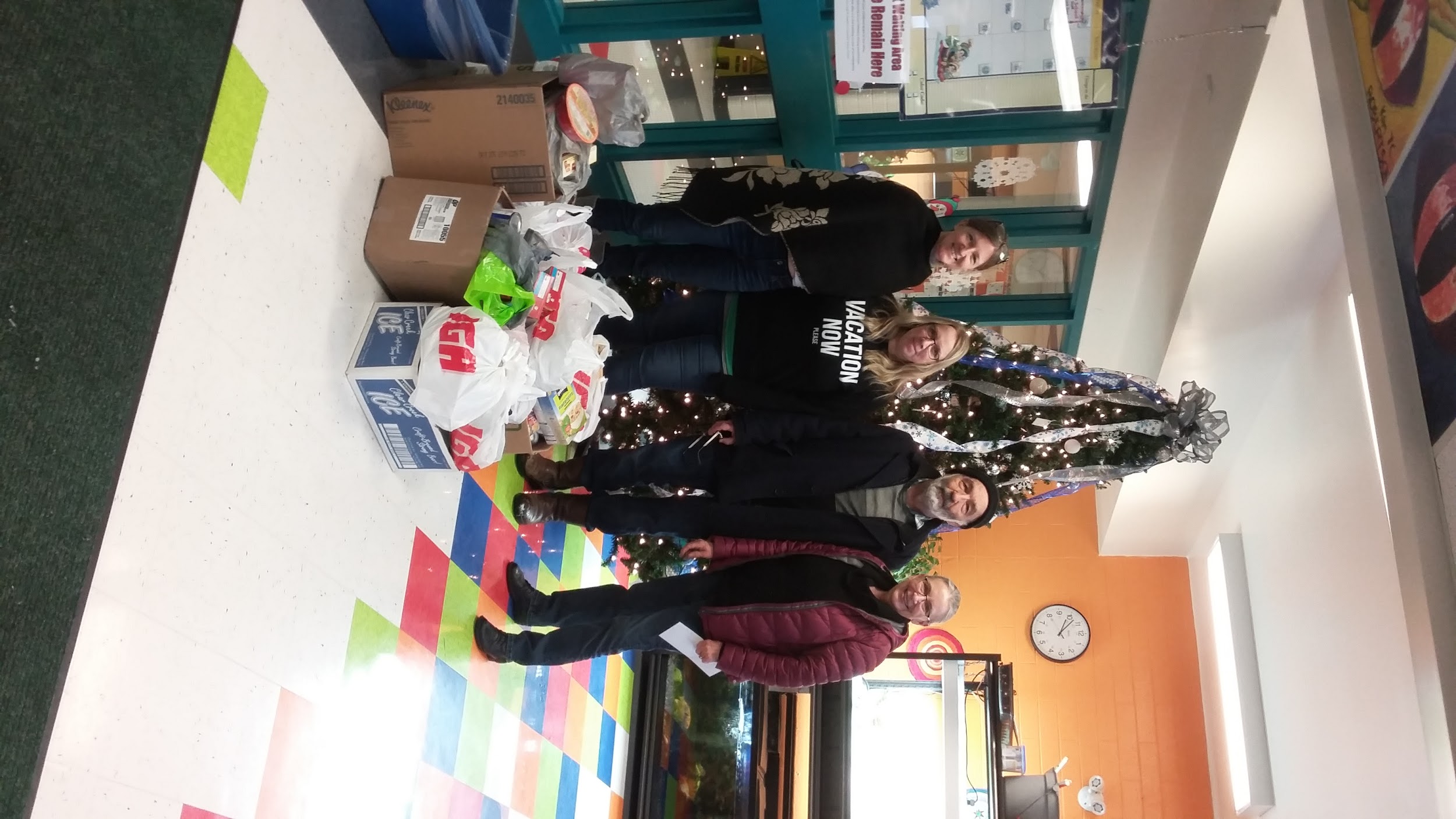 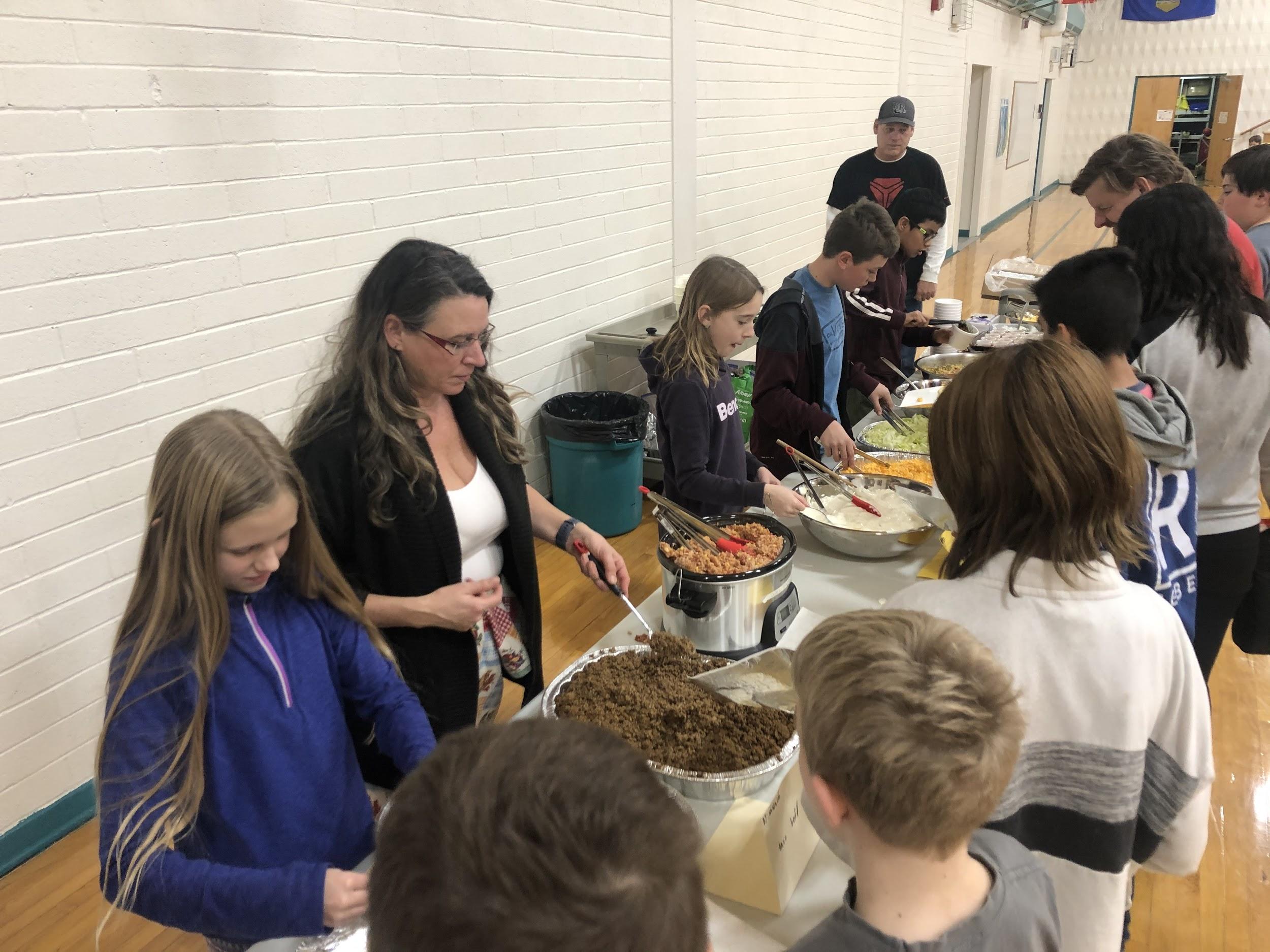 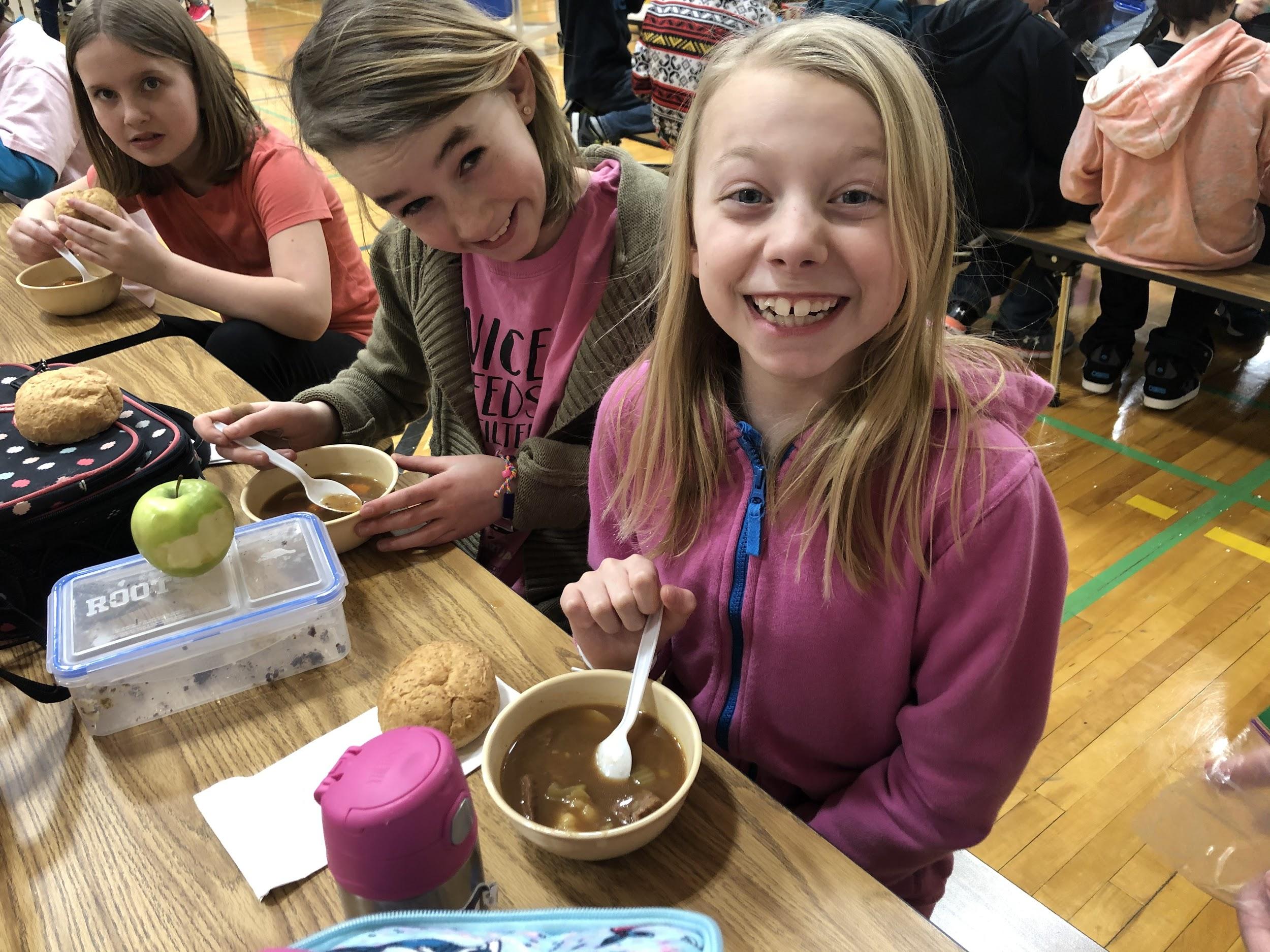 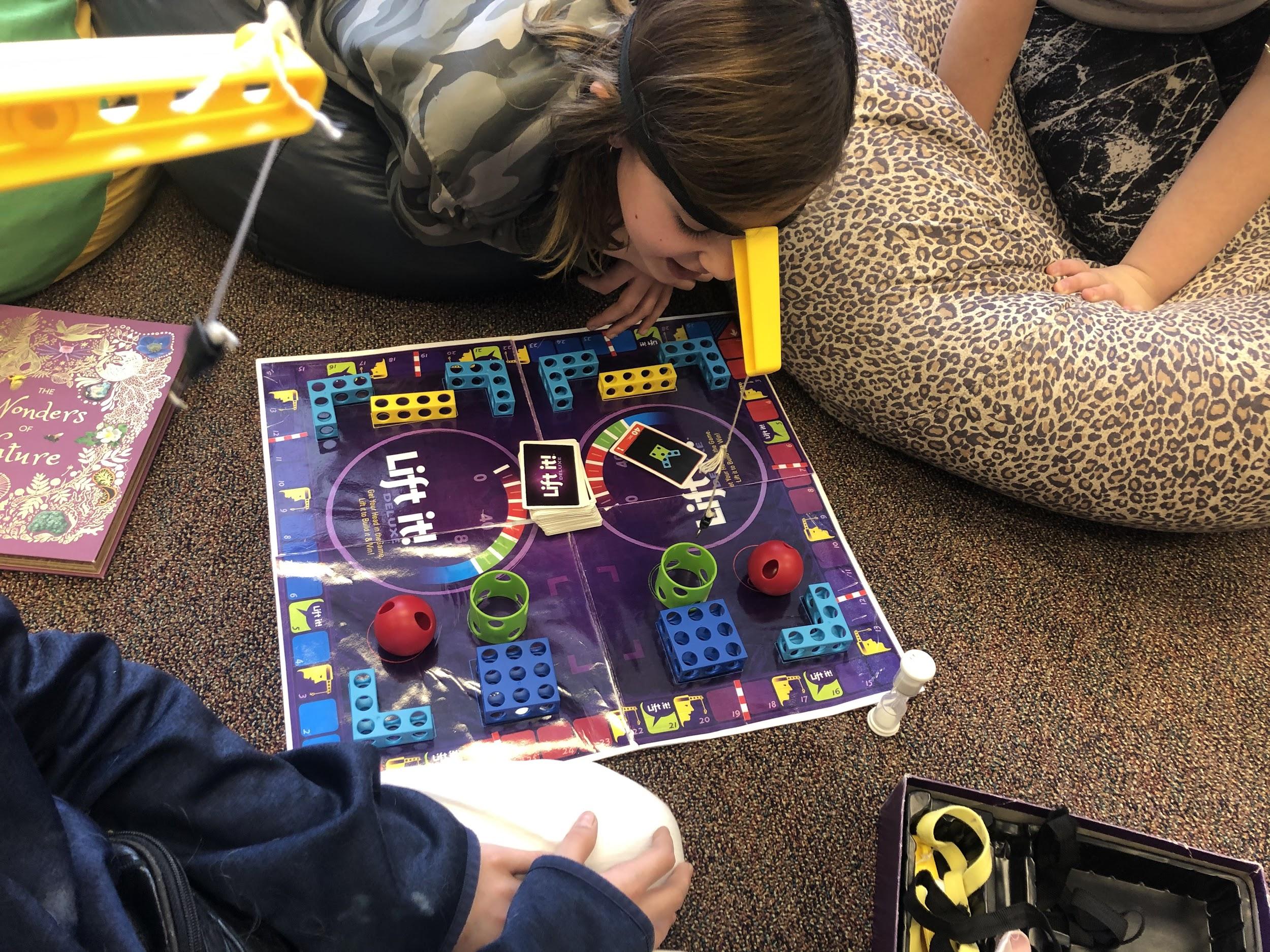 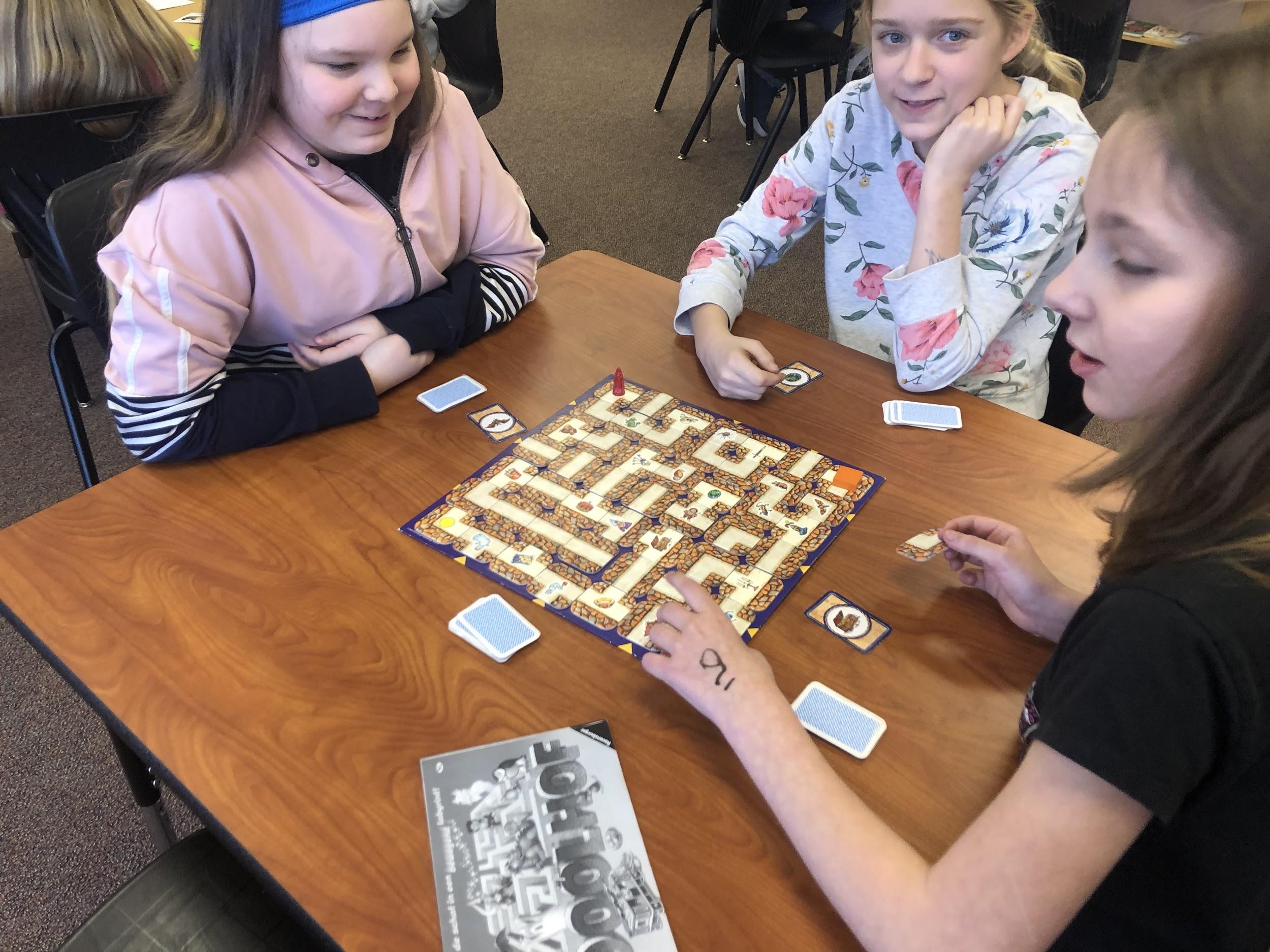 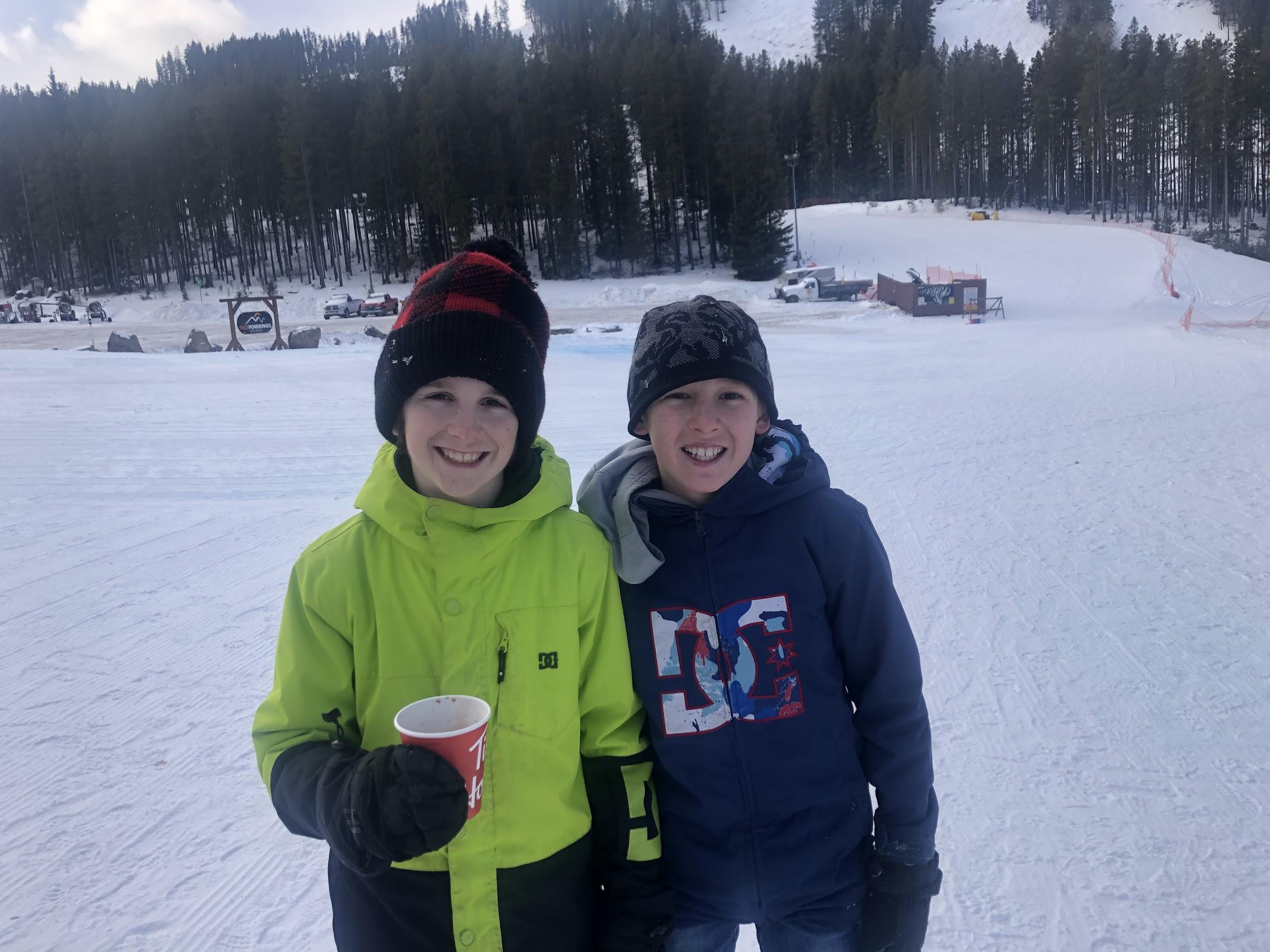 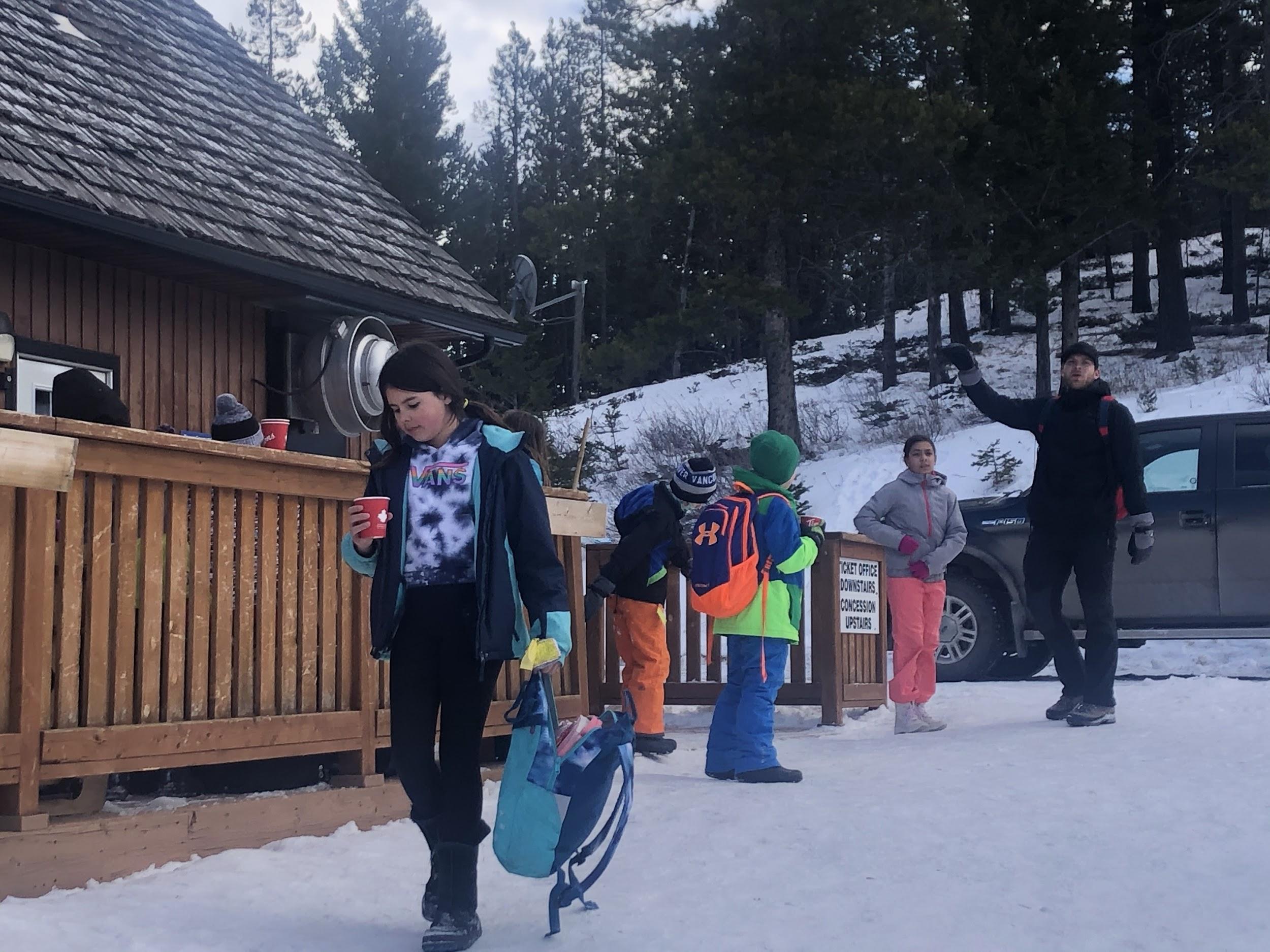 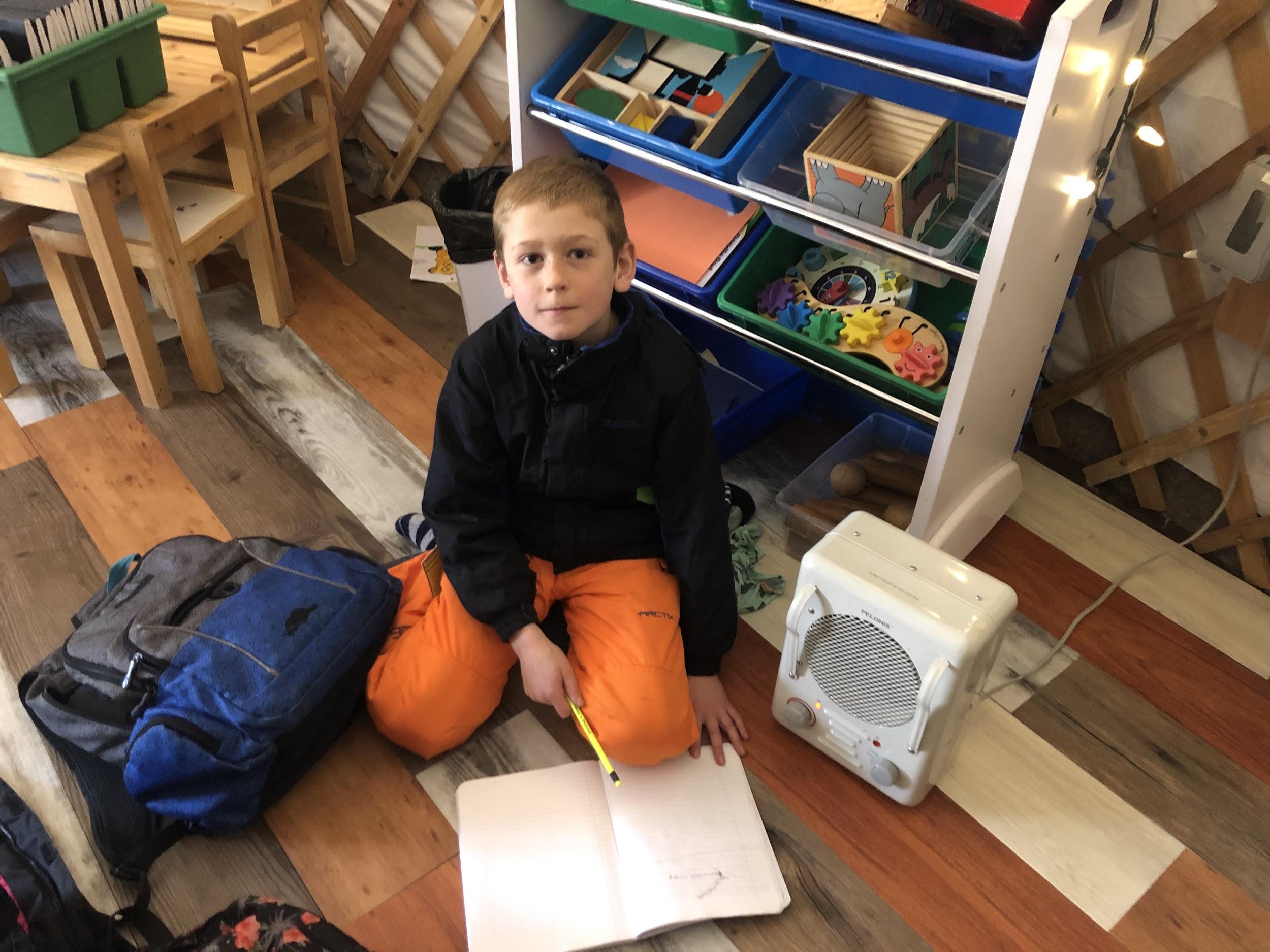 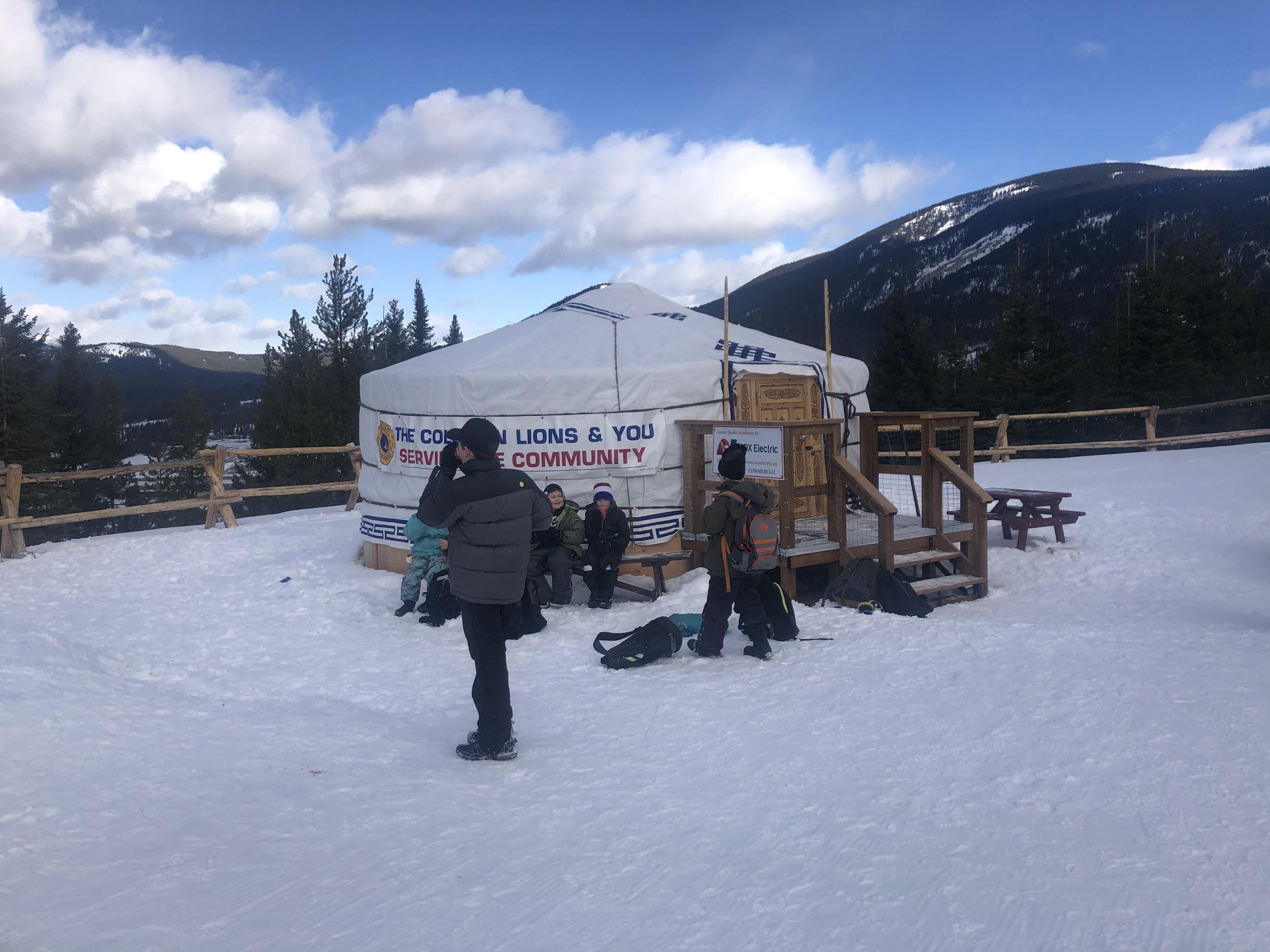 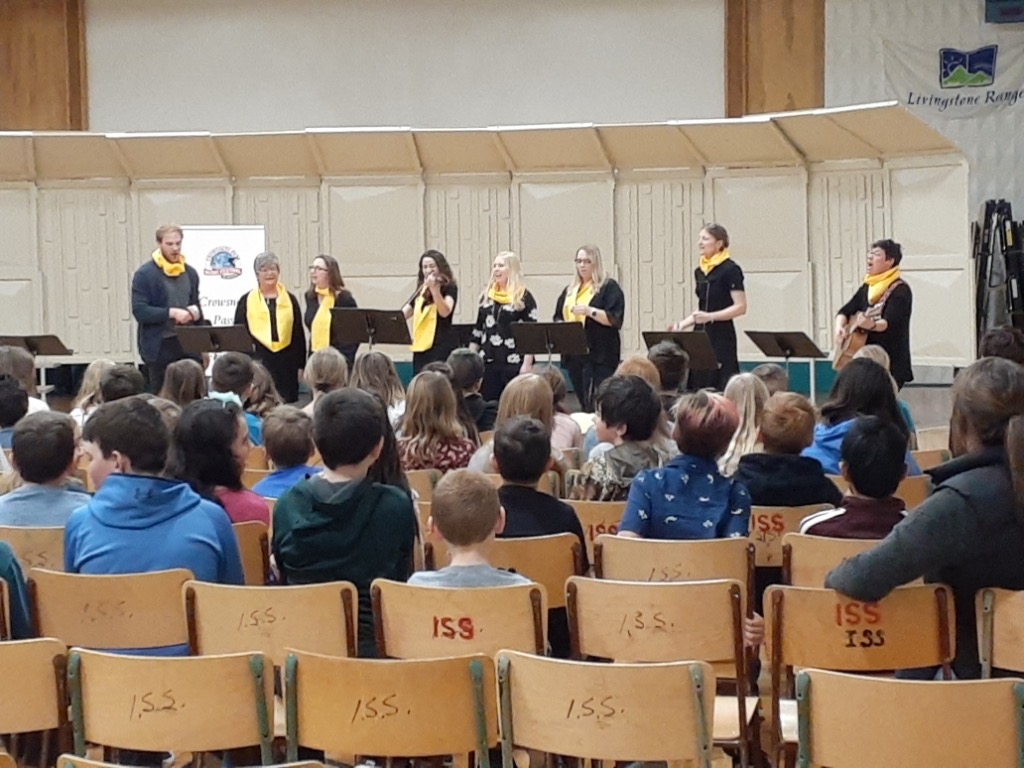 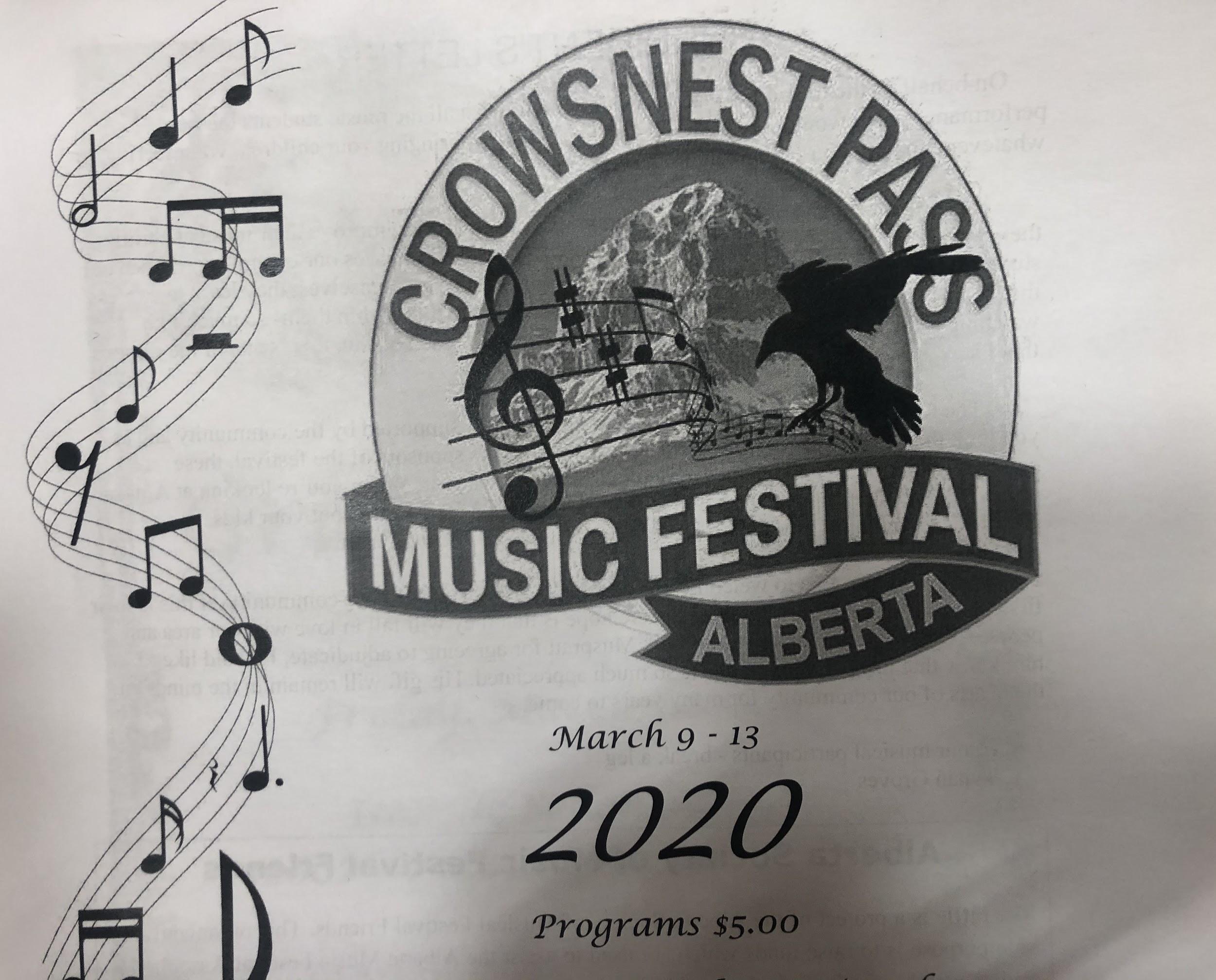 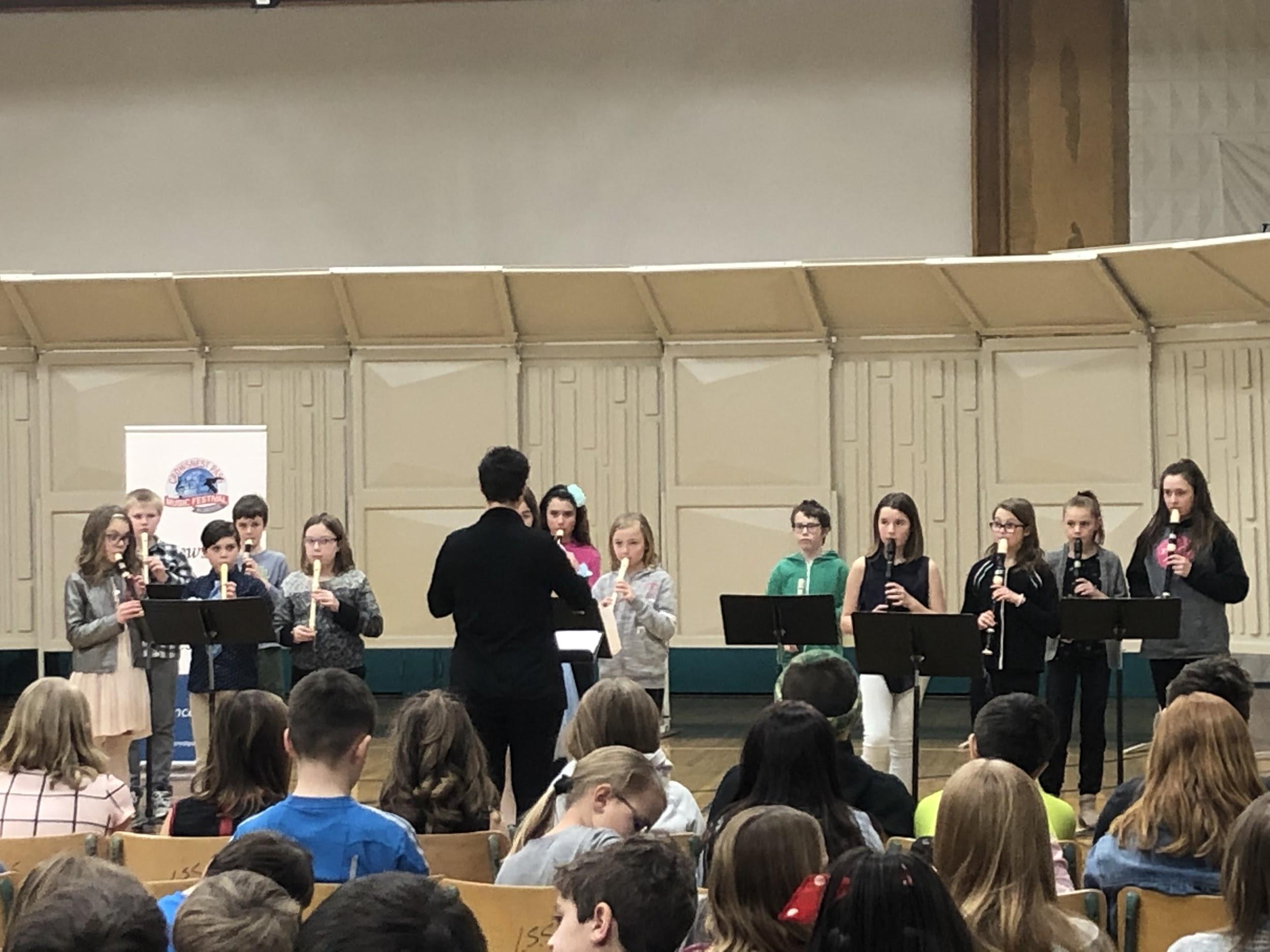 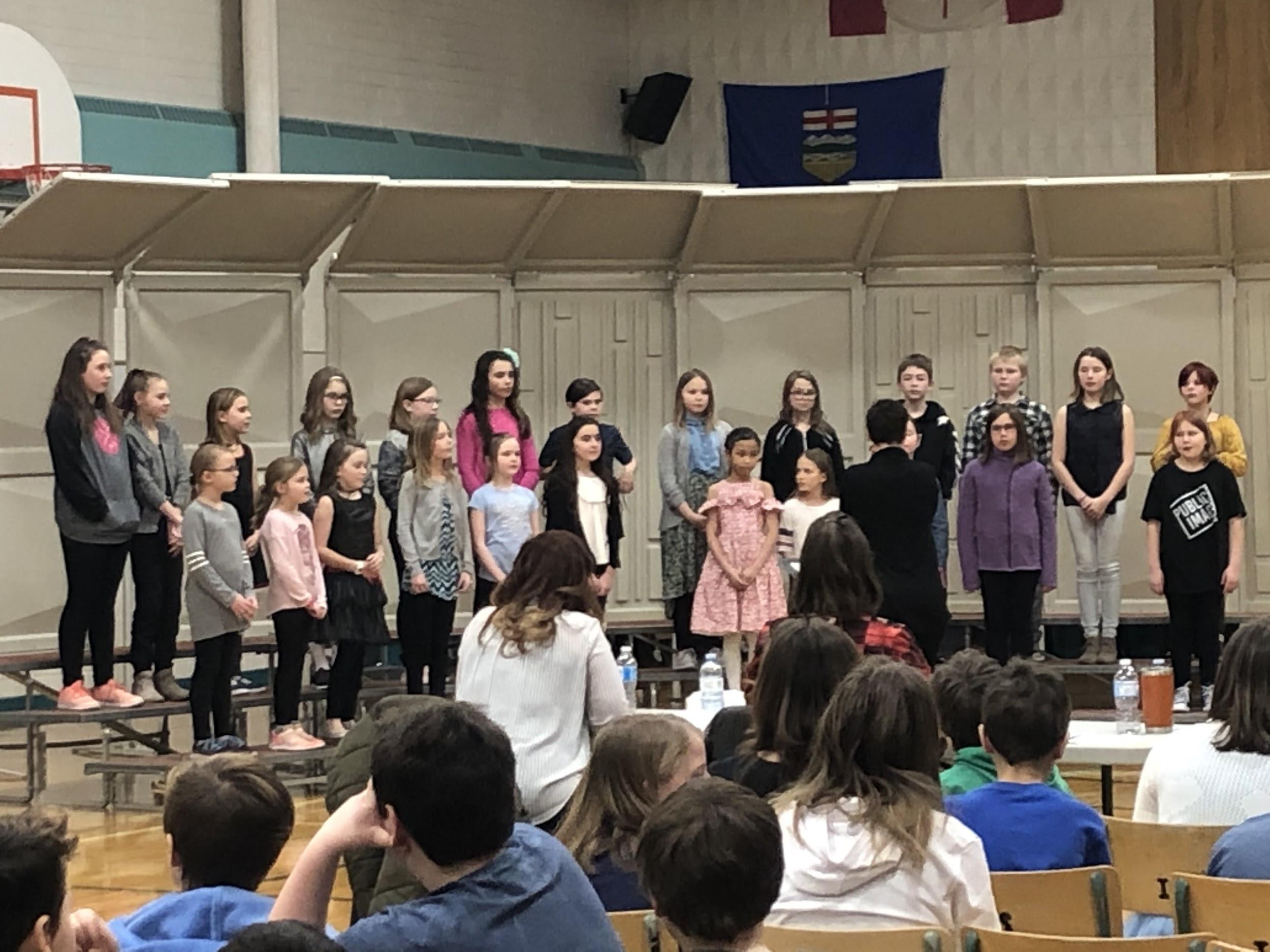 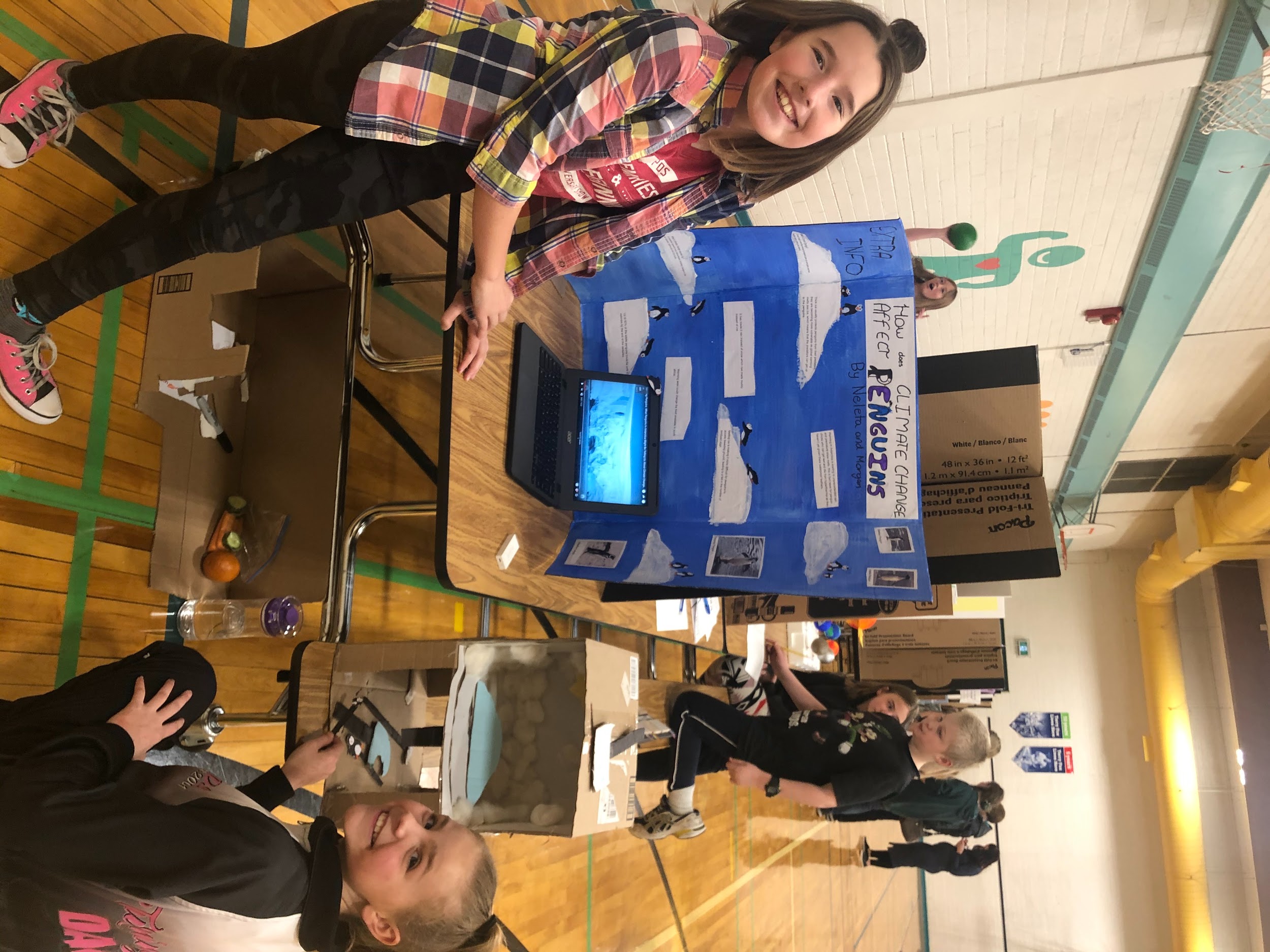 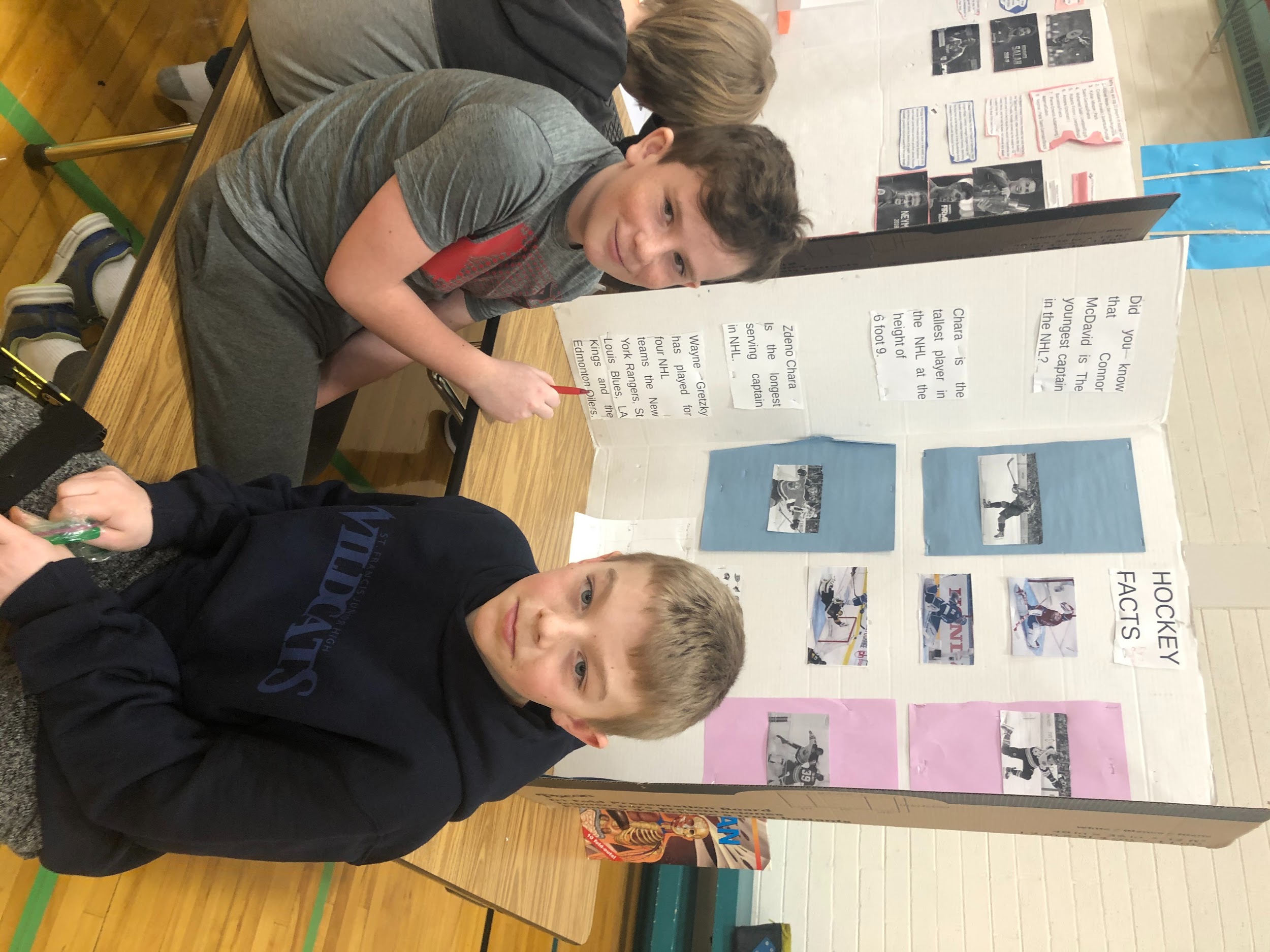 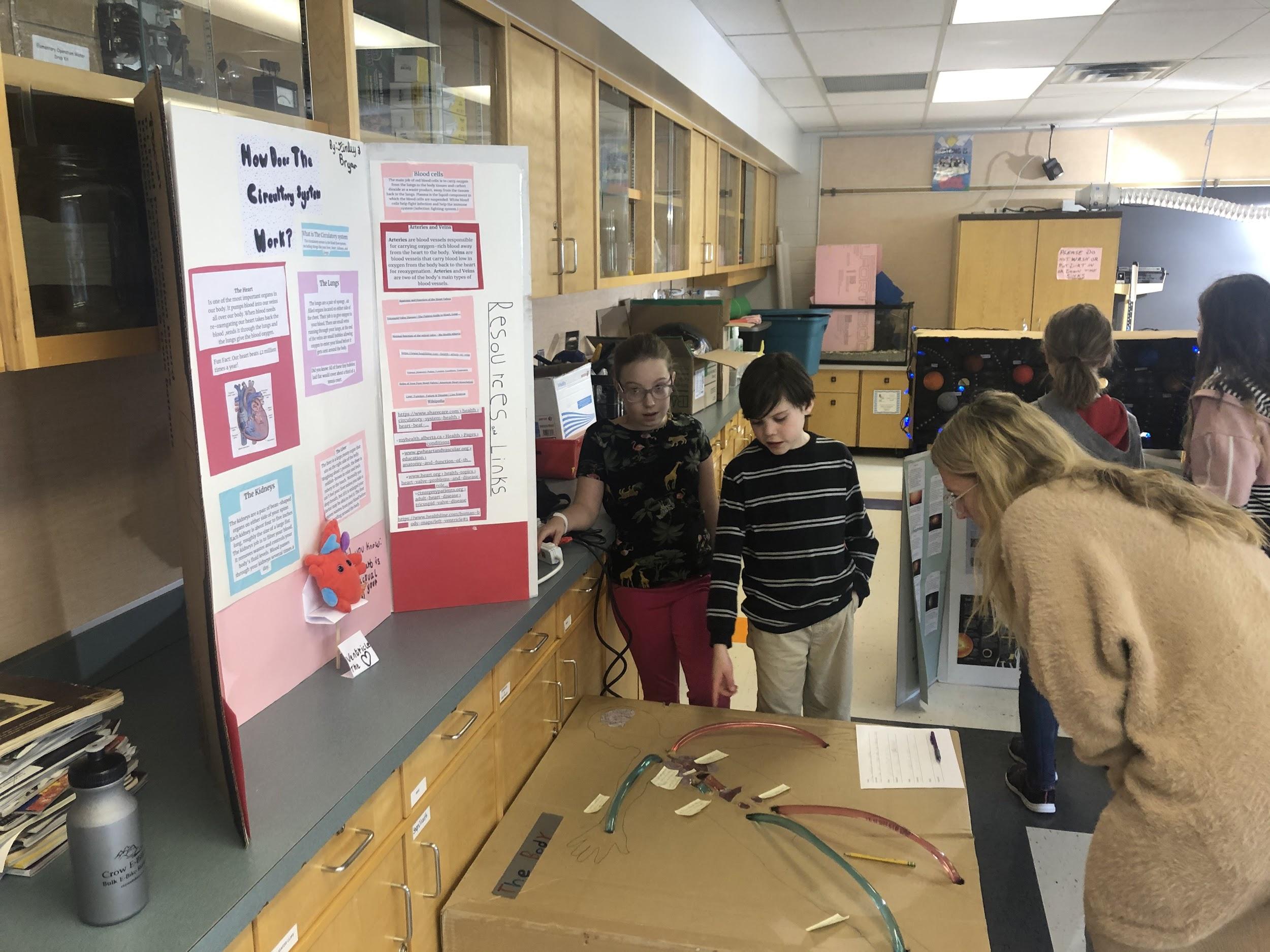 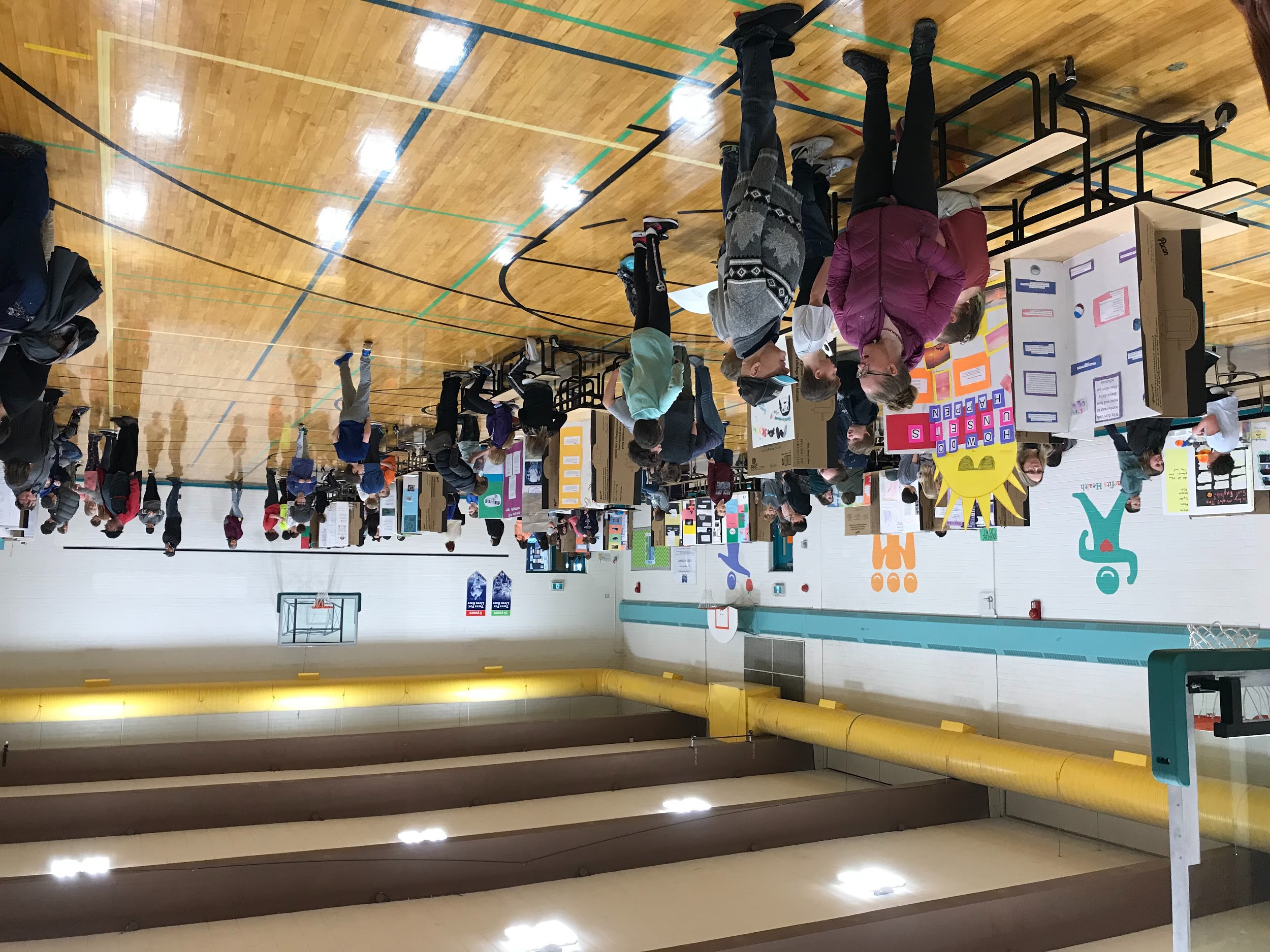 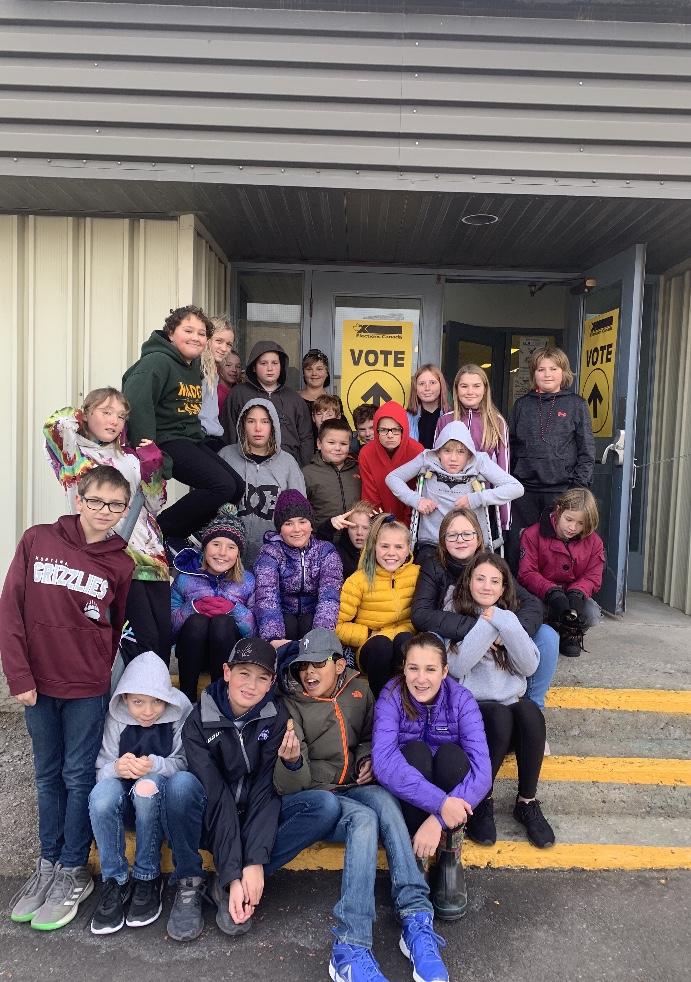 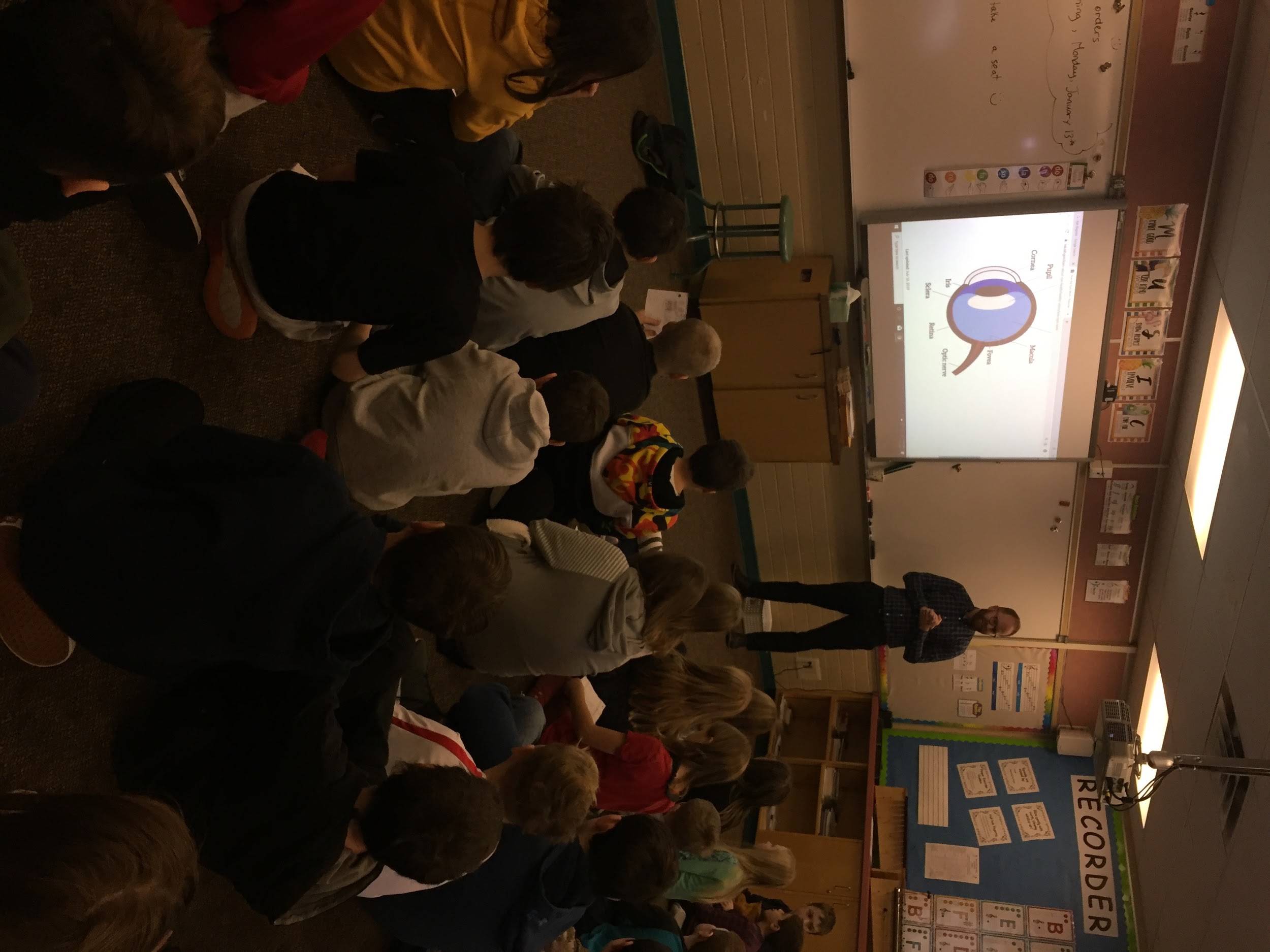 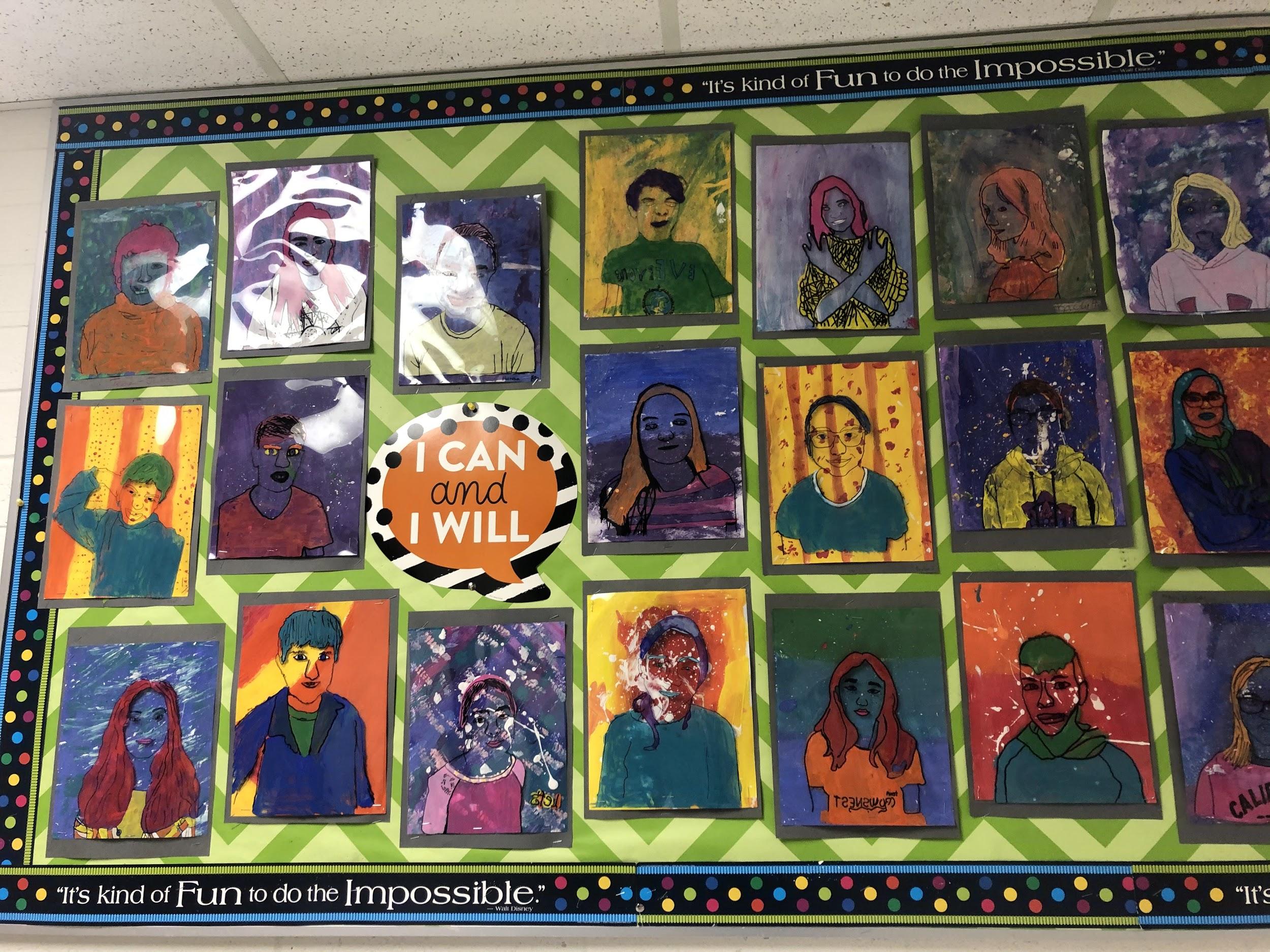 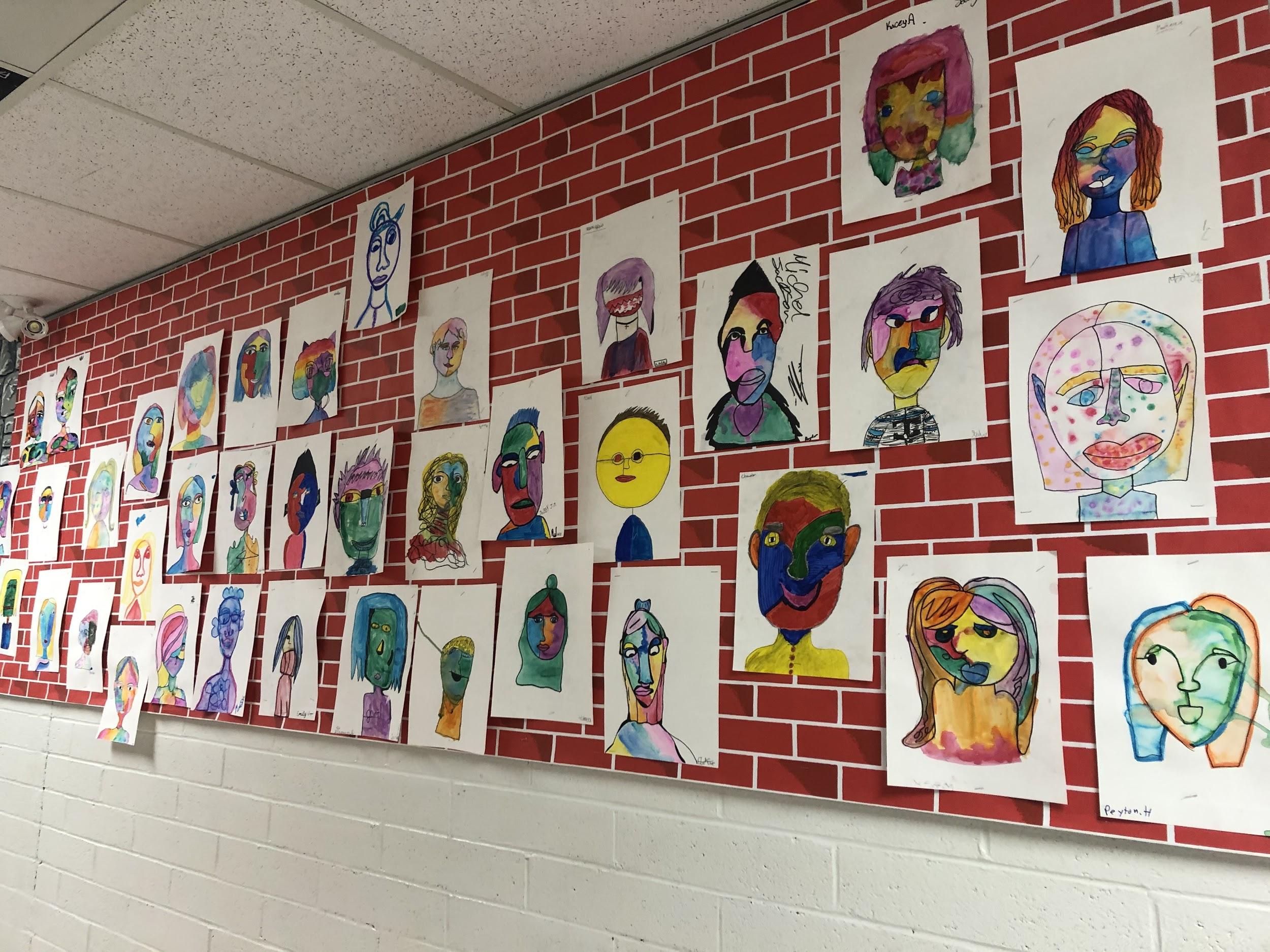 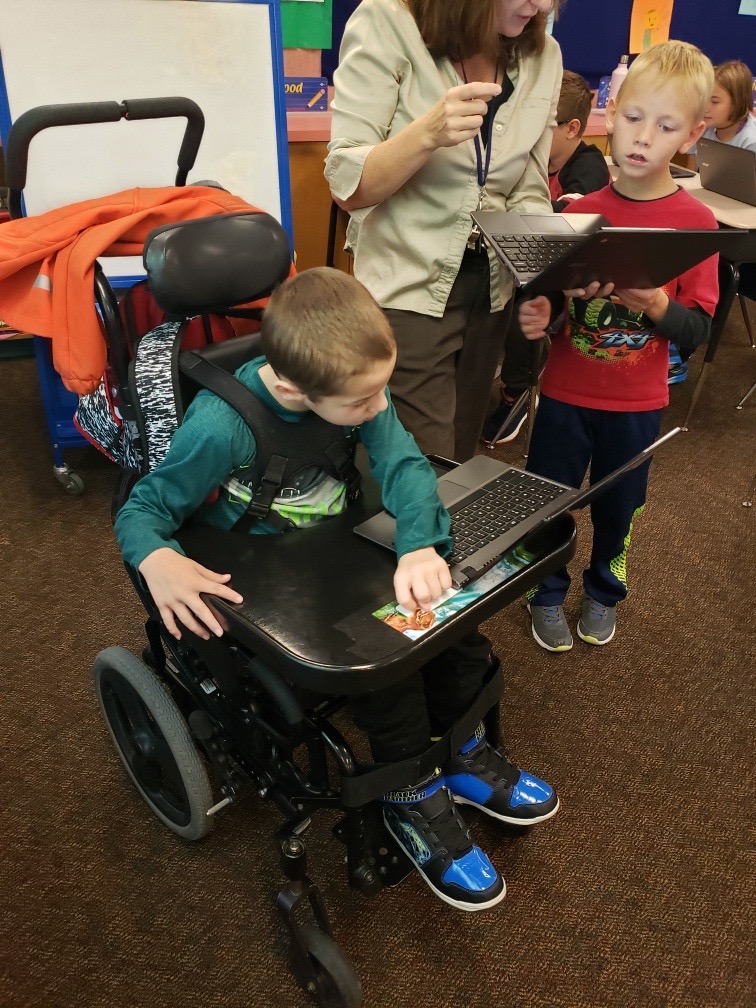 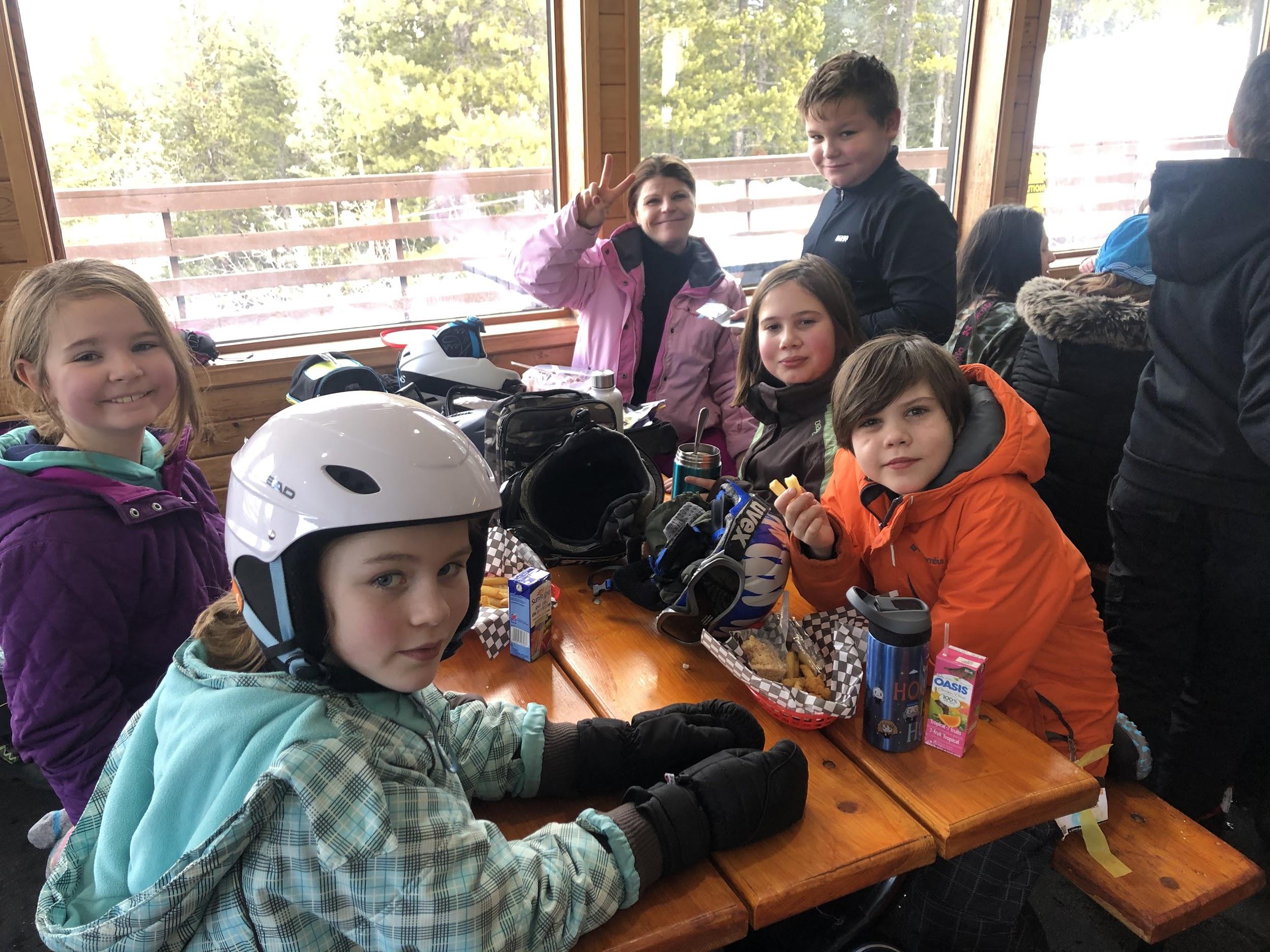 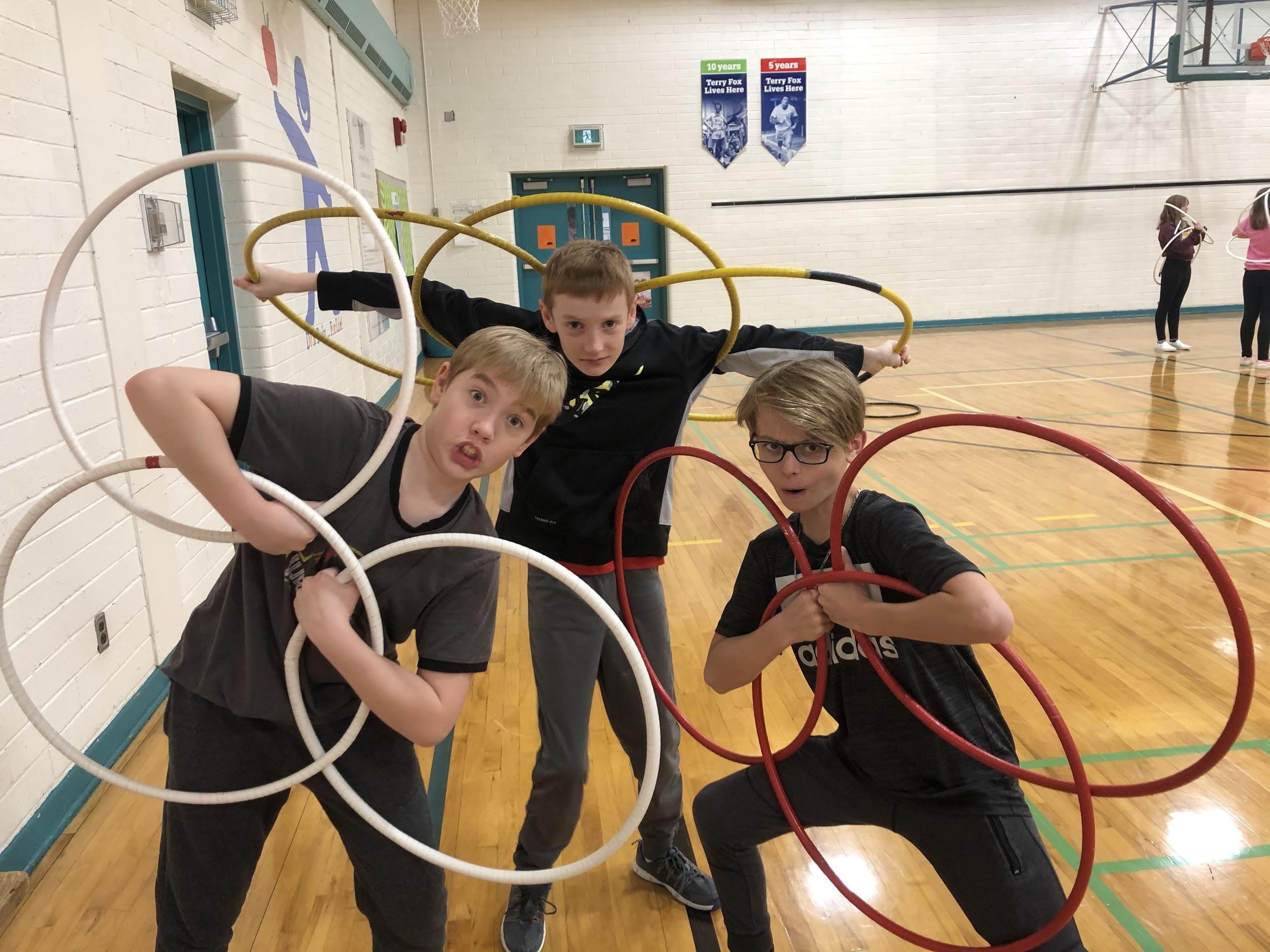 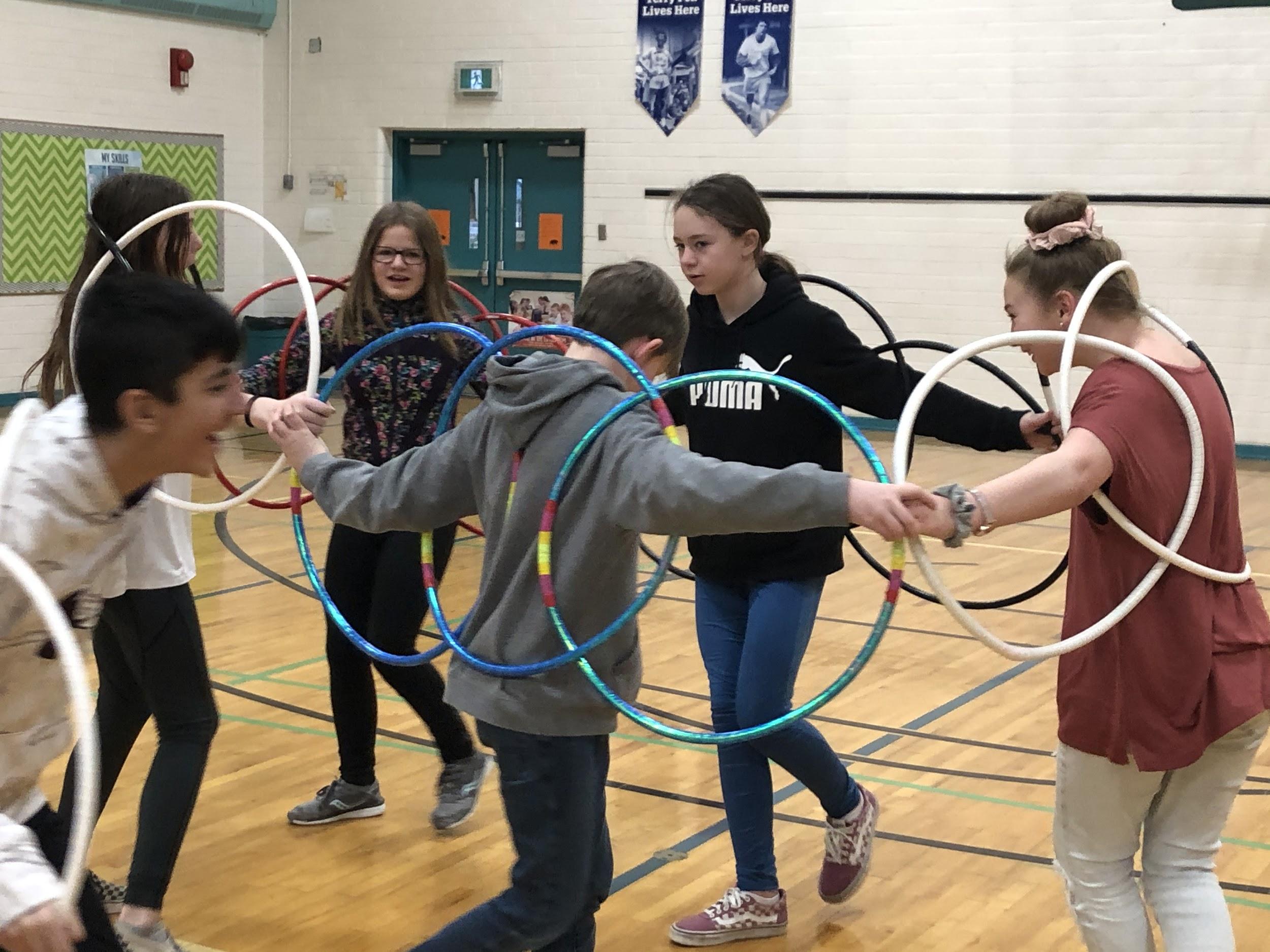 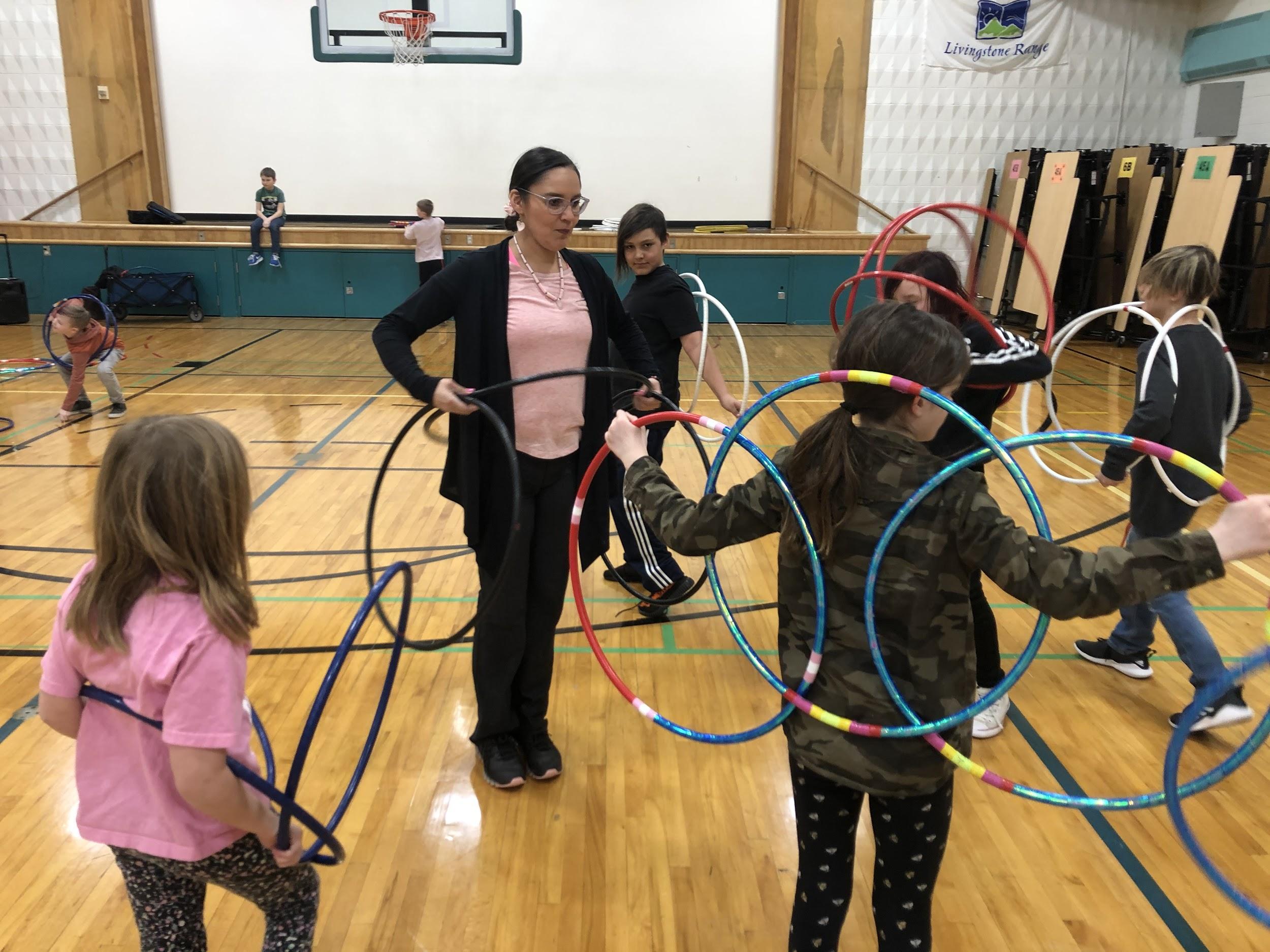 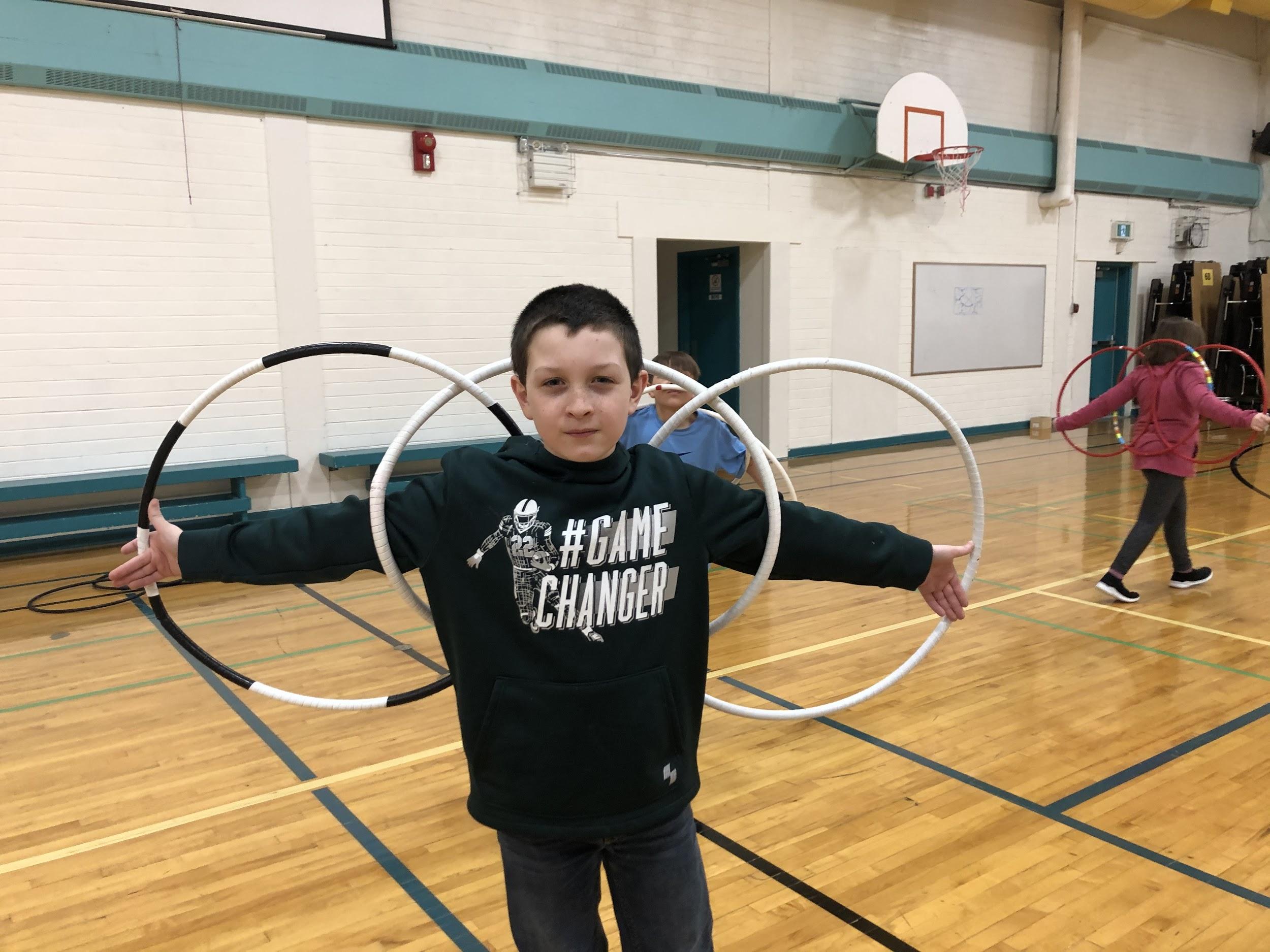 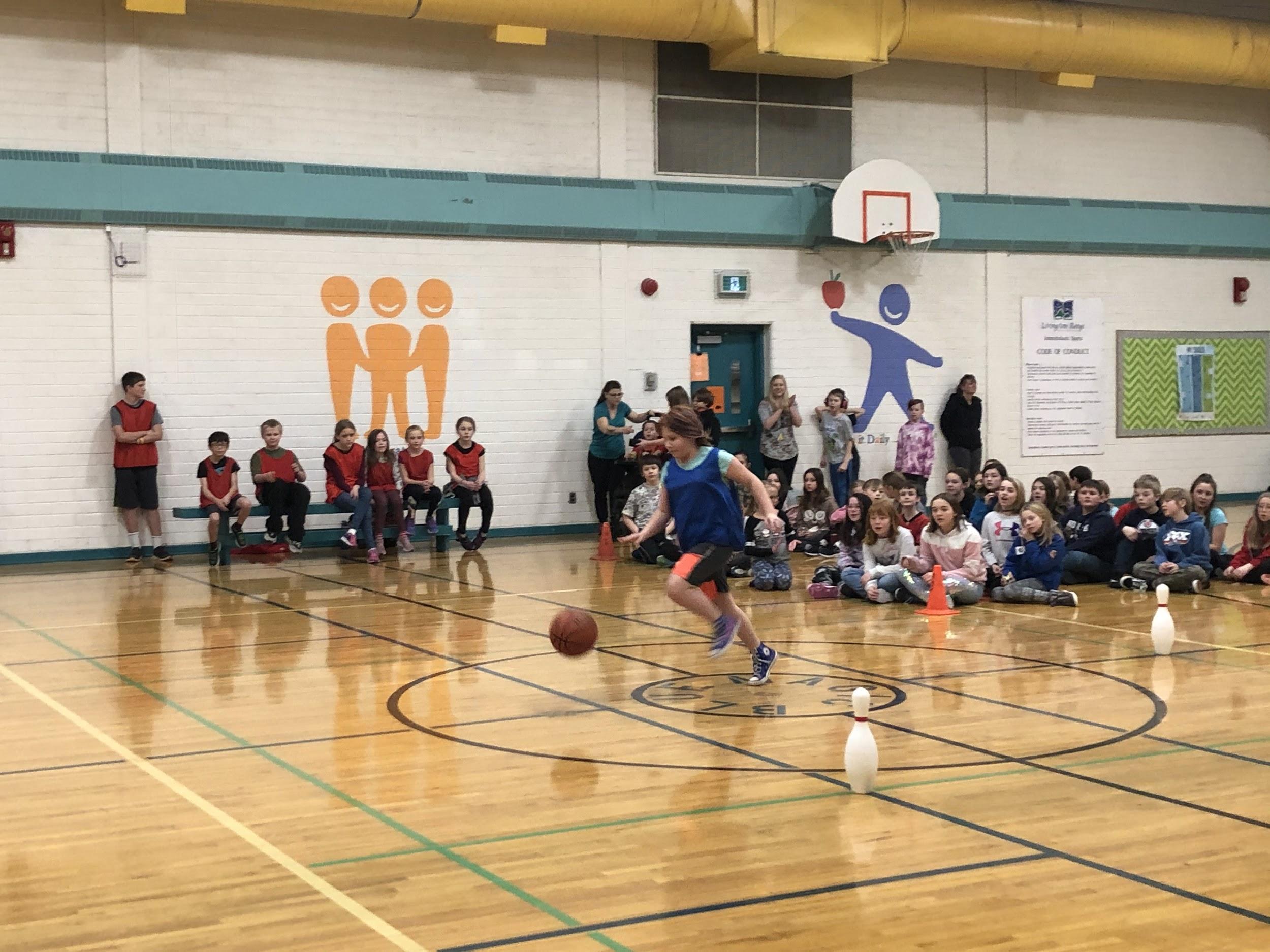 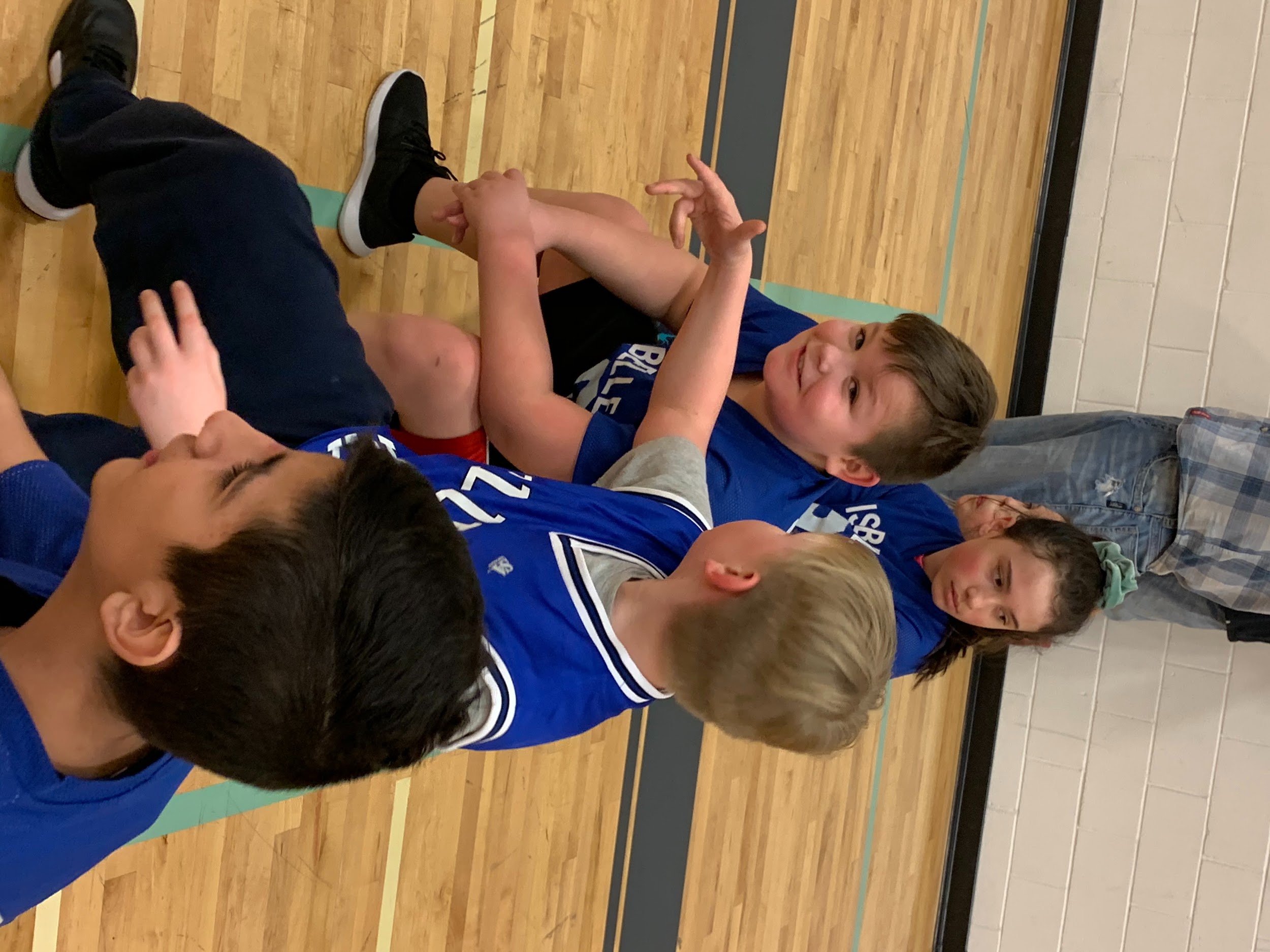 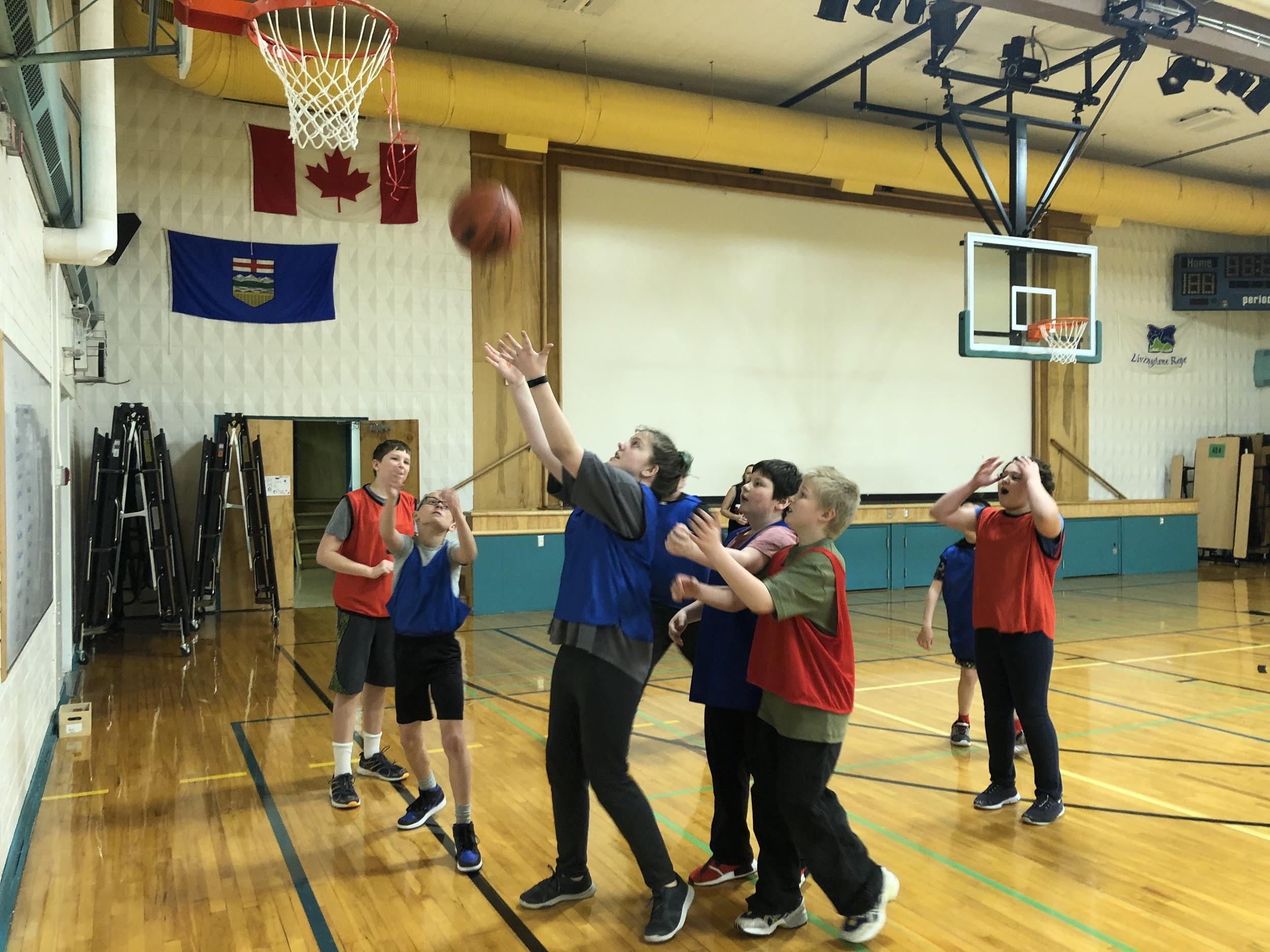 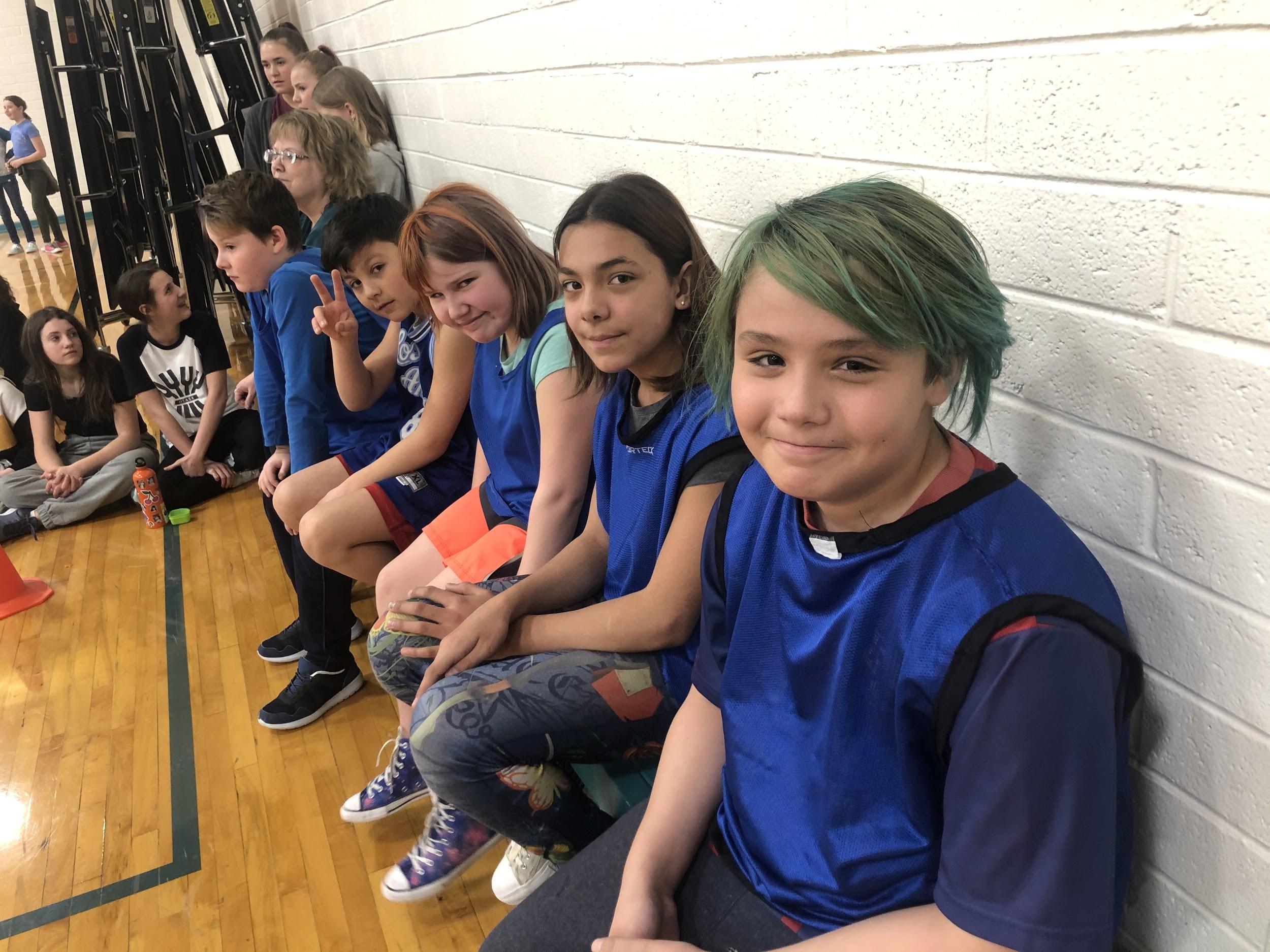 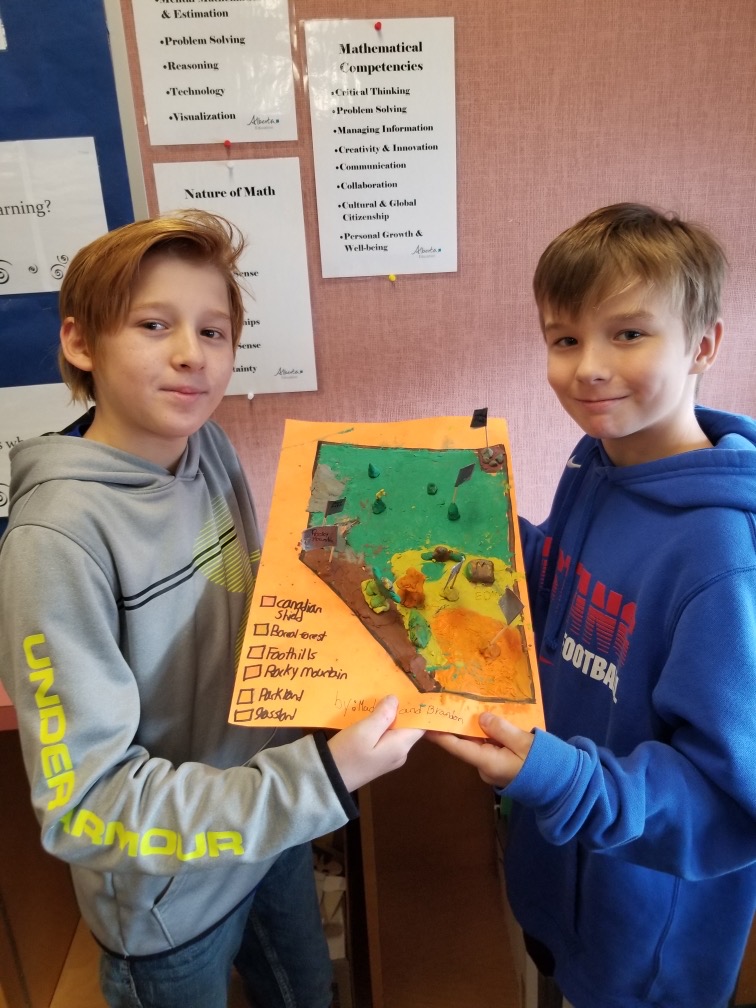 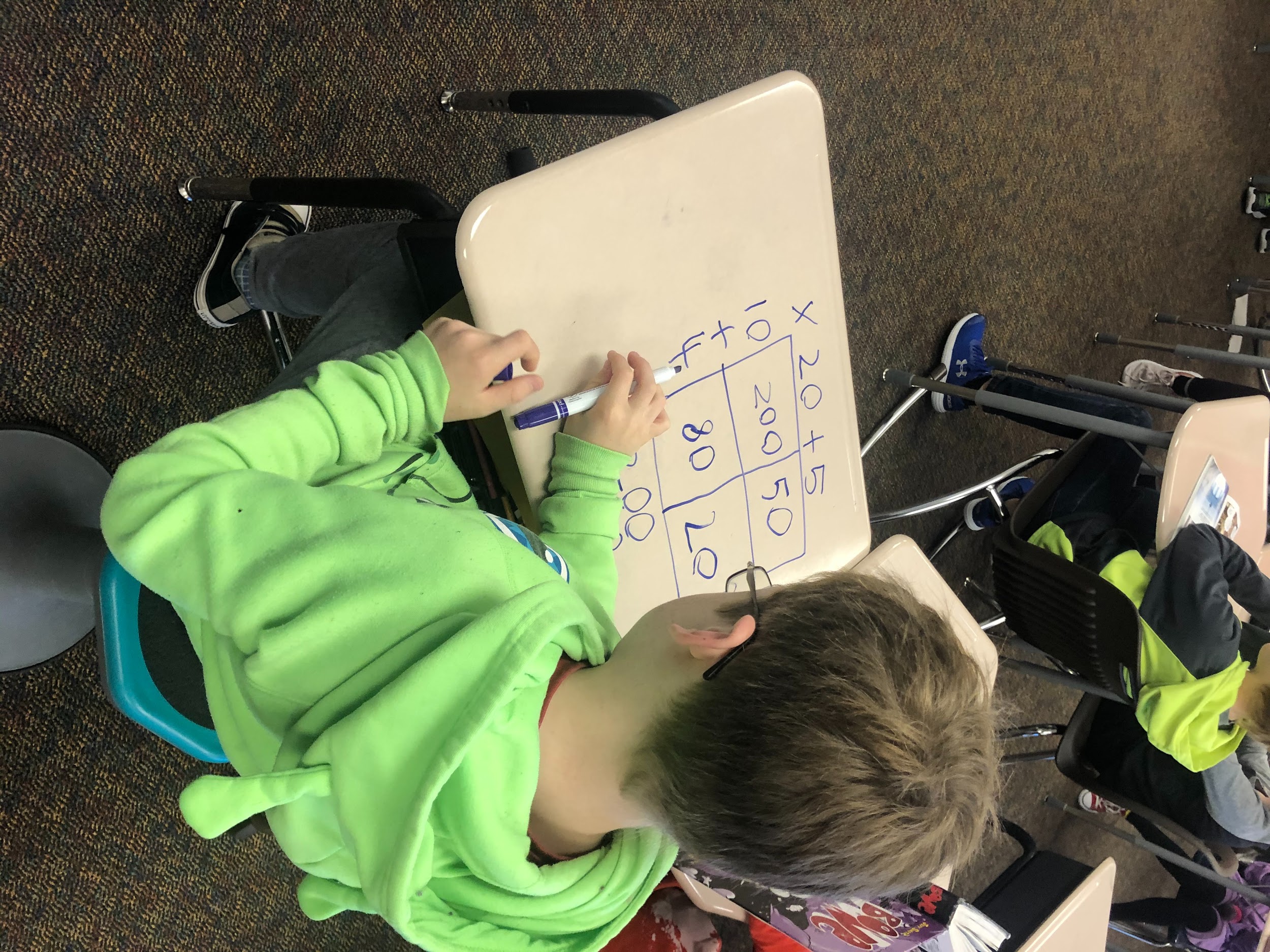 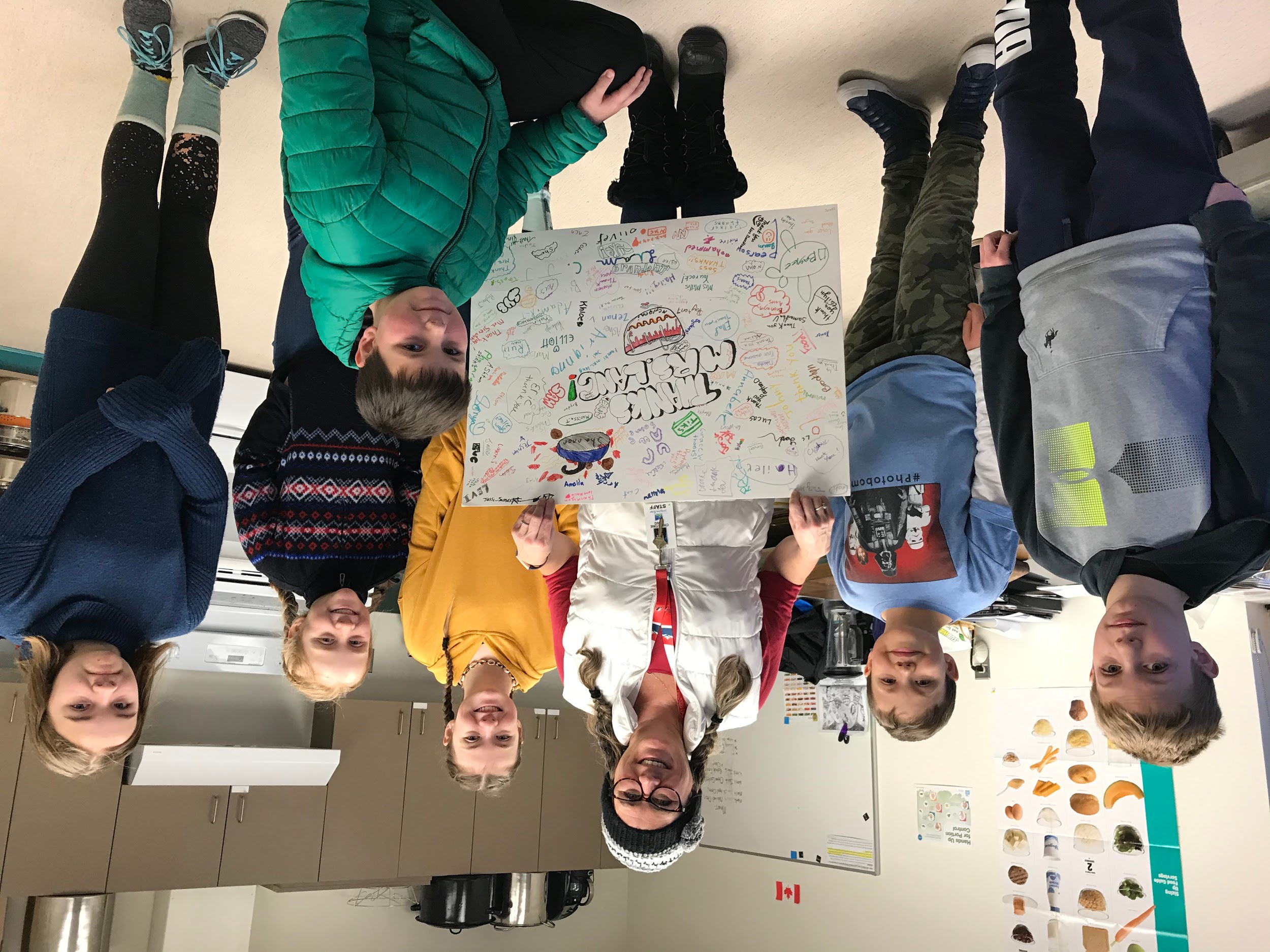 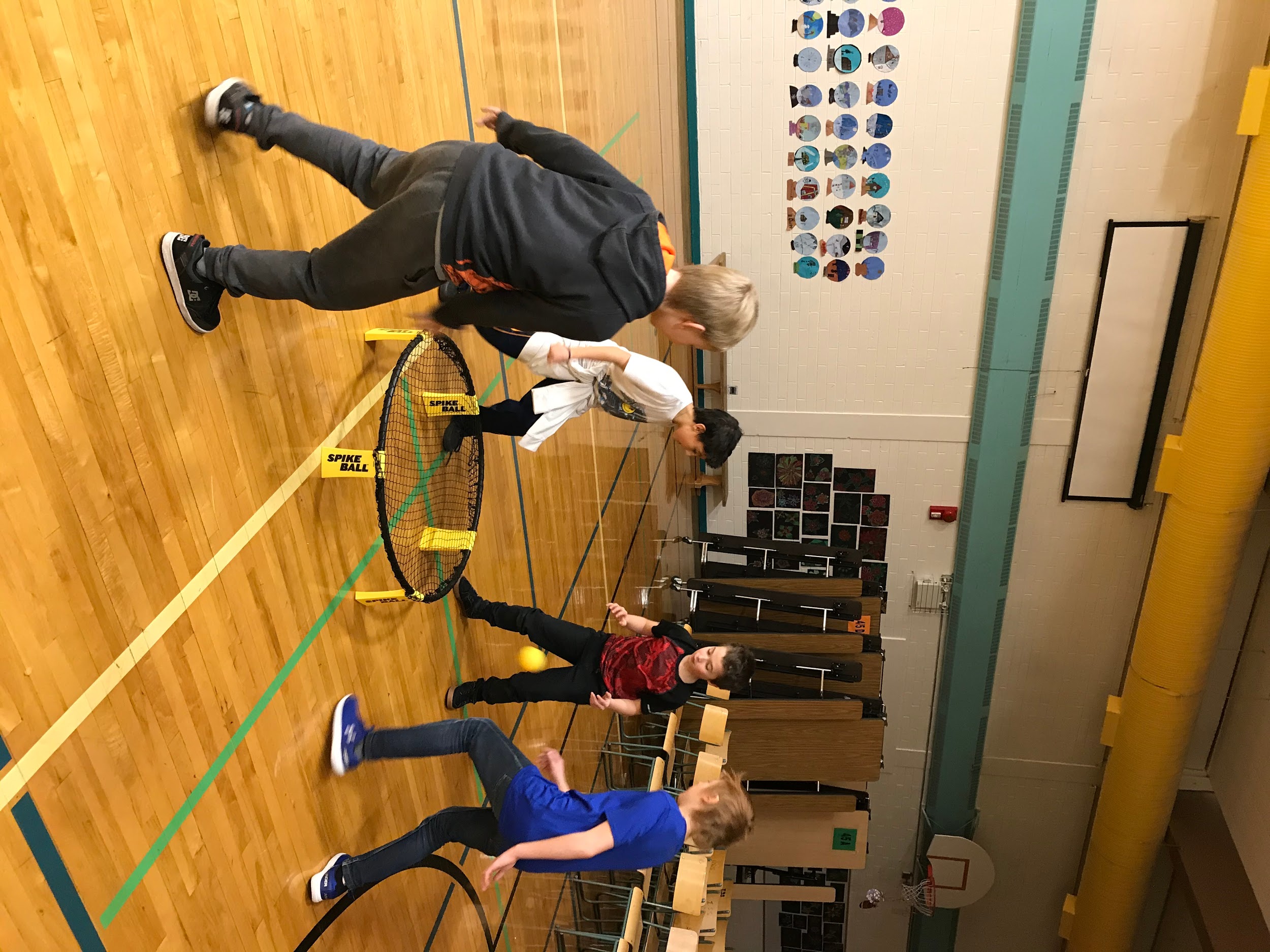 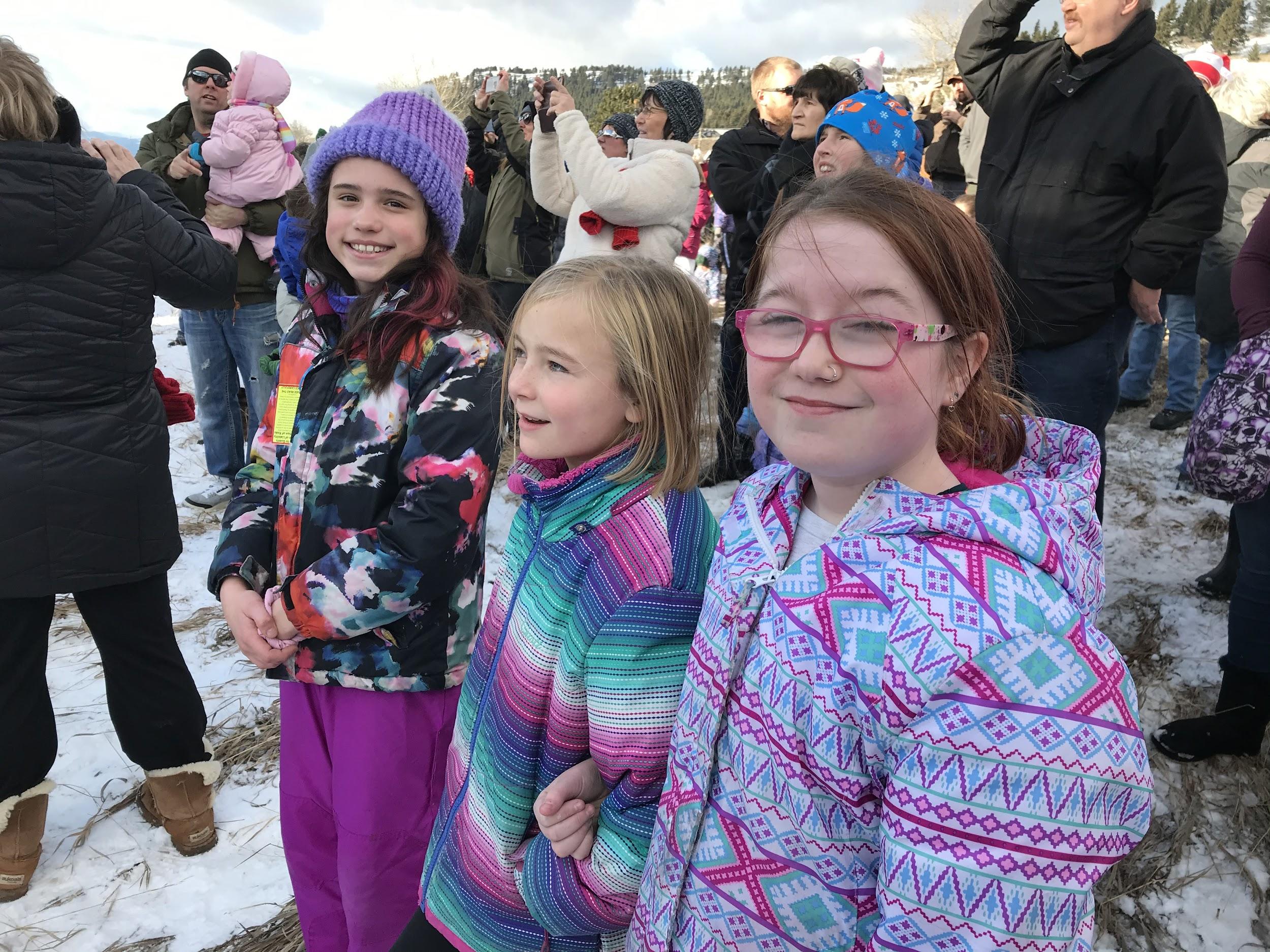 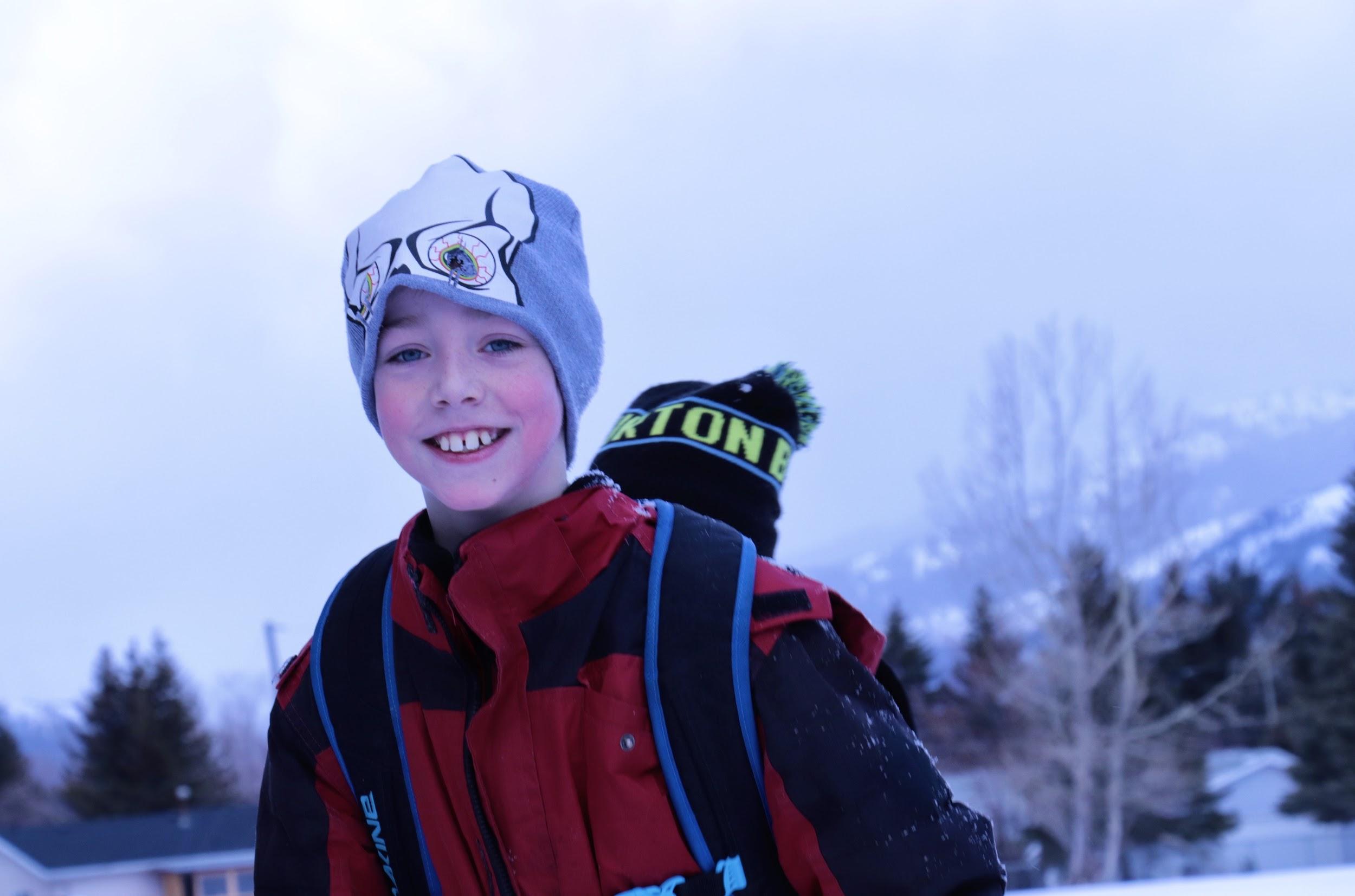 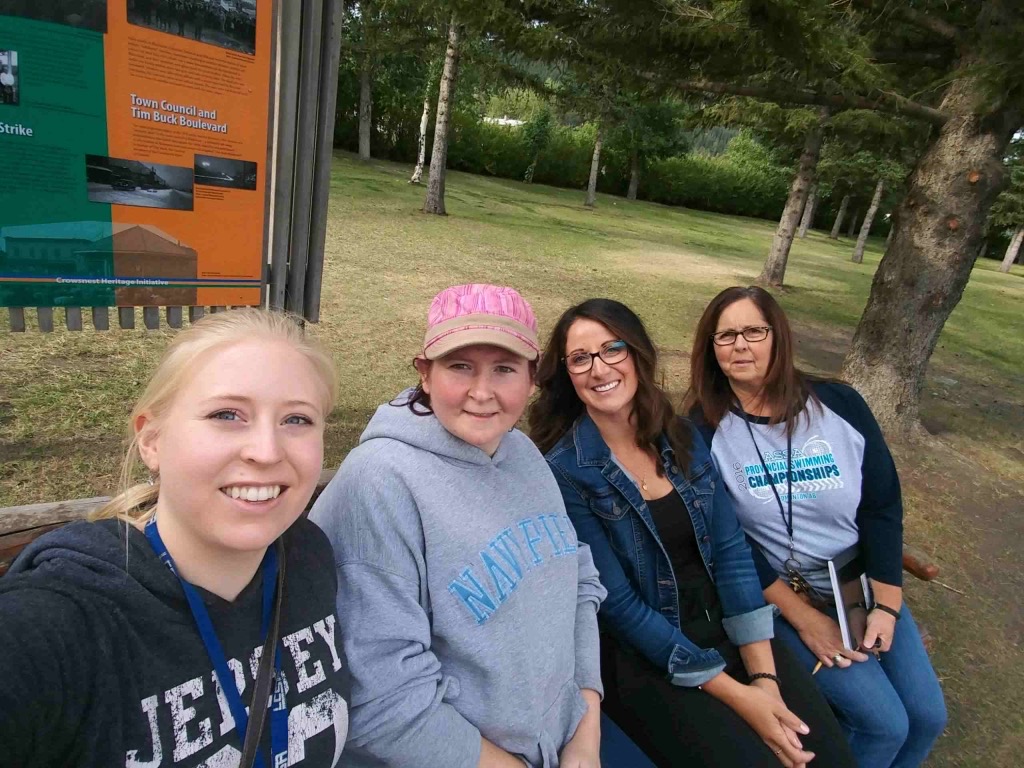 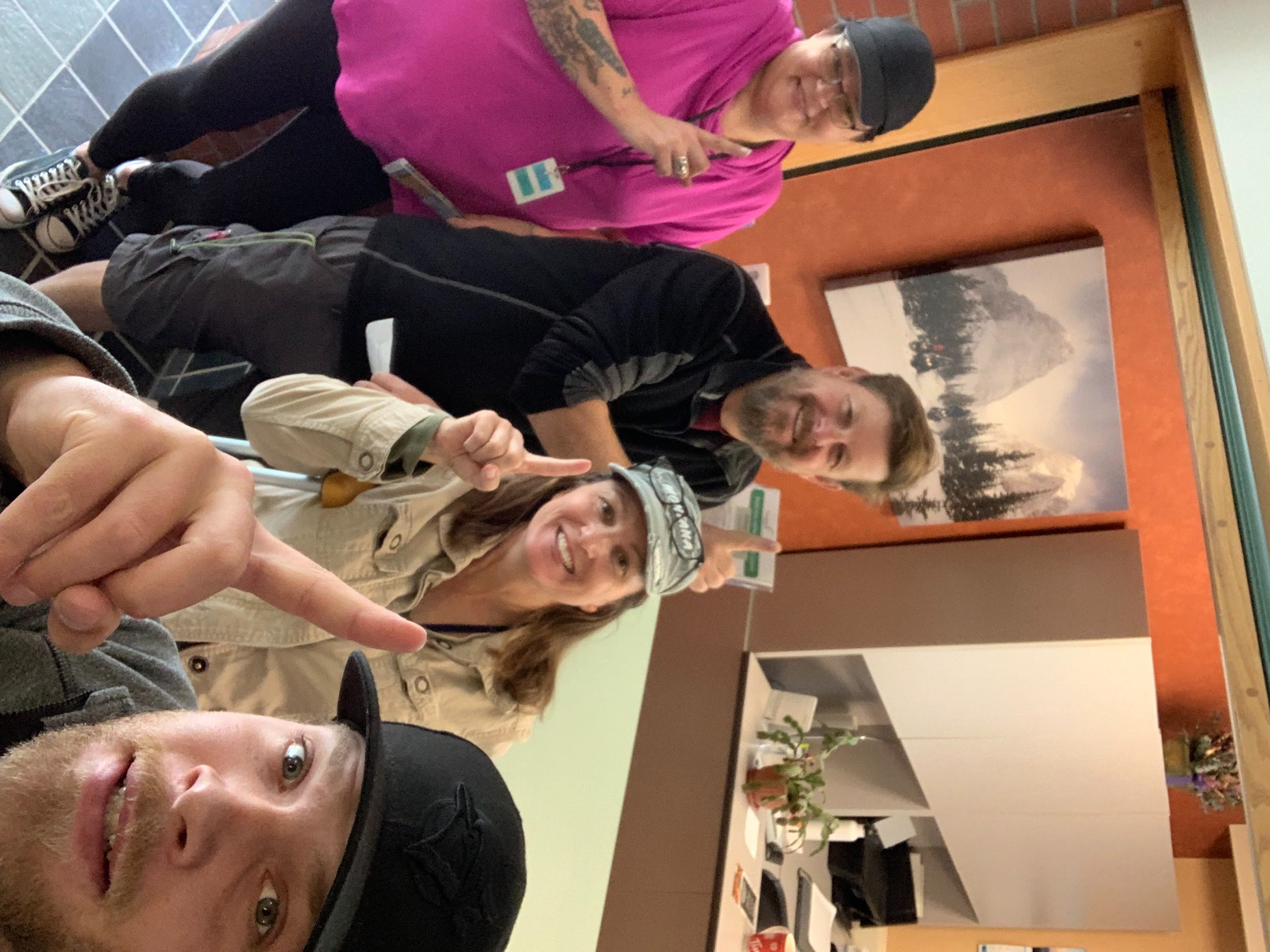 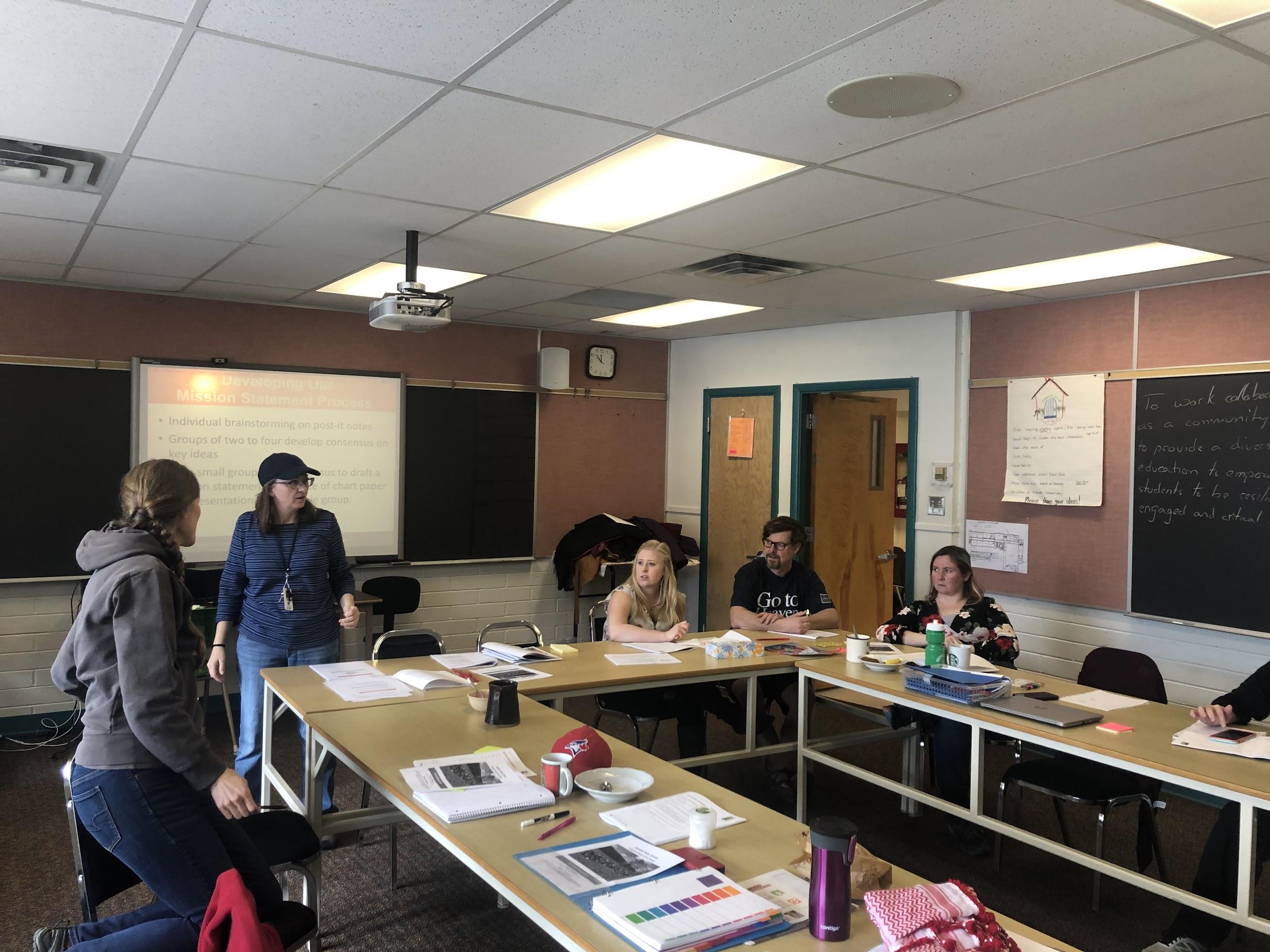 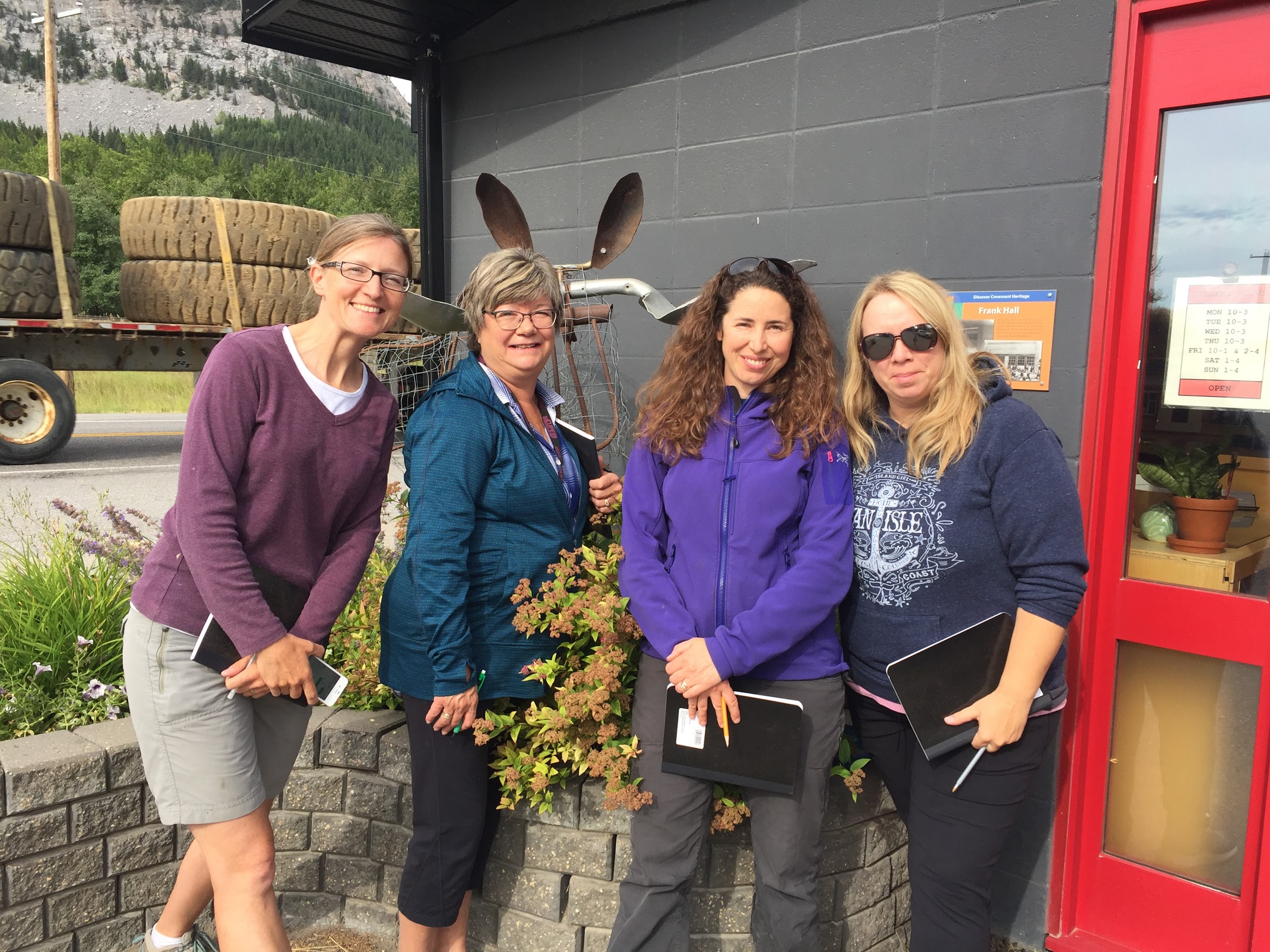 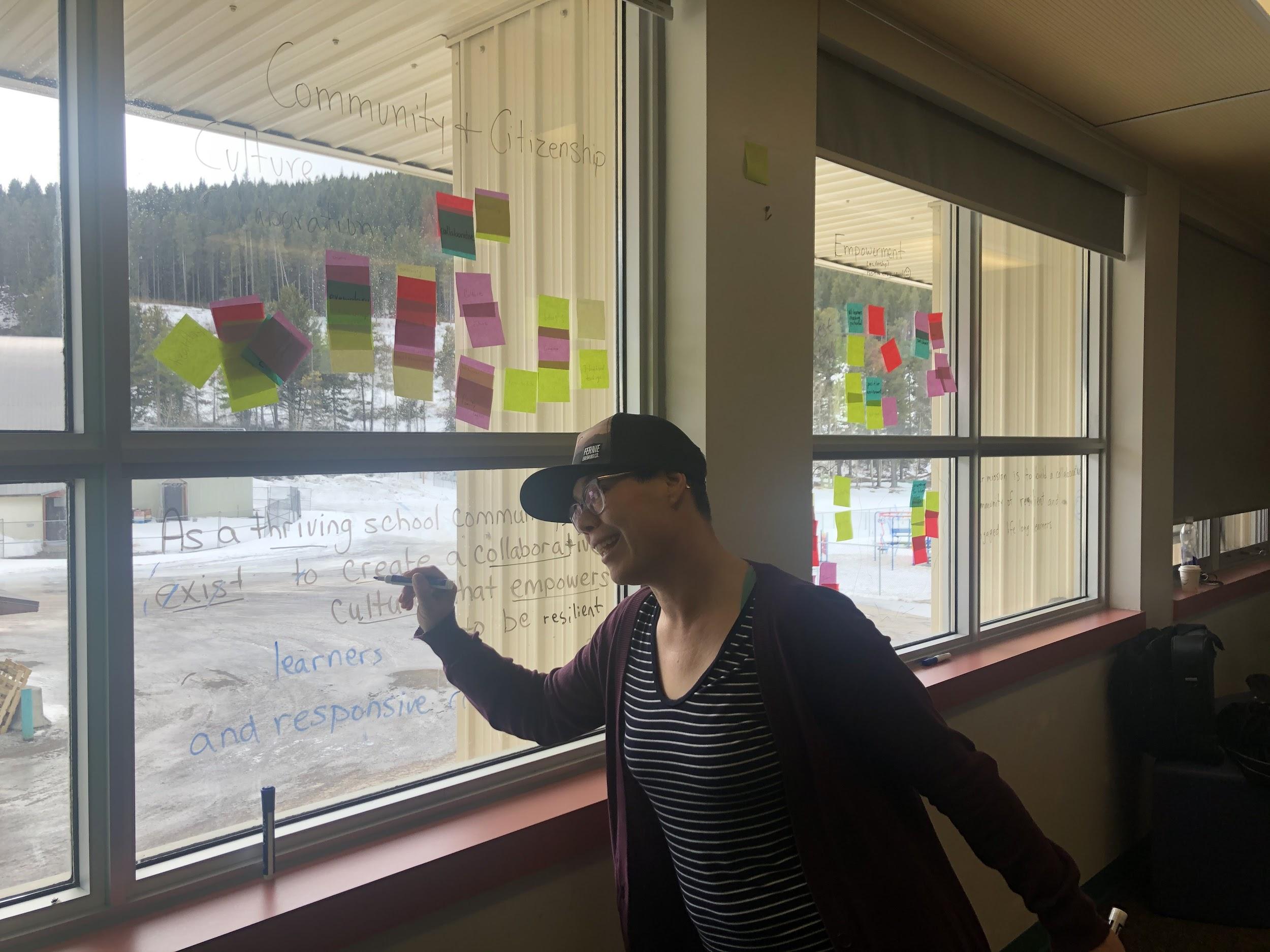 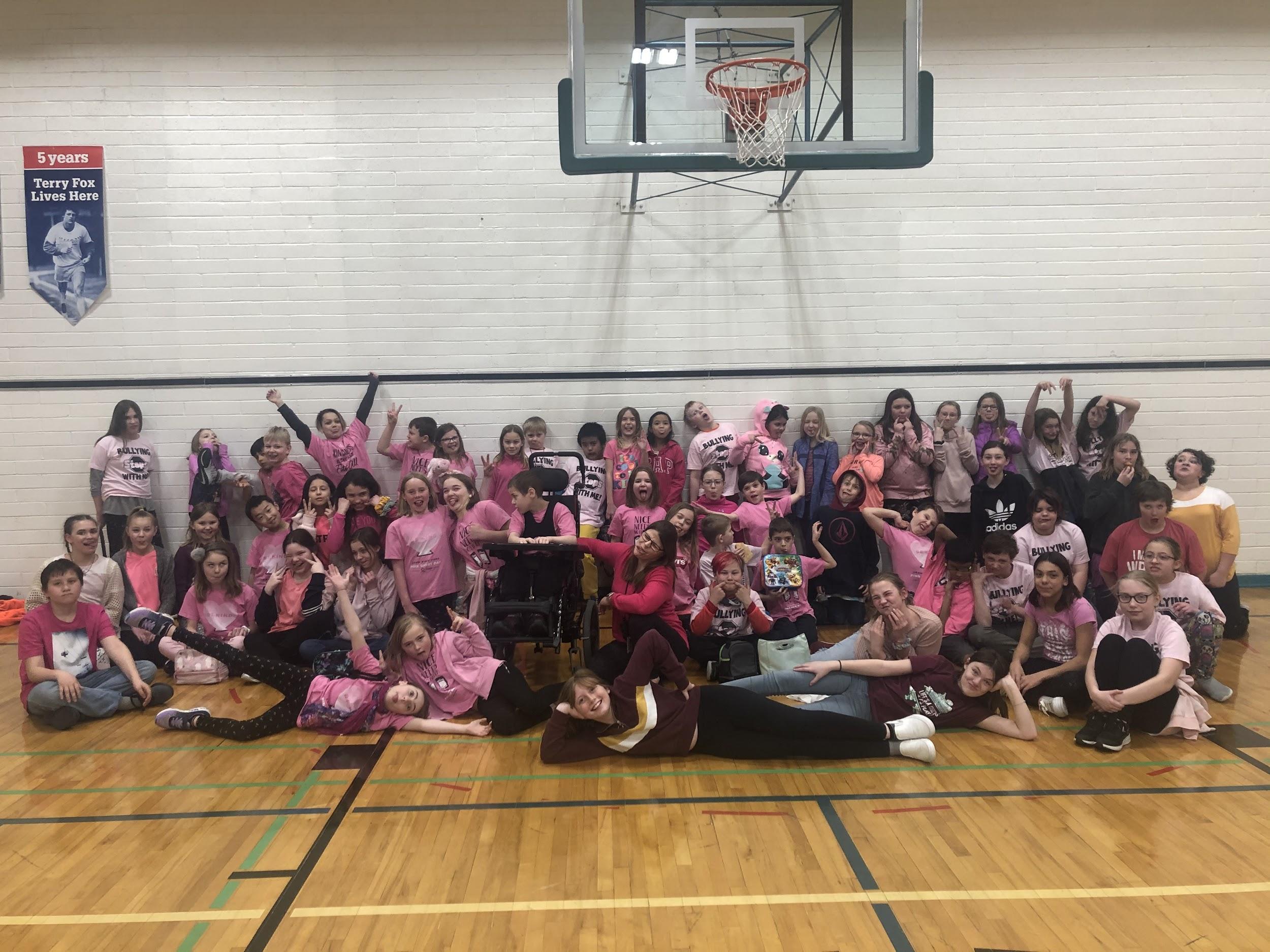 Have a fabulous summer holiday!
Stay safe. 
Be kind.
Be your best self!
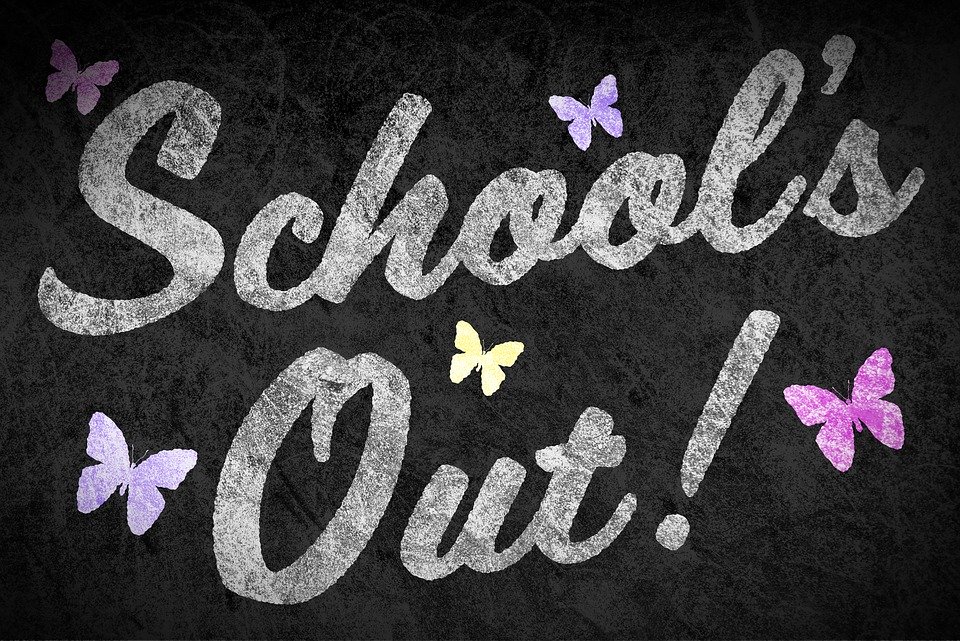 Music Credit
Tobias Walker__Rescue Me (Instrumental) by Aussens@iter 
From: http://dig.ccmixter.org/